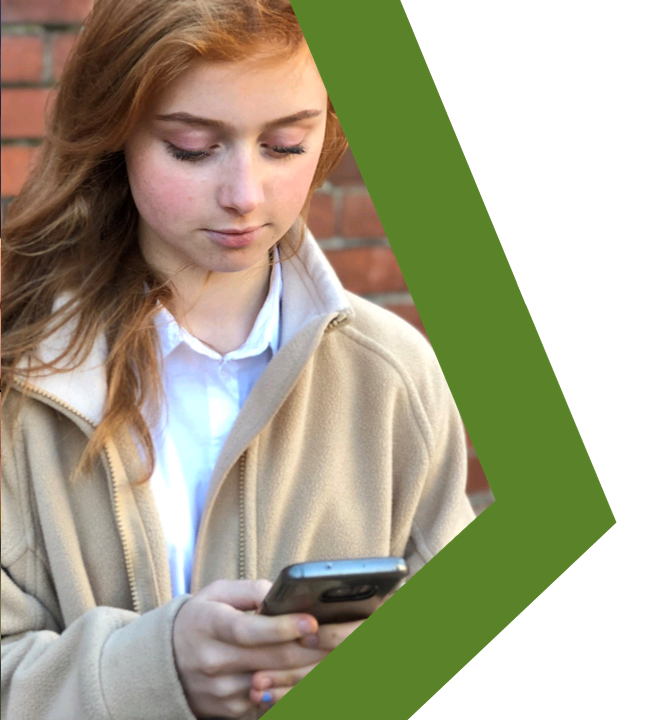 MYTH
VS
REALITY
Healthy Relationships
Lesson Plan
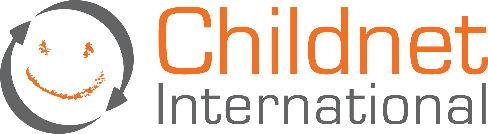 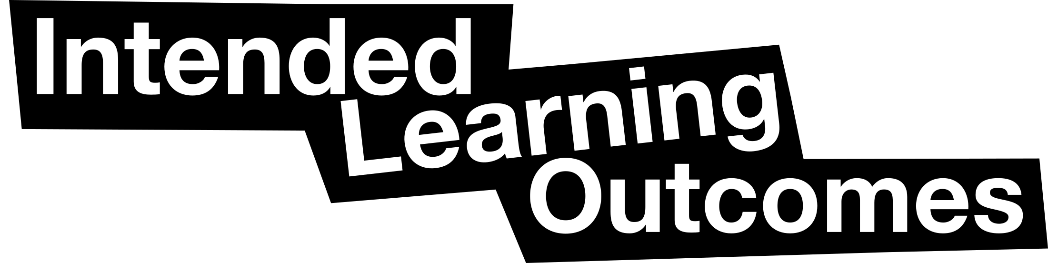 Students will understand the key components of a healthy relationship online.
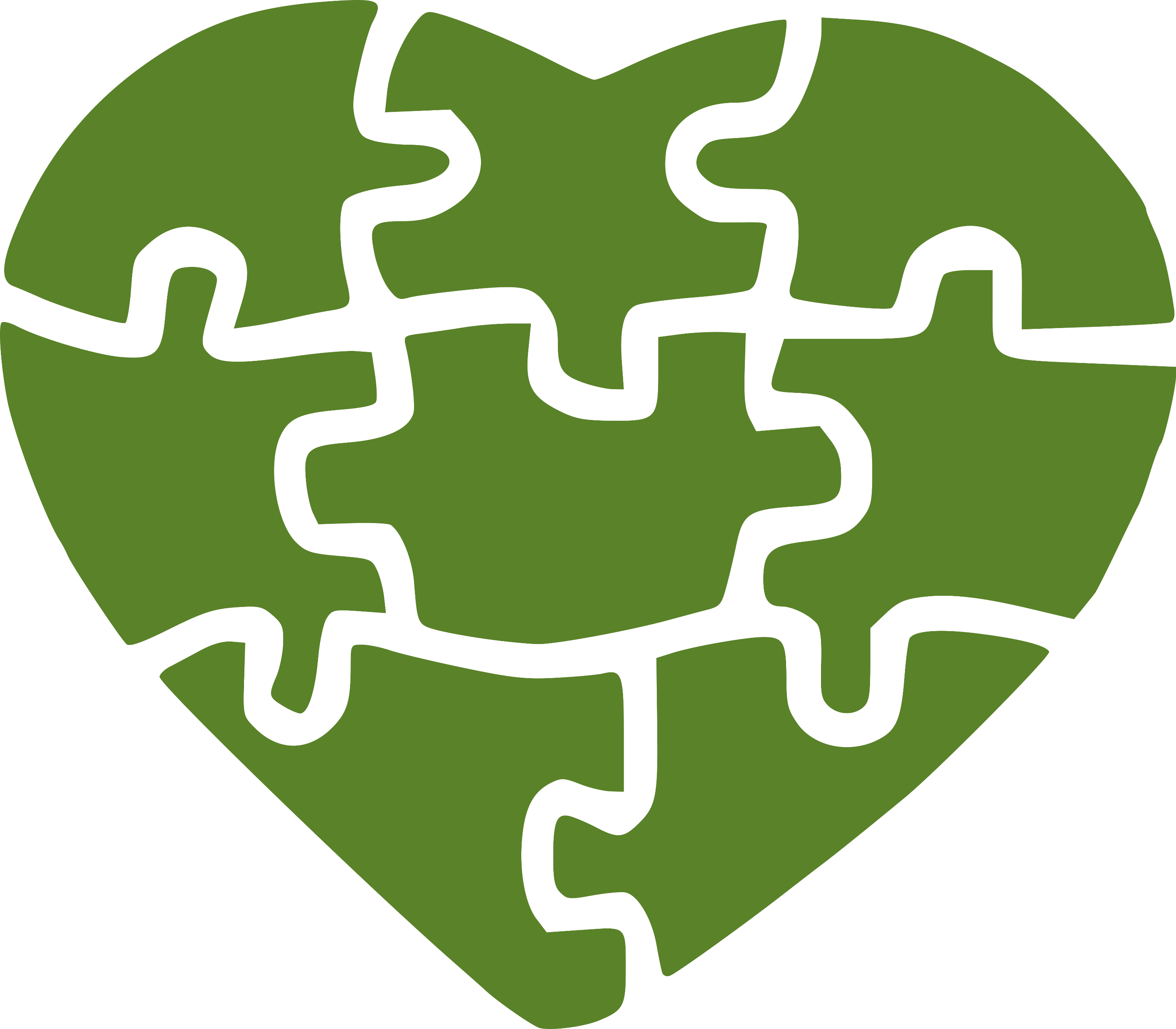 Students will recognise the signs of an unhealthy relationship online.
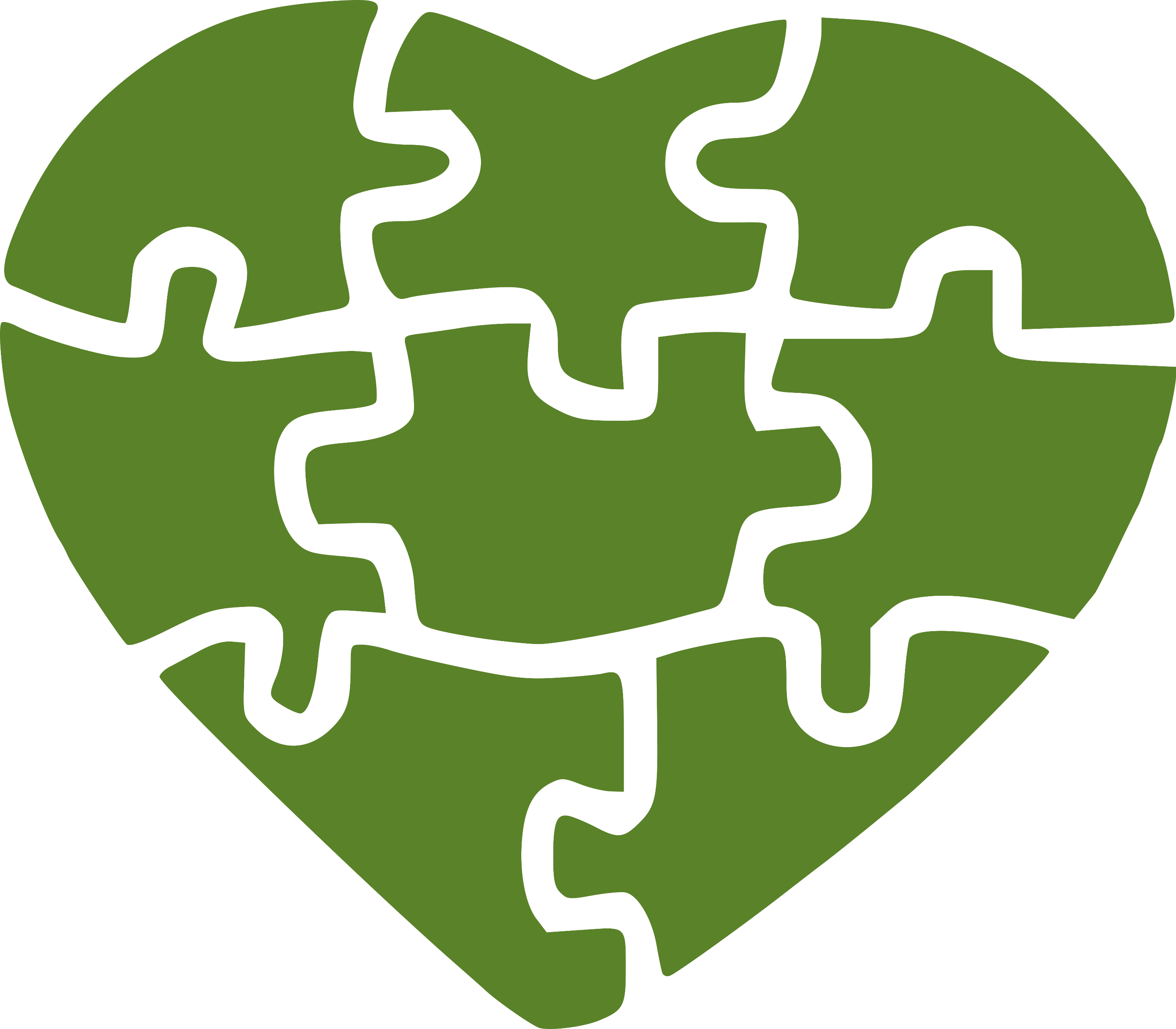 Students will explore misconceptions about what is ‘normal’ behaviour in healthy relationships online.
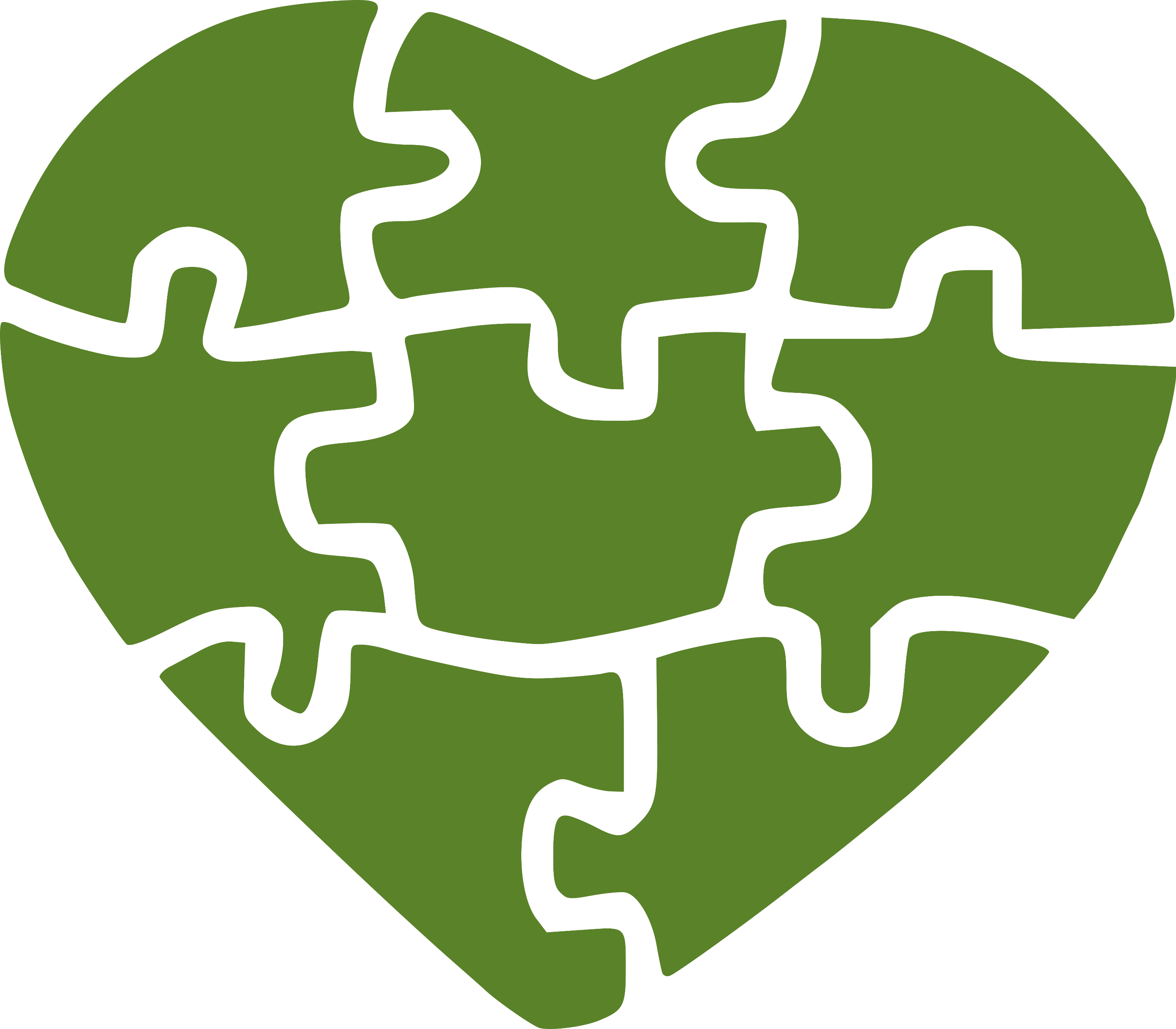 Students will know where to go for help and advice on healthy 
Relationships.
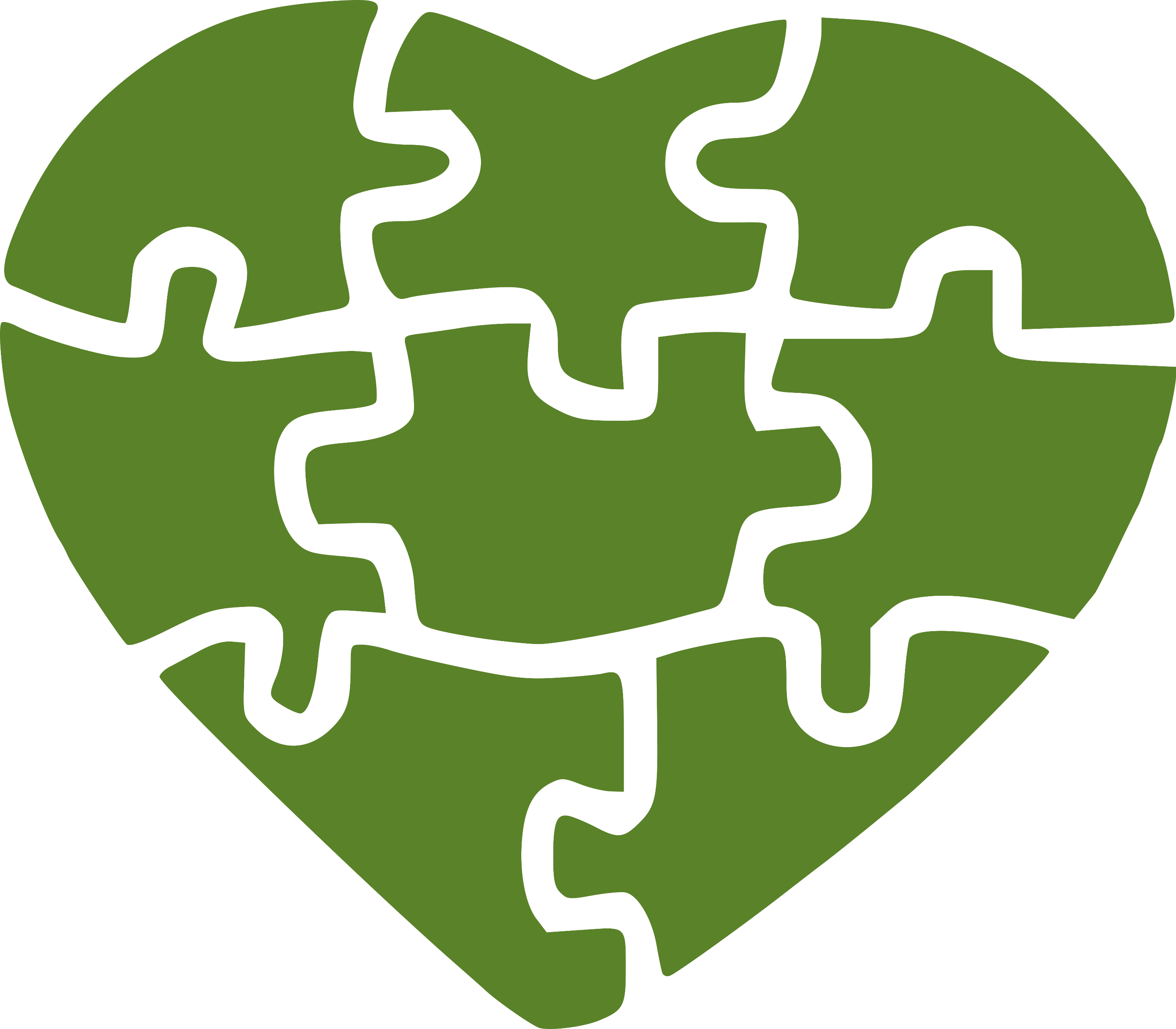 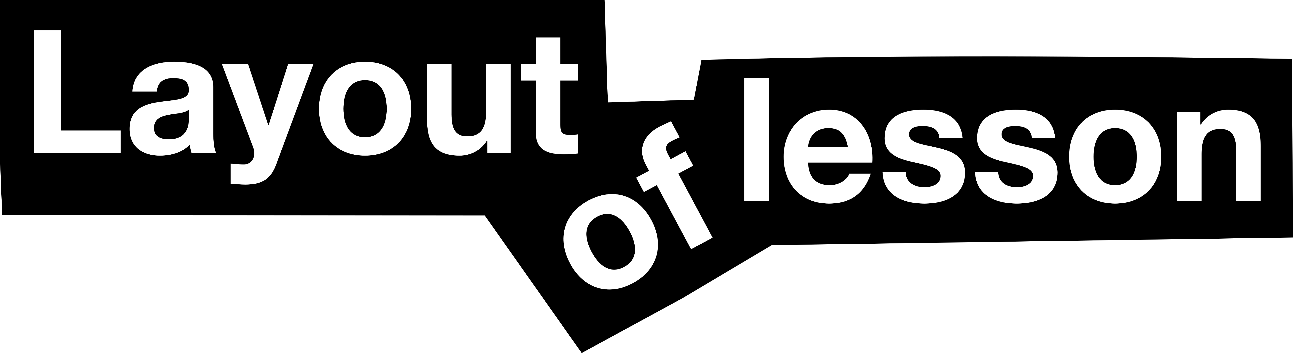 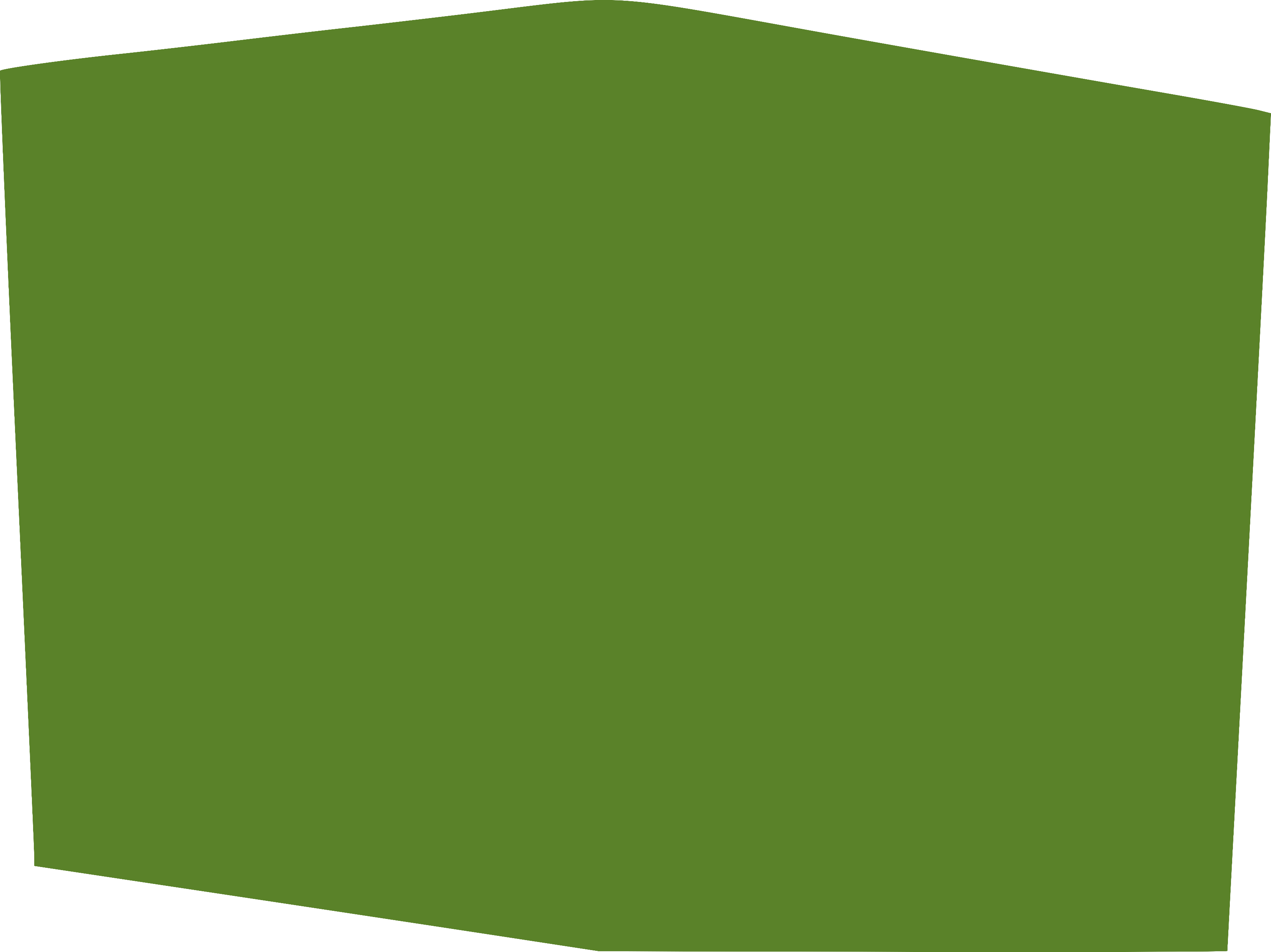 Starter discussion
Watch the talking heads 
Discussion questions
--------------------------------------
Activity A: Healthy or unhealthy?
Activity B: Spot the signs 
Activity C: Myth vs reality
Plenary: #RealityCheck
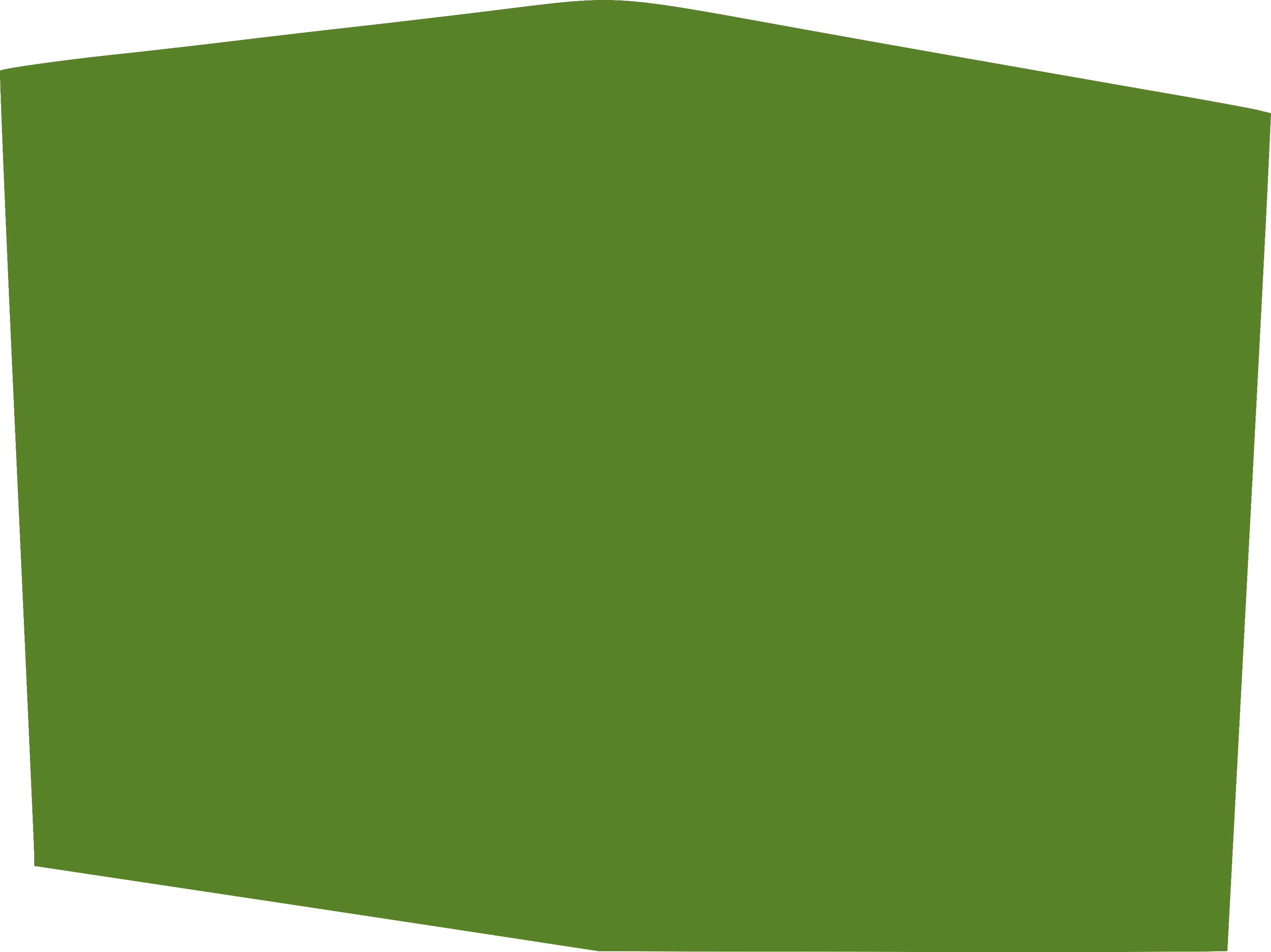 Discuss and establish ground rules 
for the session
We listen and respect everyone when they are speaking and when we are responding.
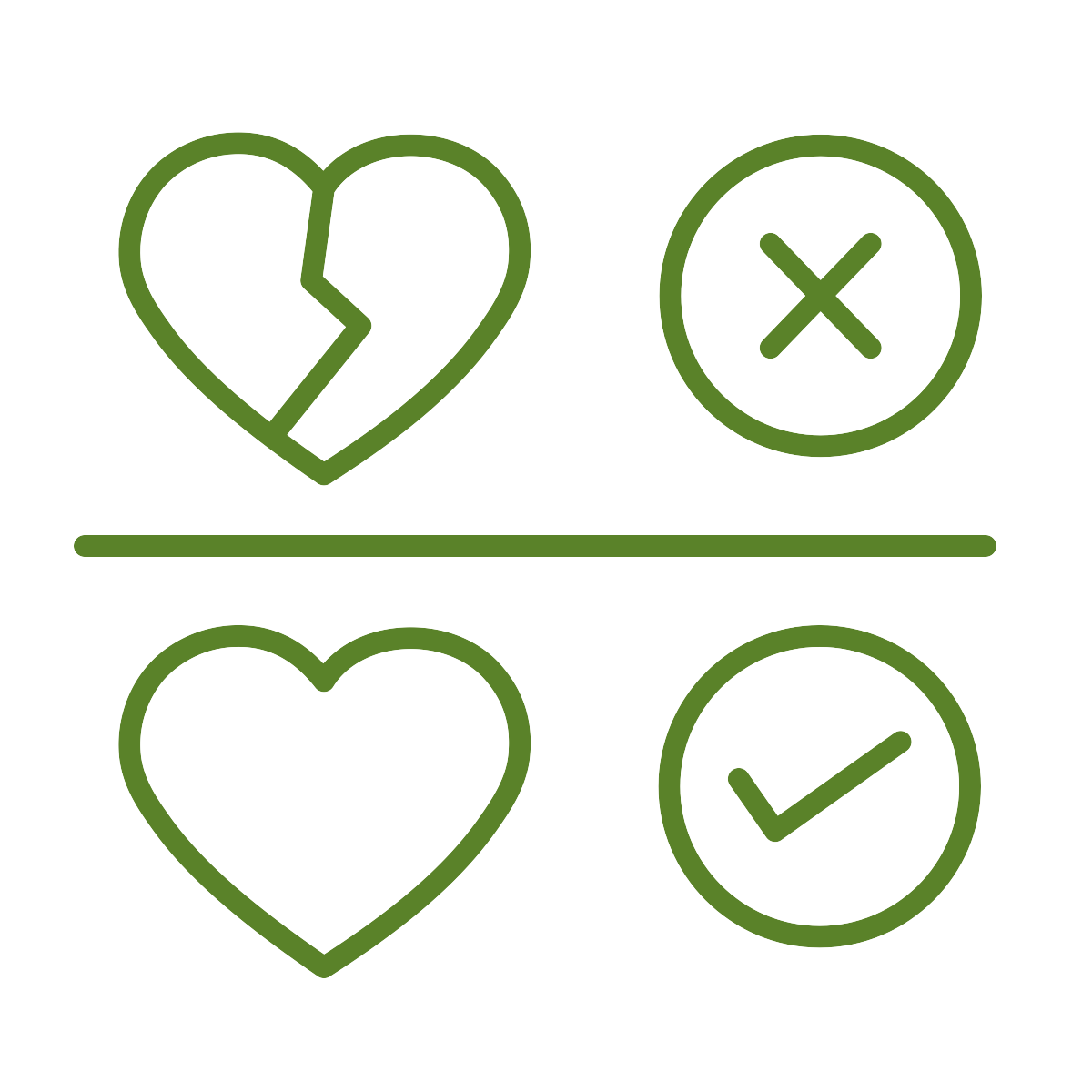 We know that we don’t have to participate in any activities or questions which make us feel uncomfortable.
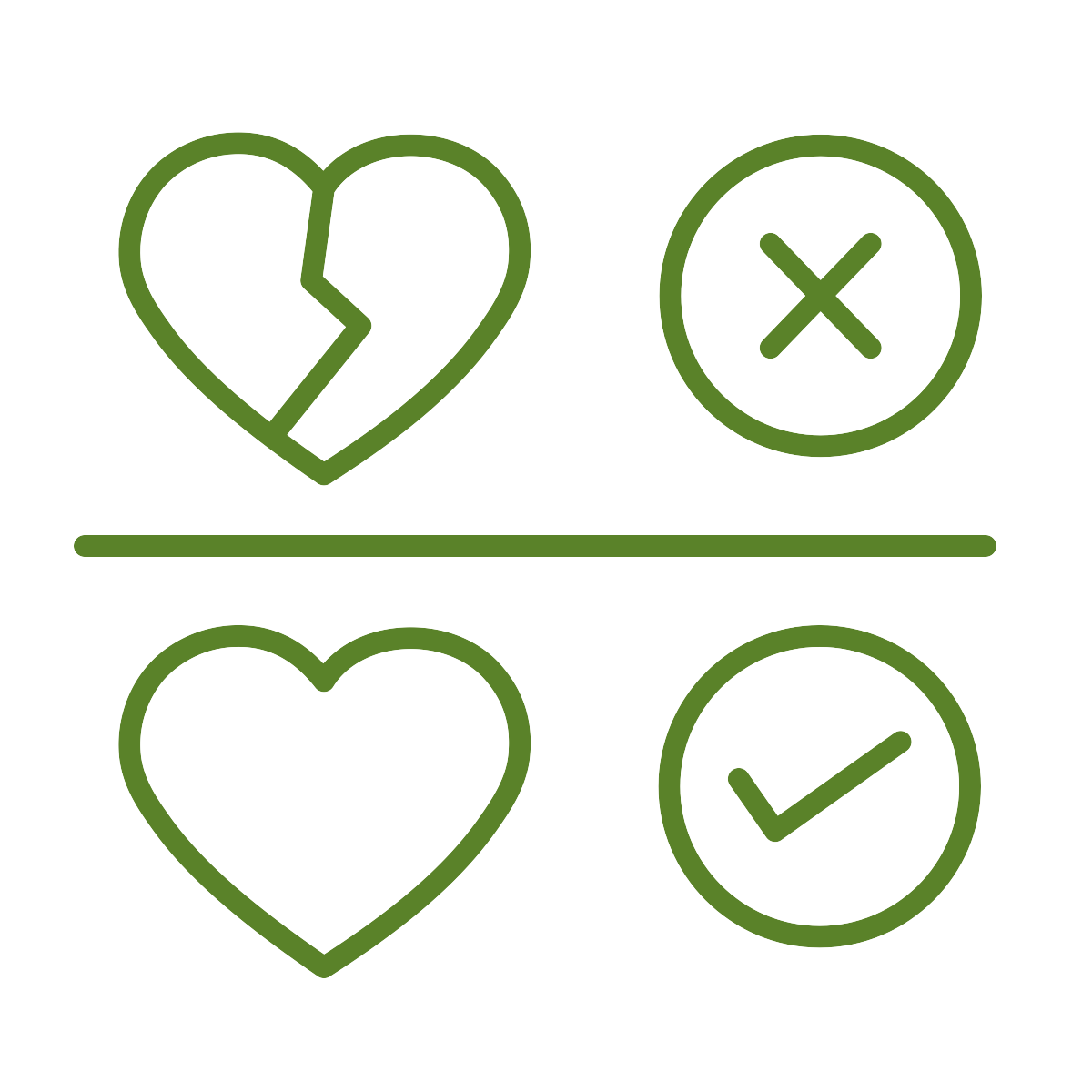 We know that we are not expected to share our own personal experiences but are free to do so without judgement if we want to.
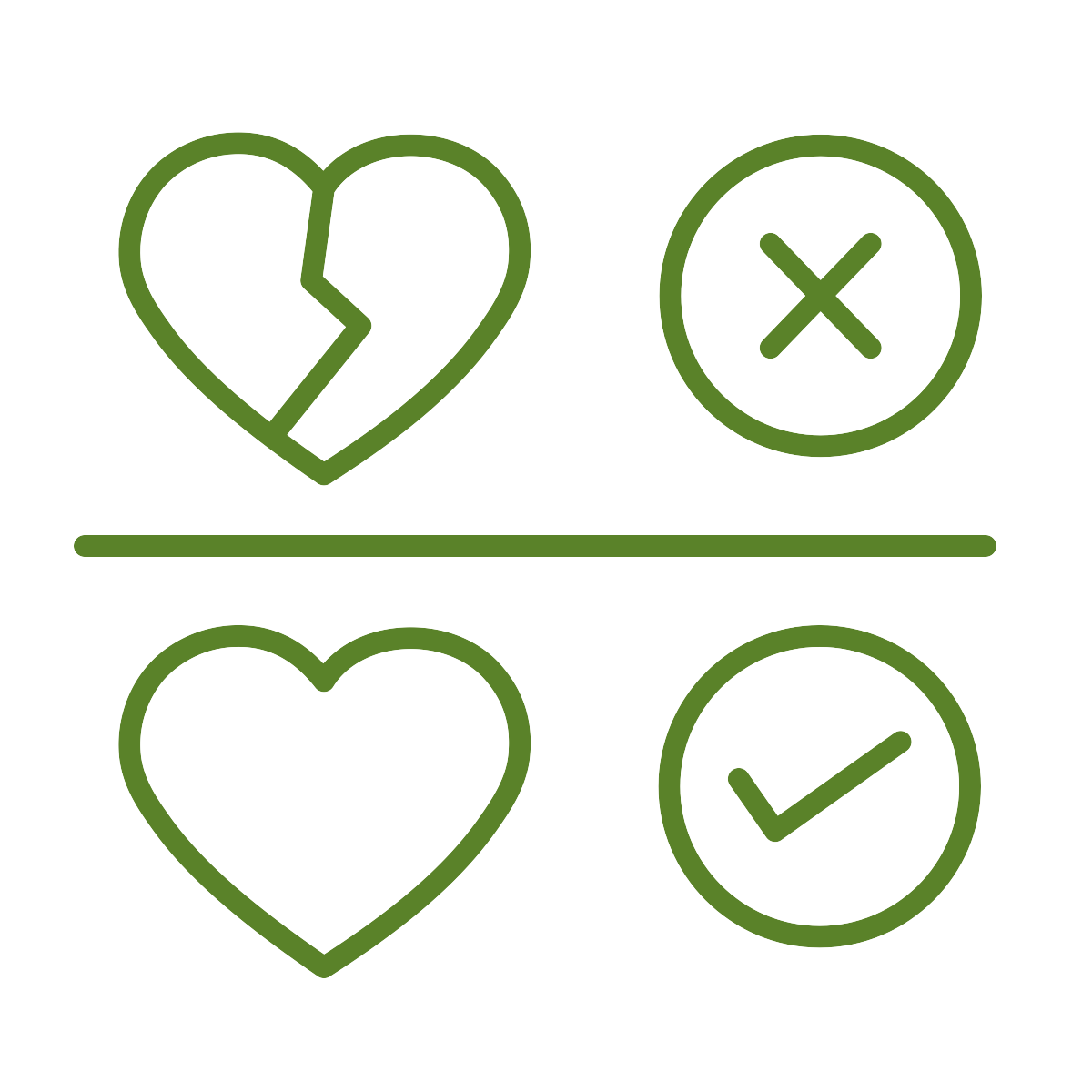 We speak about a ‘friend’ or ‘someone we know’ instead of using real names if we share experiences or stories.
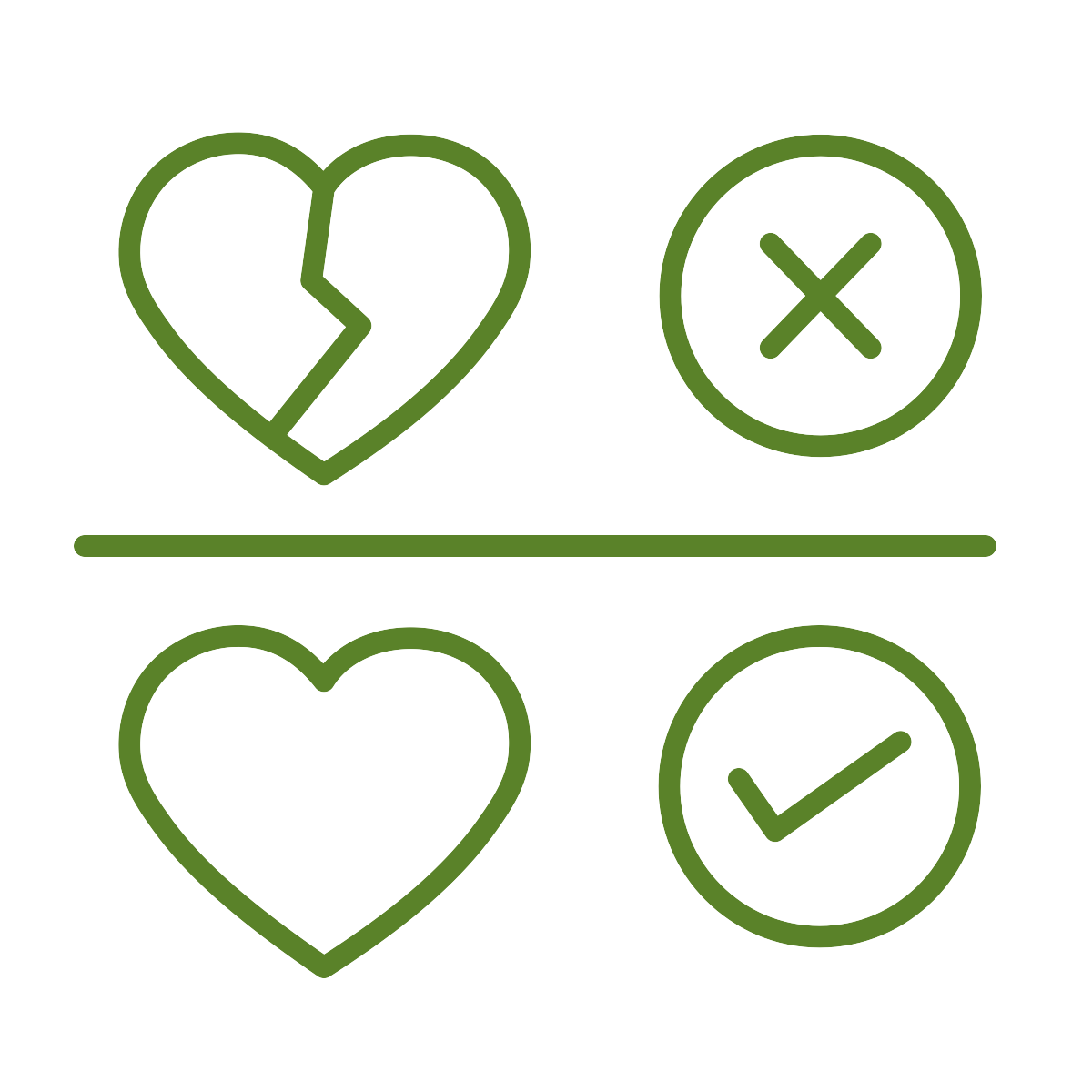 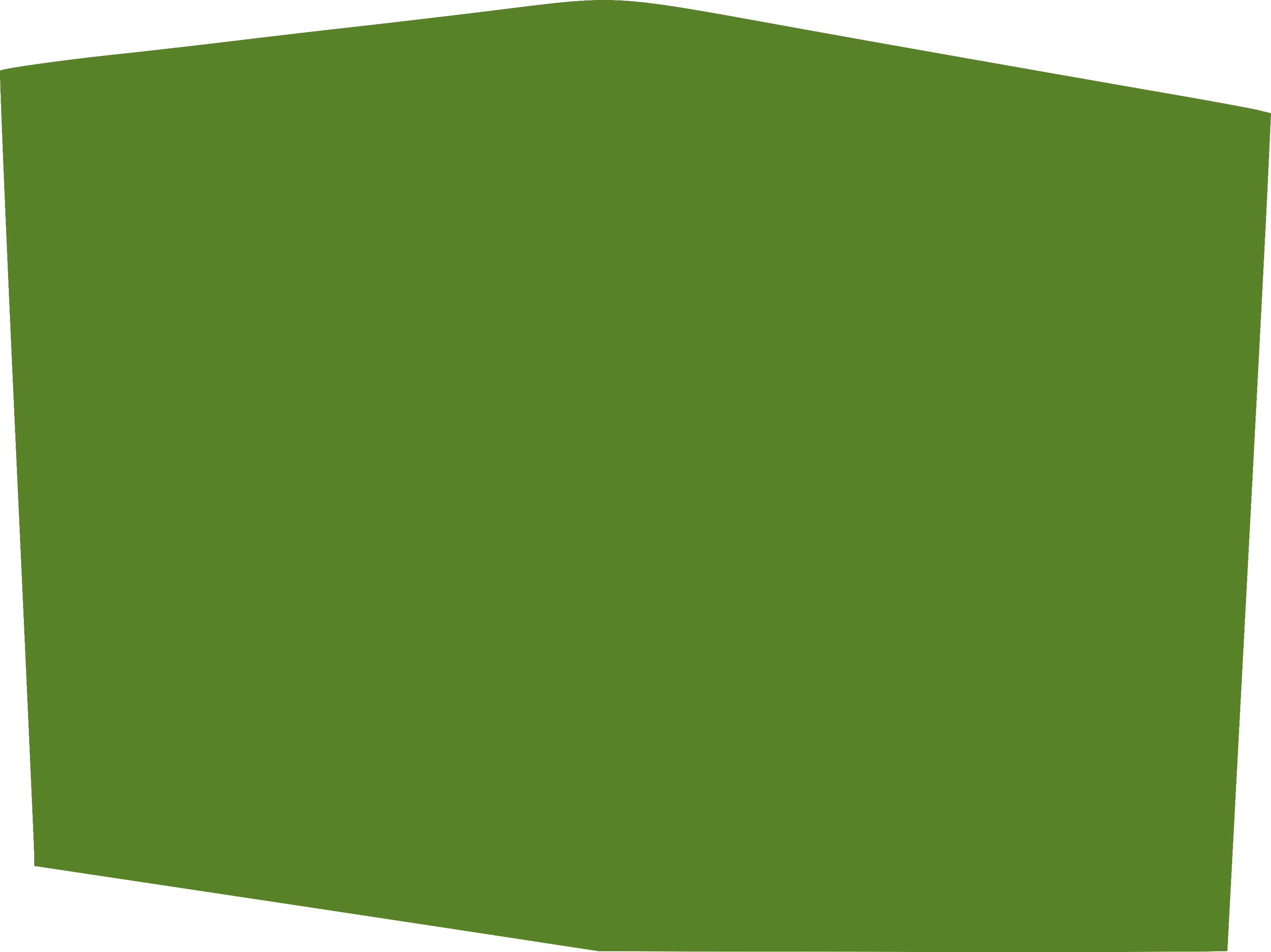 Refer to page 16 of the guidance for full details
[Speaker Notes: NB - You may wish to establish these rules as a group and use these as a guide]
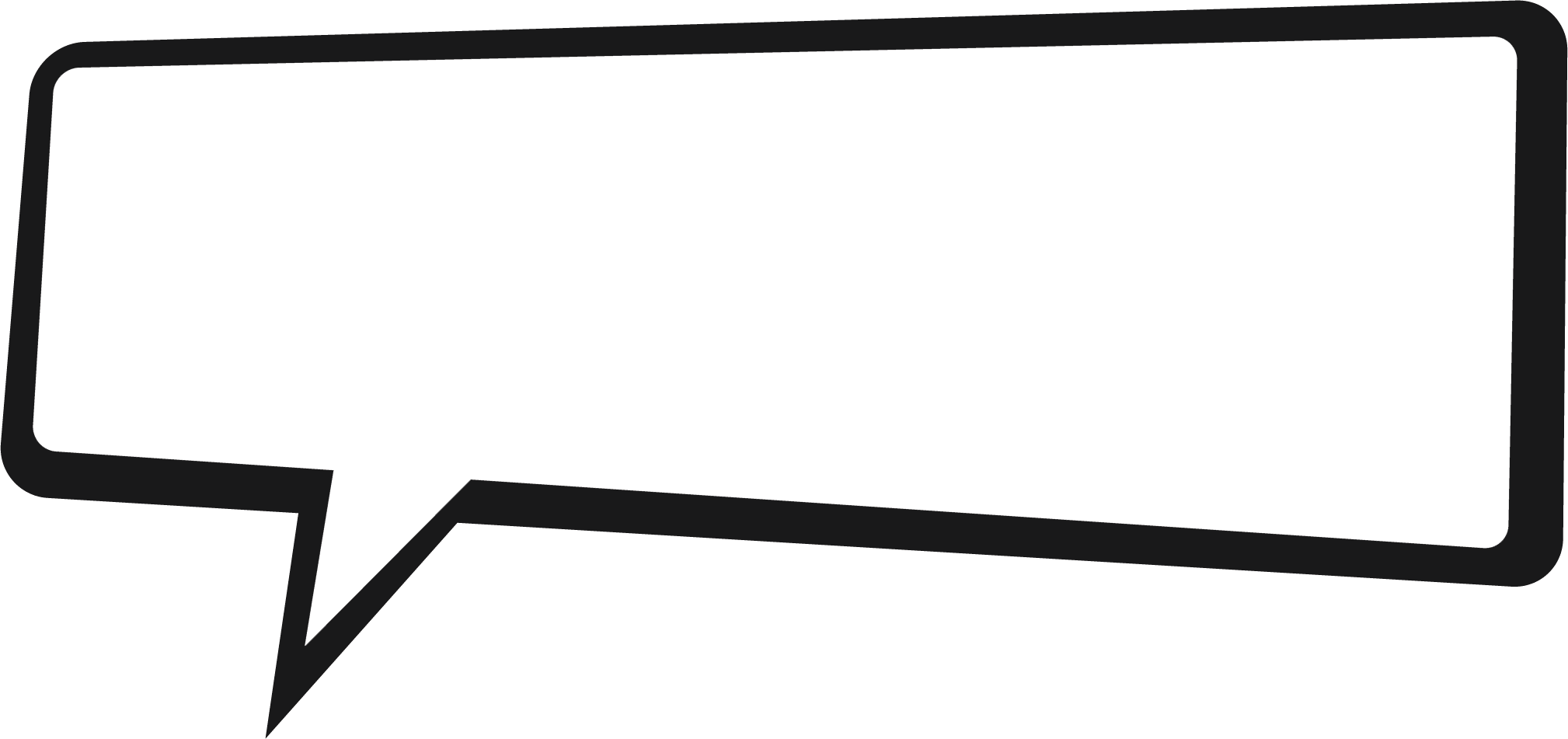 What are the traits of a healthy or unhealthy relationship?
Who do you
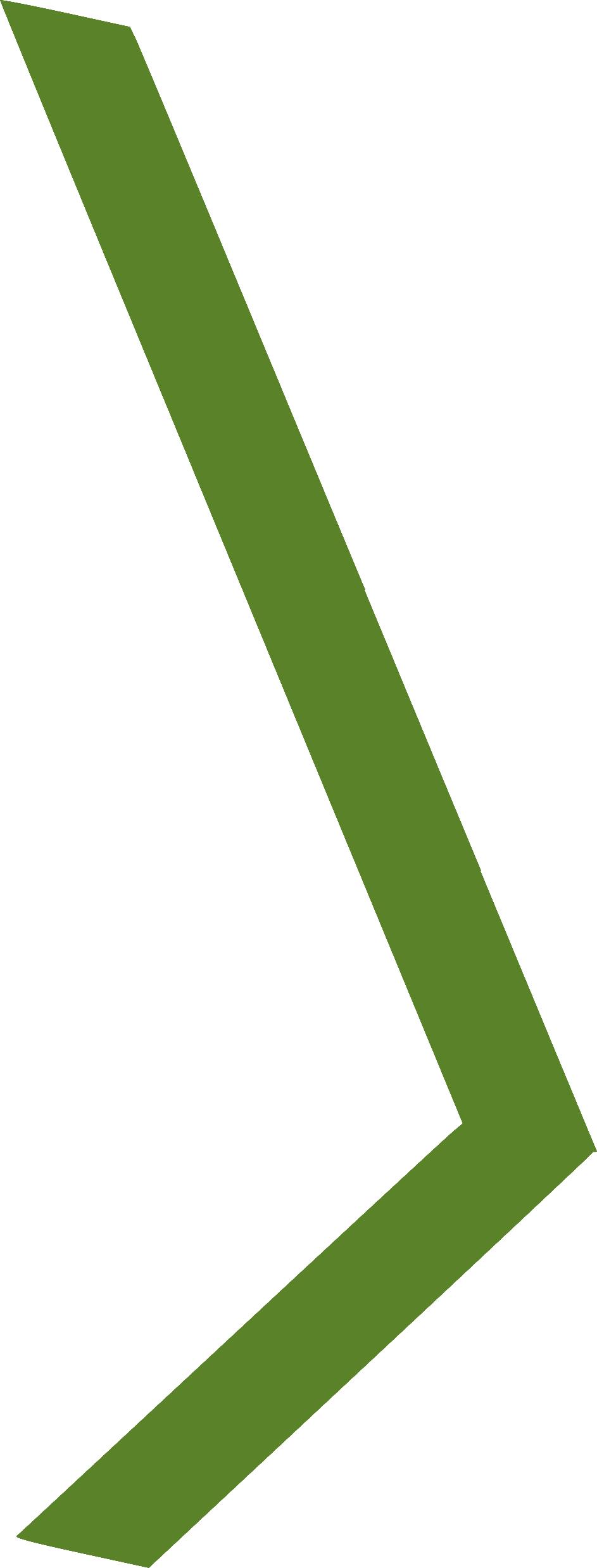 communicate most
with online?
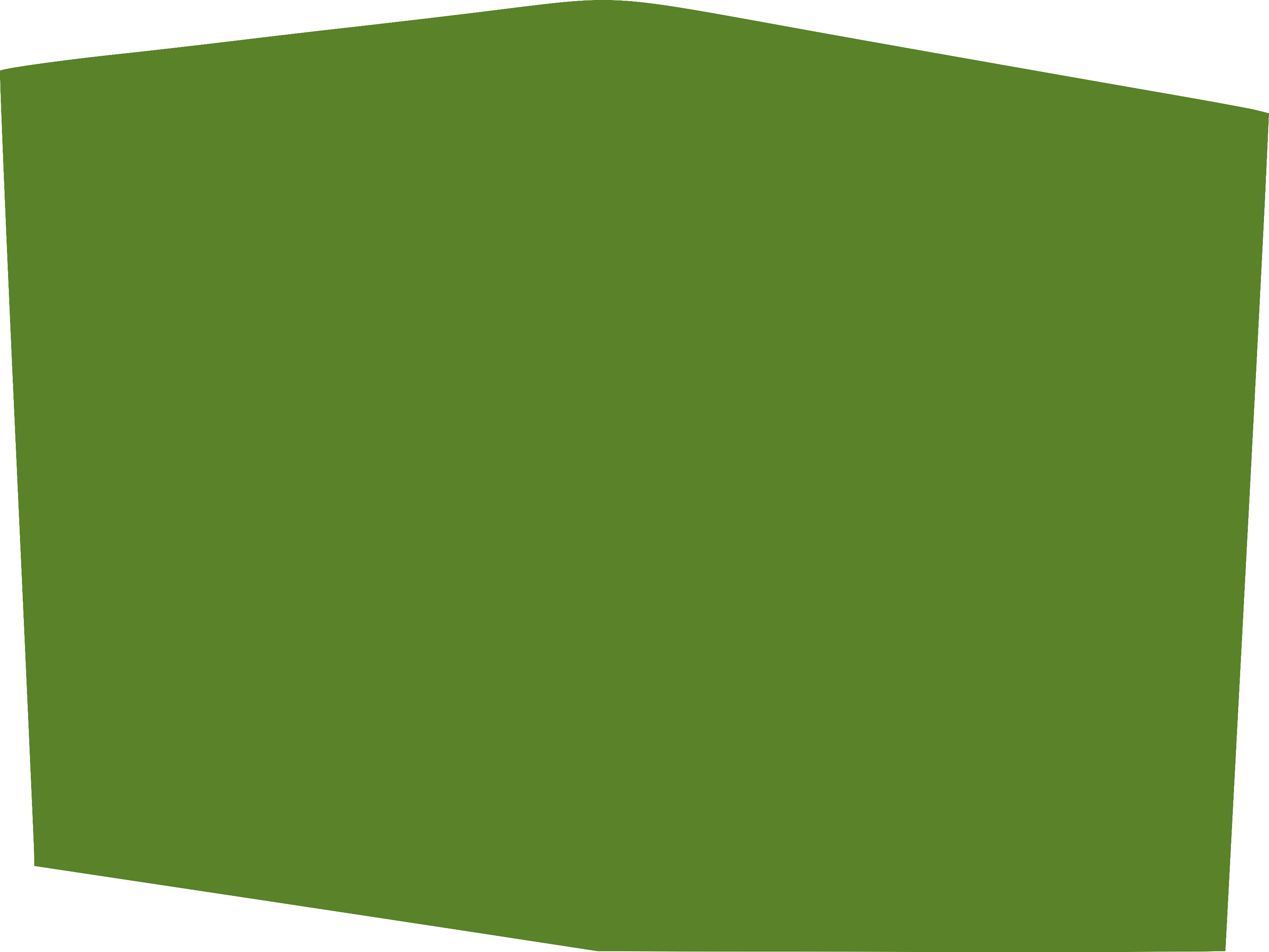 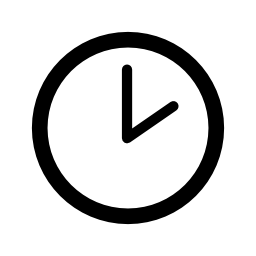 Task: Generate a list of healthy and unhealthy relationship traits.
5 minutes
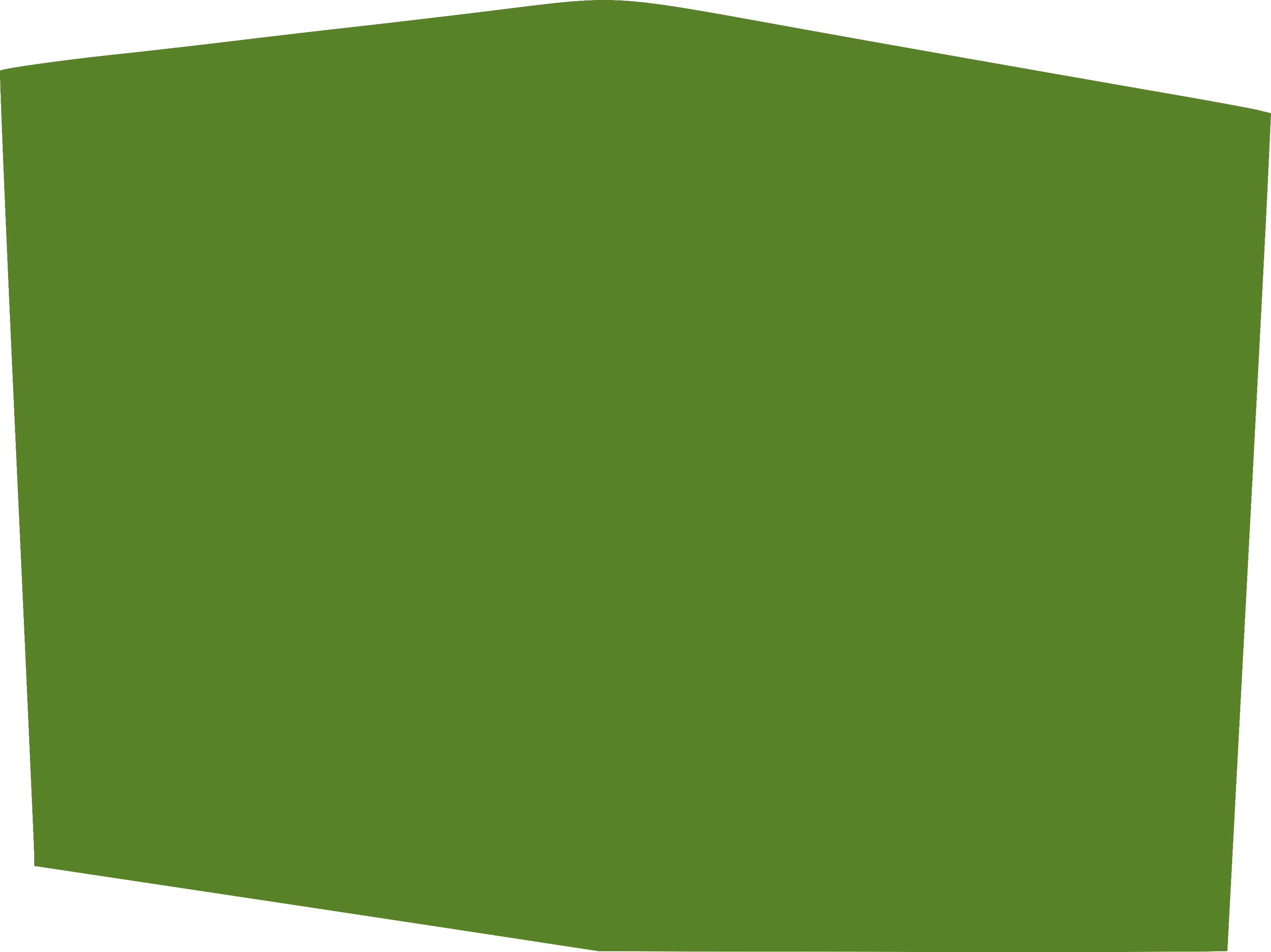 Refer to page 38 of the guidance for full details
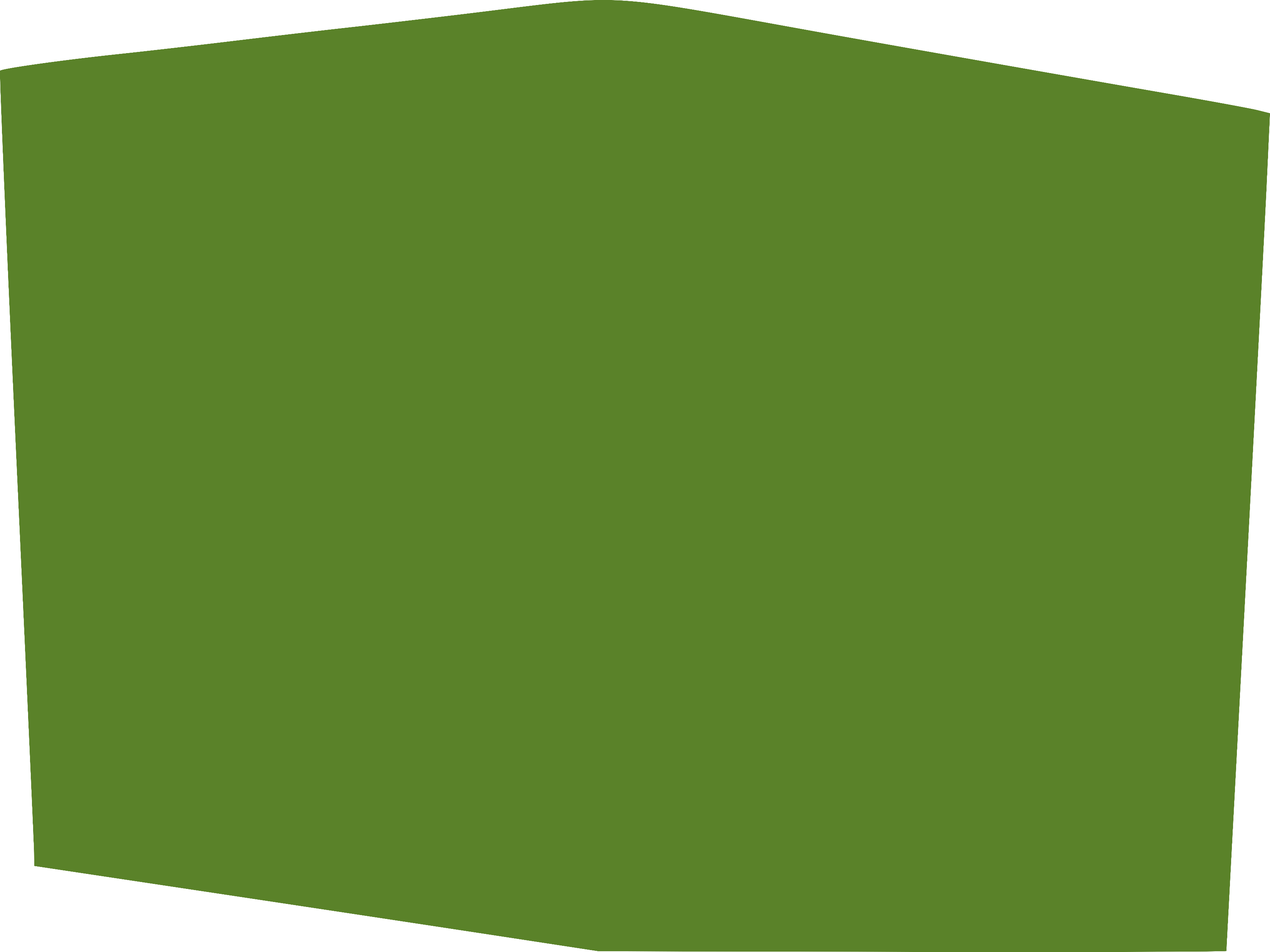 Talking heads starter questions
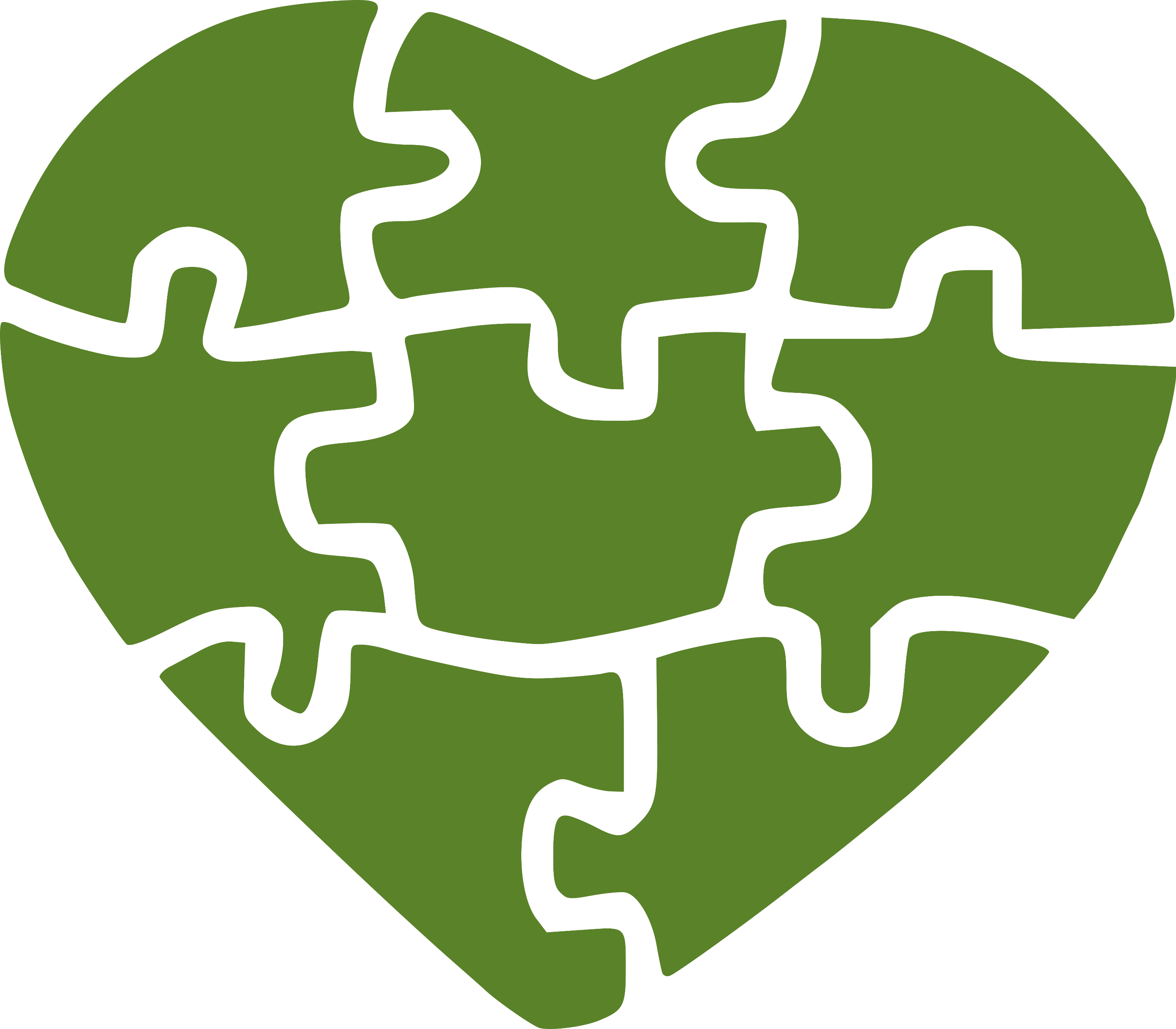 What makes a healthy relationship?
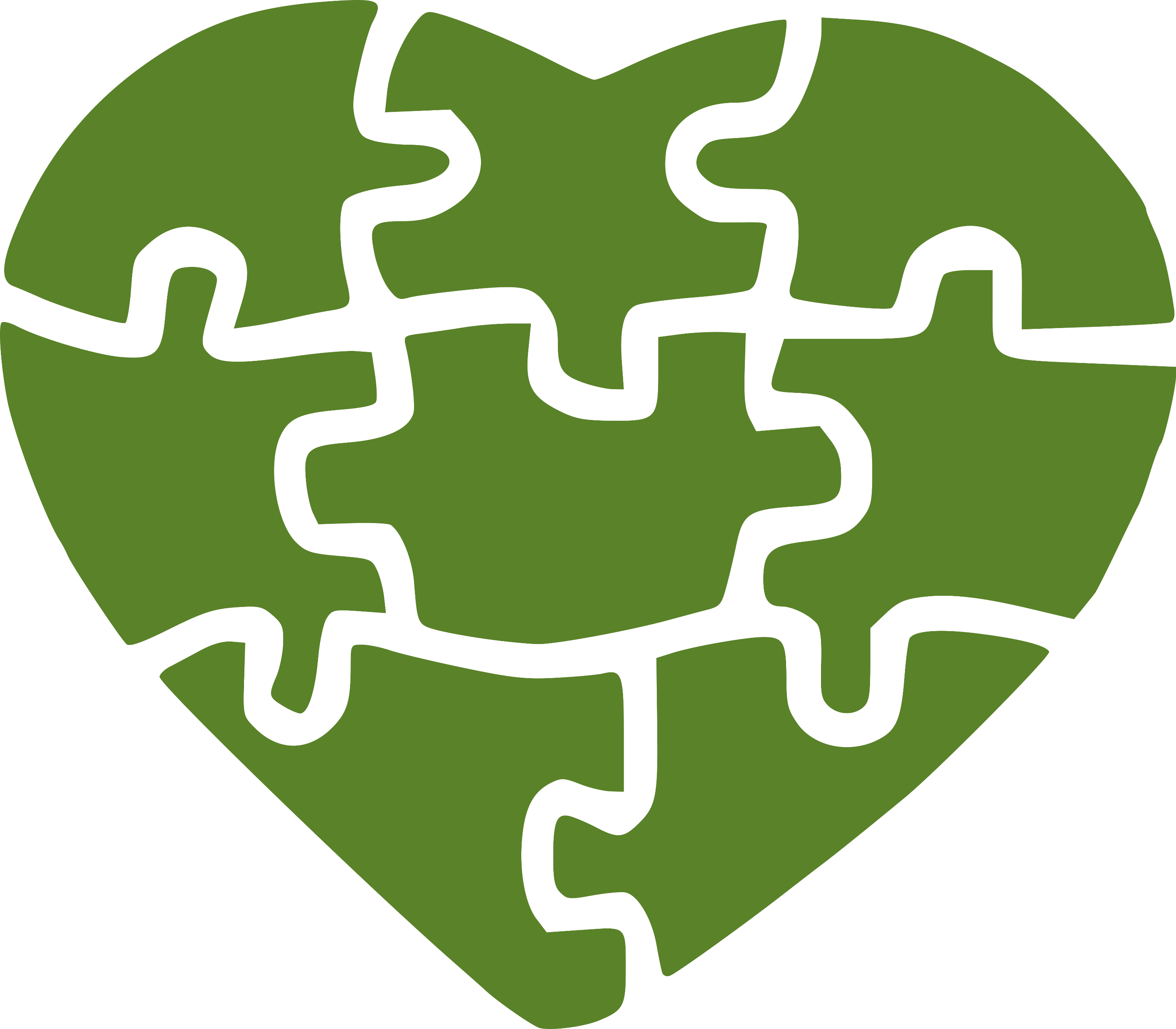 What is consent?
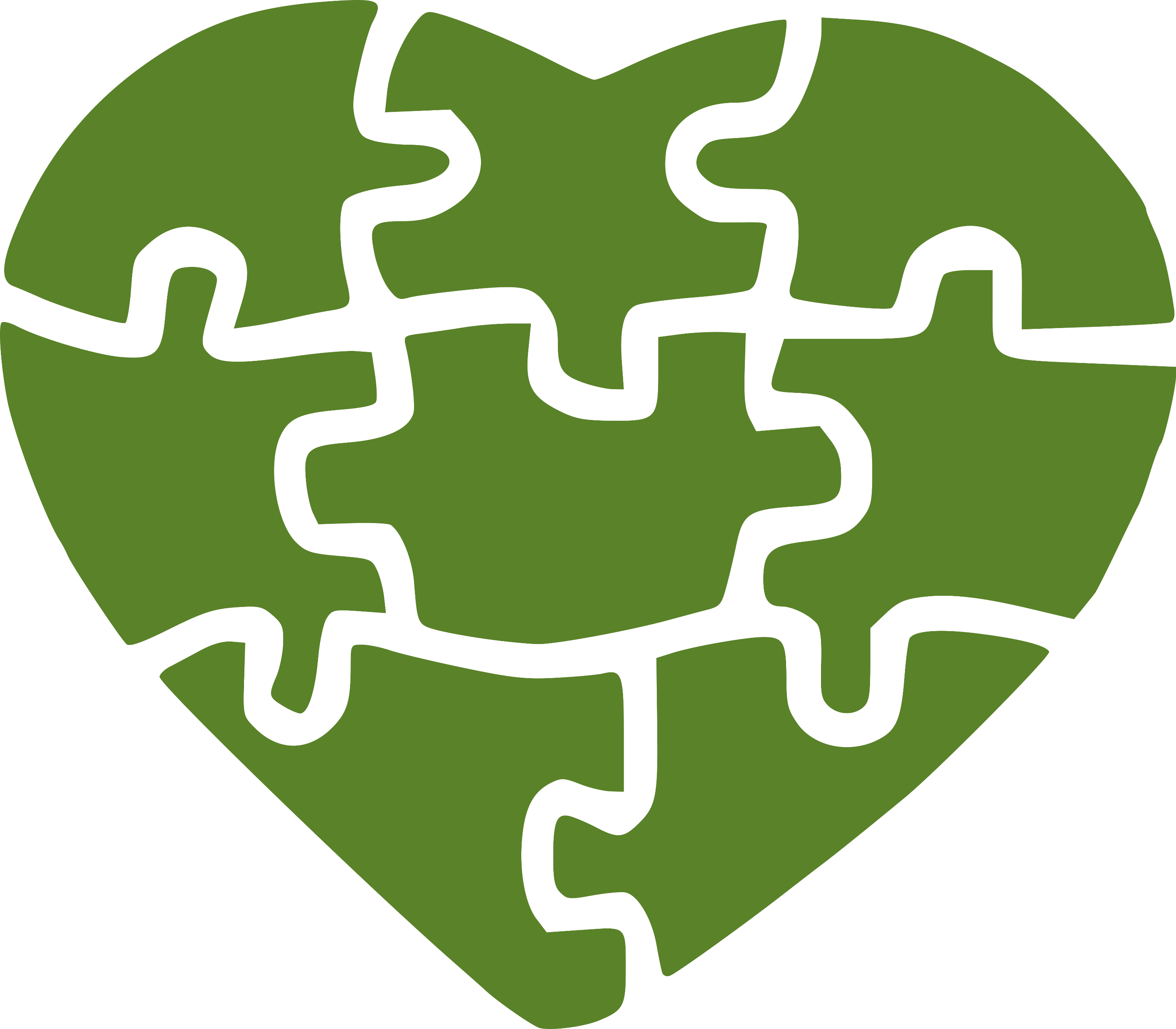 How is consent given online and offline?
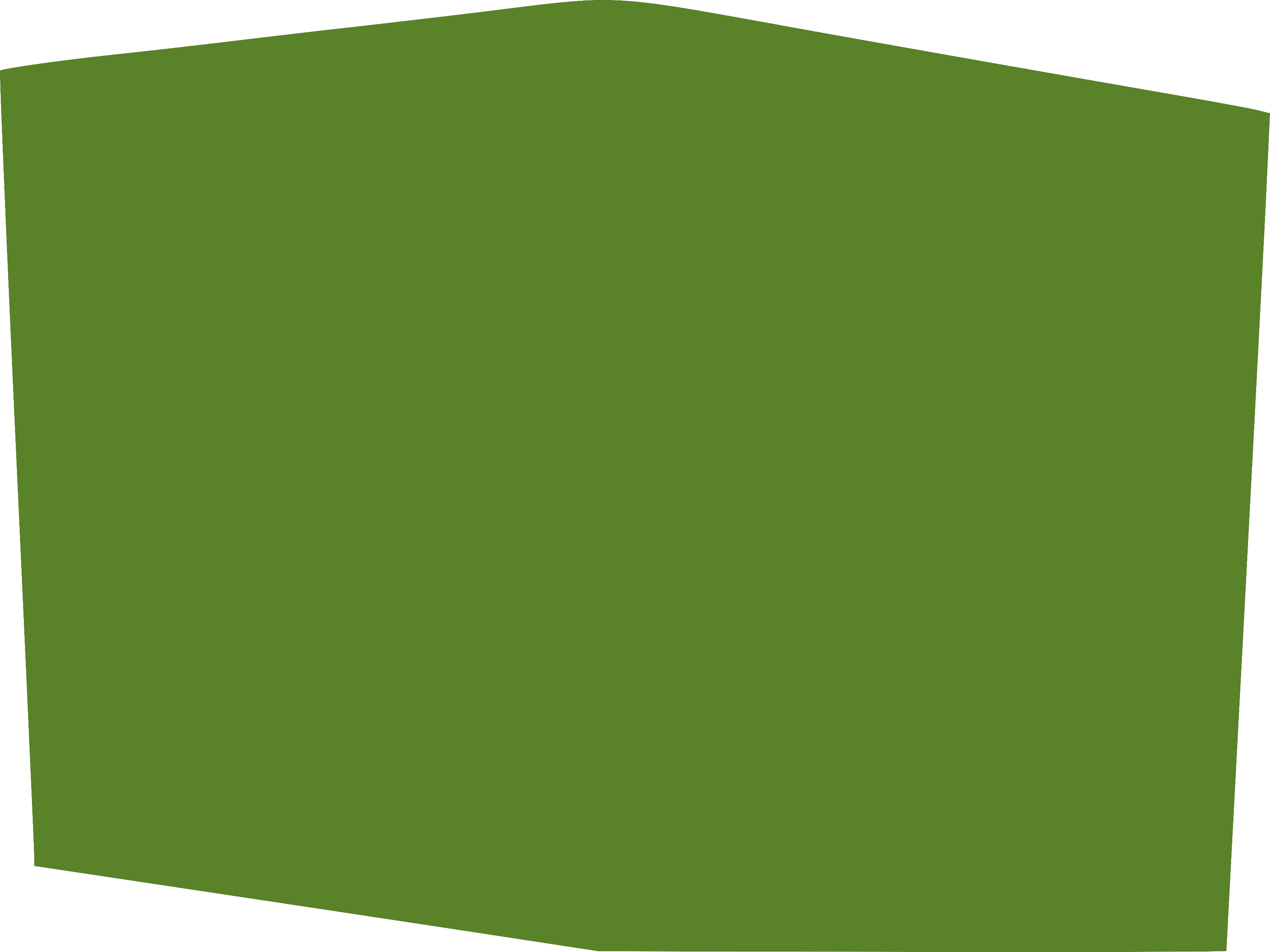 Watch the talking heads
Ryan
“It’s what I expect.”
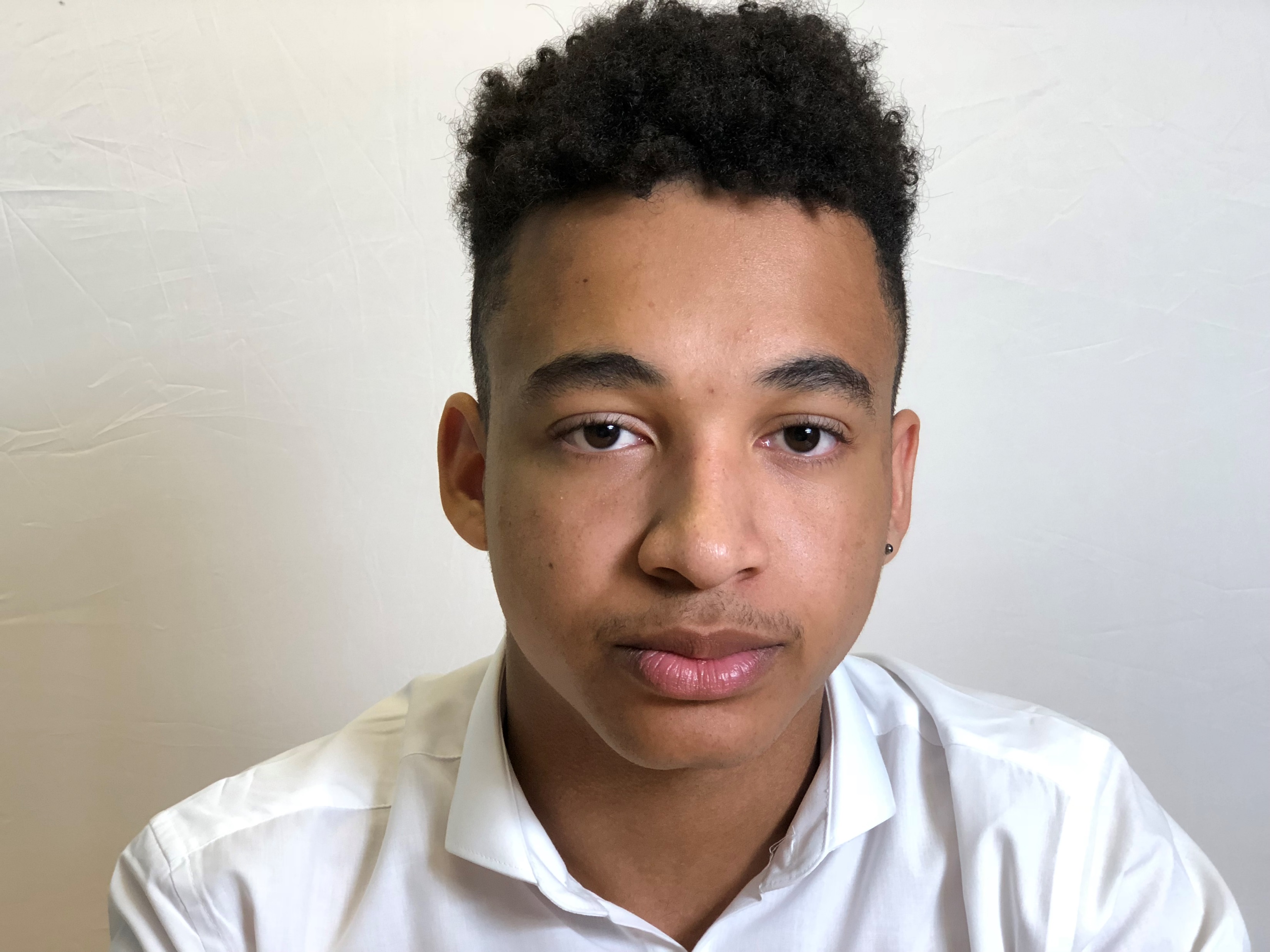 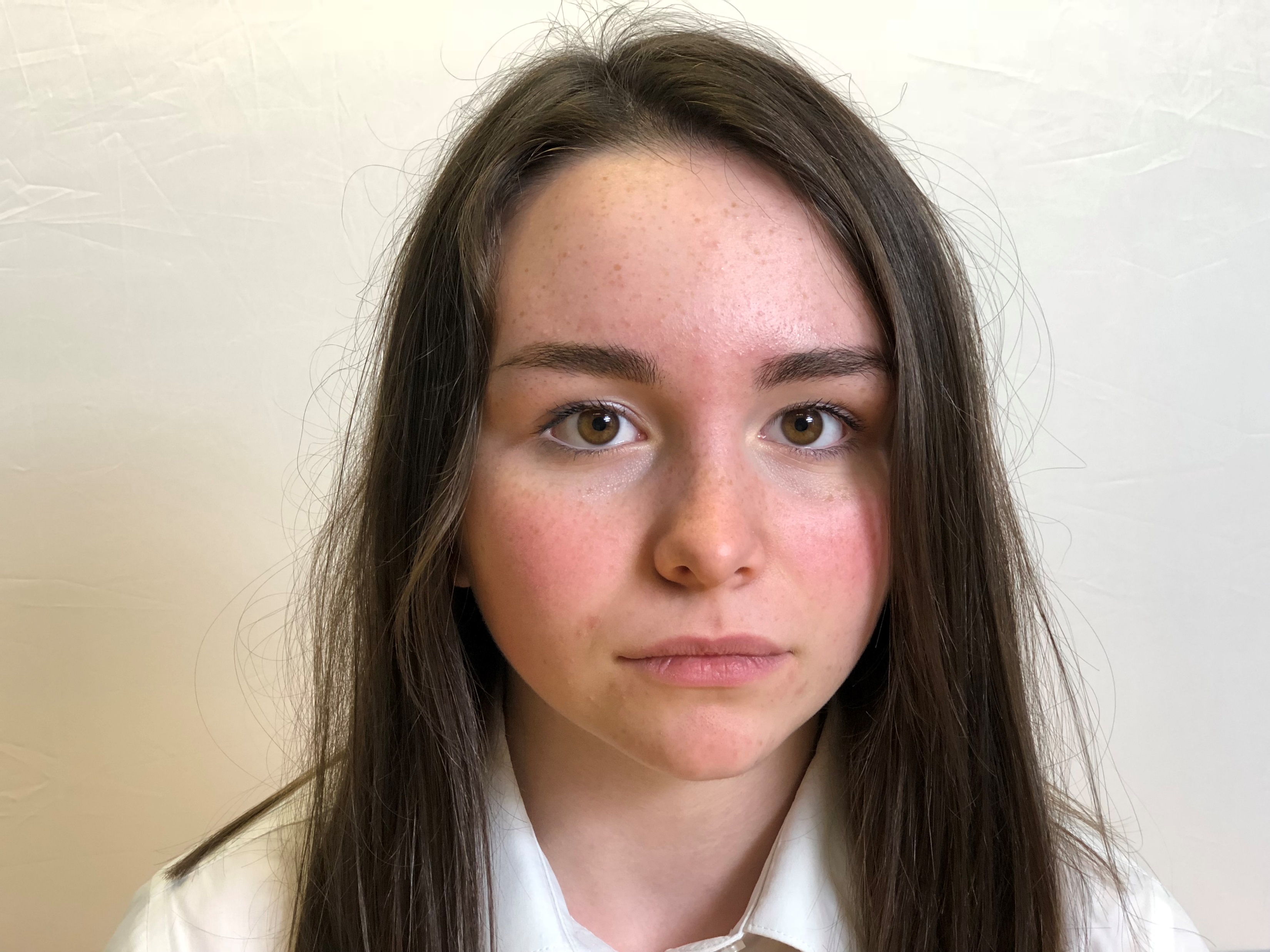 Beth
“Is this what I should do?”
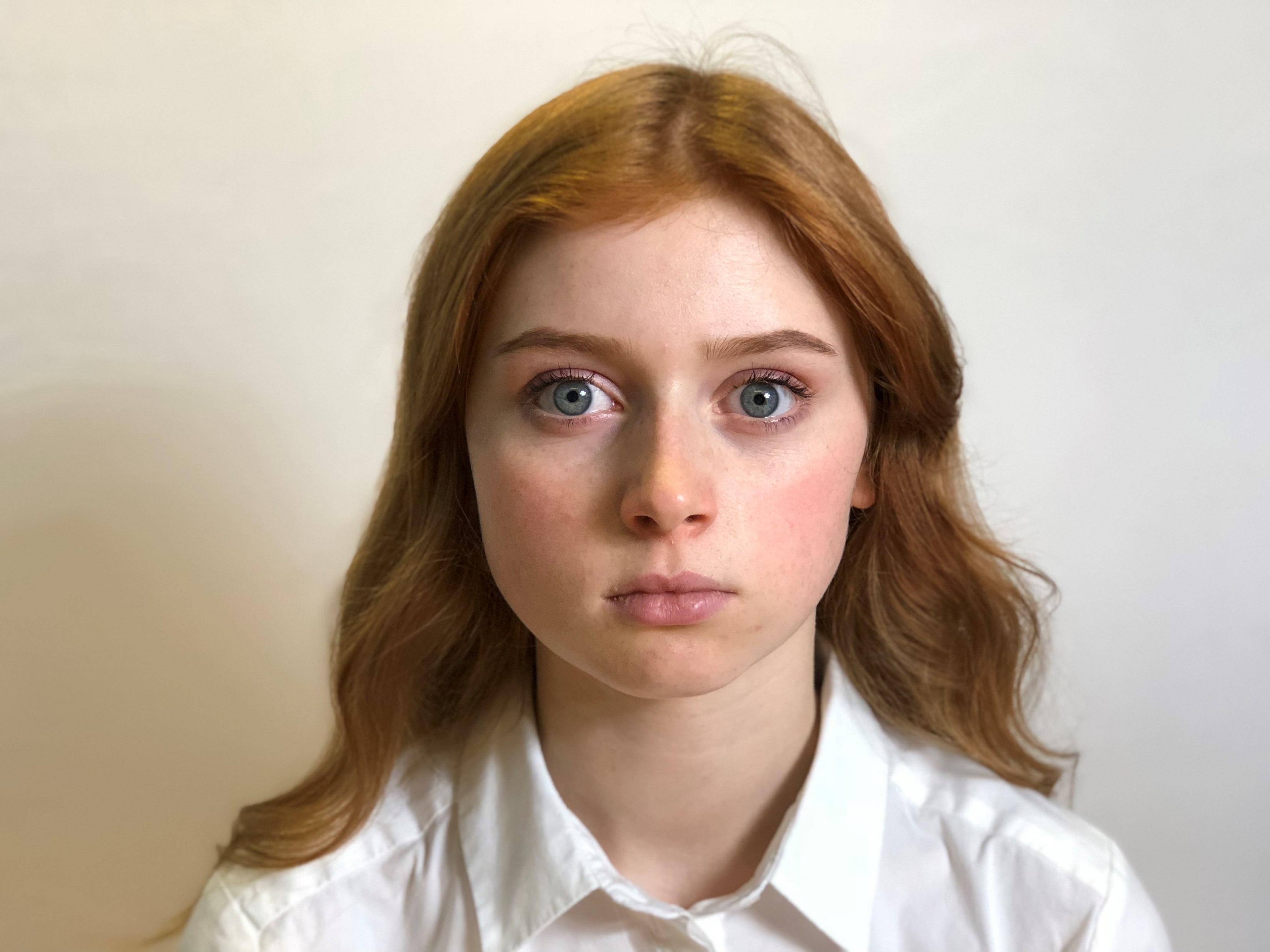 Sadie
“What’s the right thing to do?”
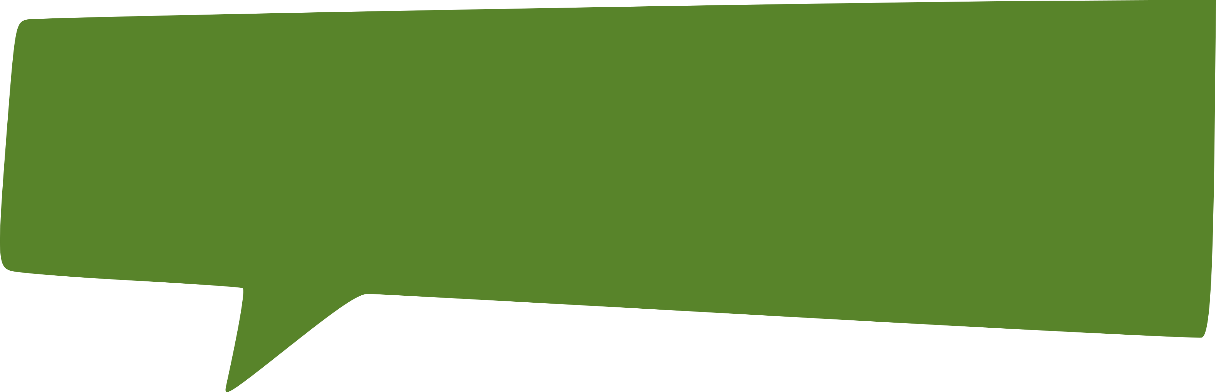 What should happen to posts and messages shared during a relationship once it comes to an end?
Ryan
“It’s what I expect.”
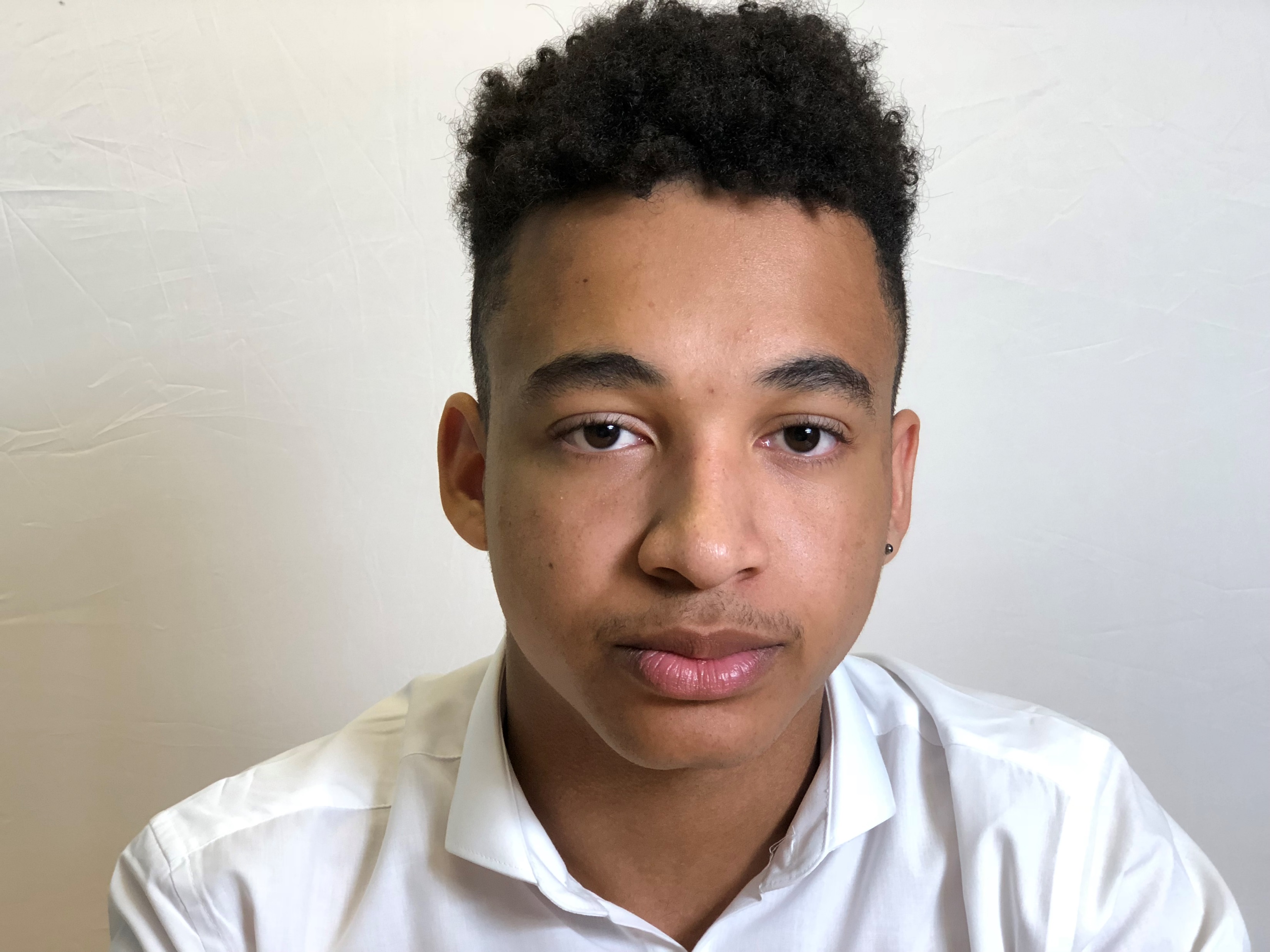 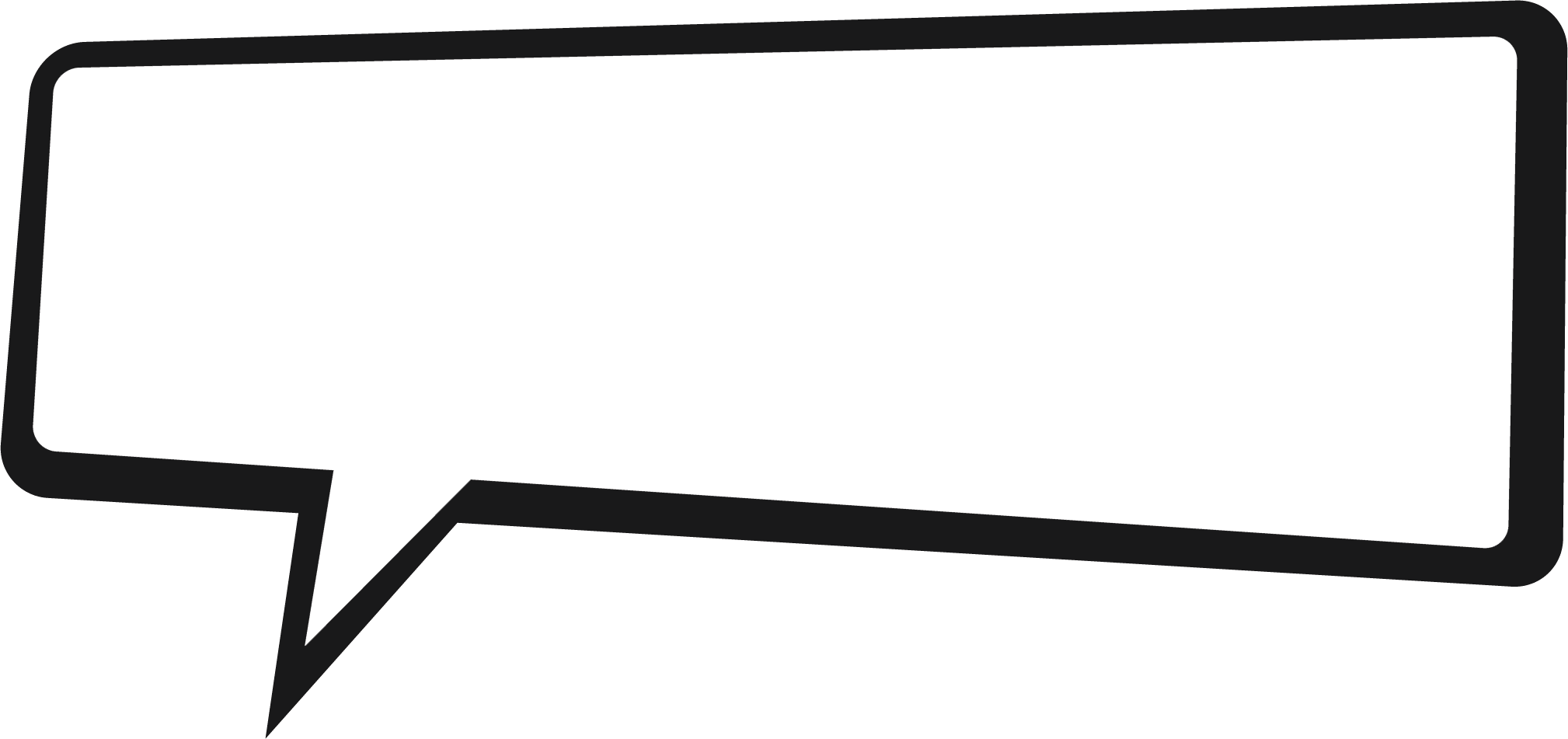 What do you think about the comment Ryan makes when he says that it’s up to him what he shares or posts online when in a relationship?
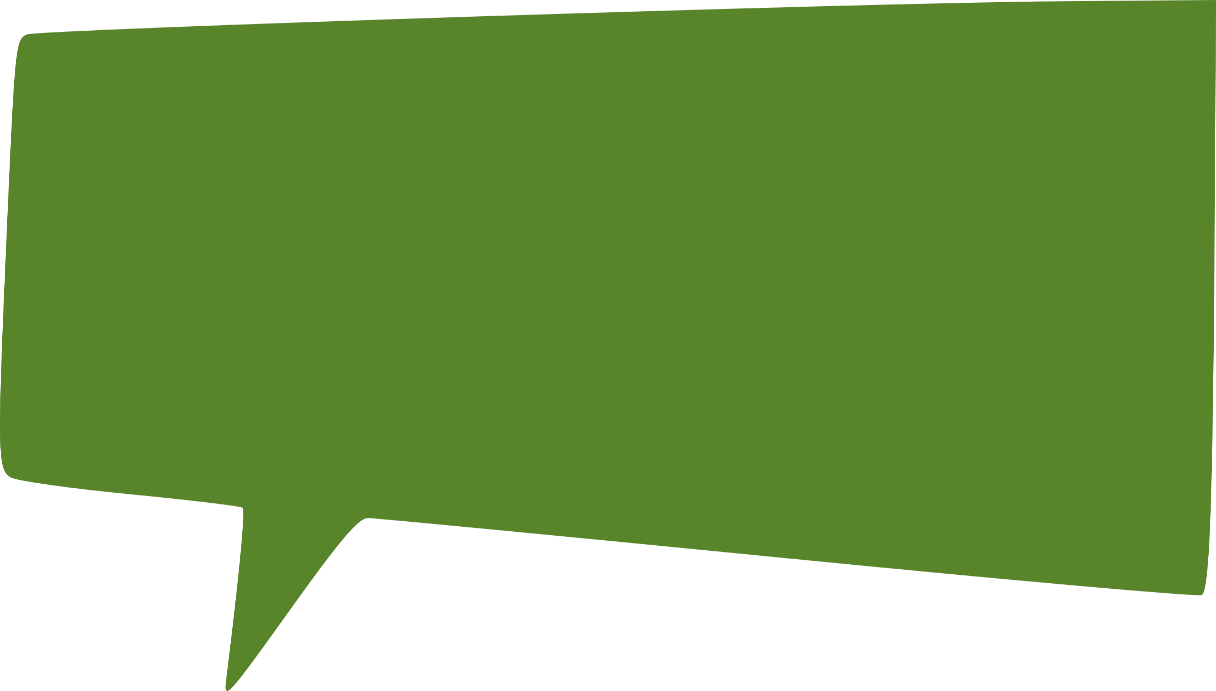 Ryan states that he broke up with someone because they didn’t reply to his message within 10 minutes. Do you think this is fair? What do you think is an acceptable amount of time to reply to a message?
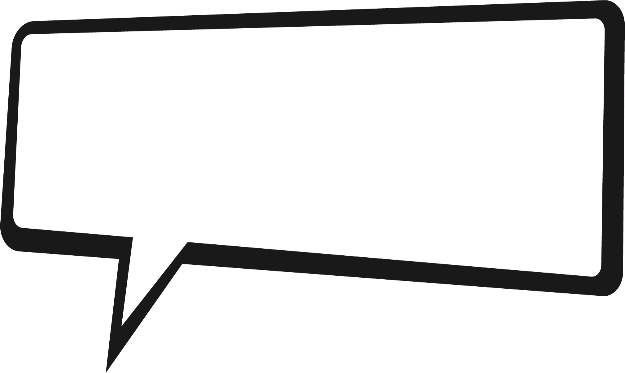 Is it ever okay to share pictures or information of someone online without their consent or knowledge?
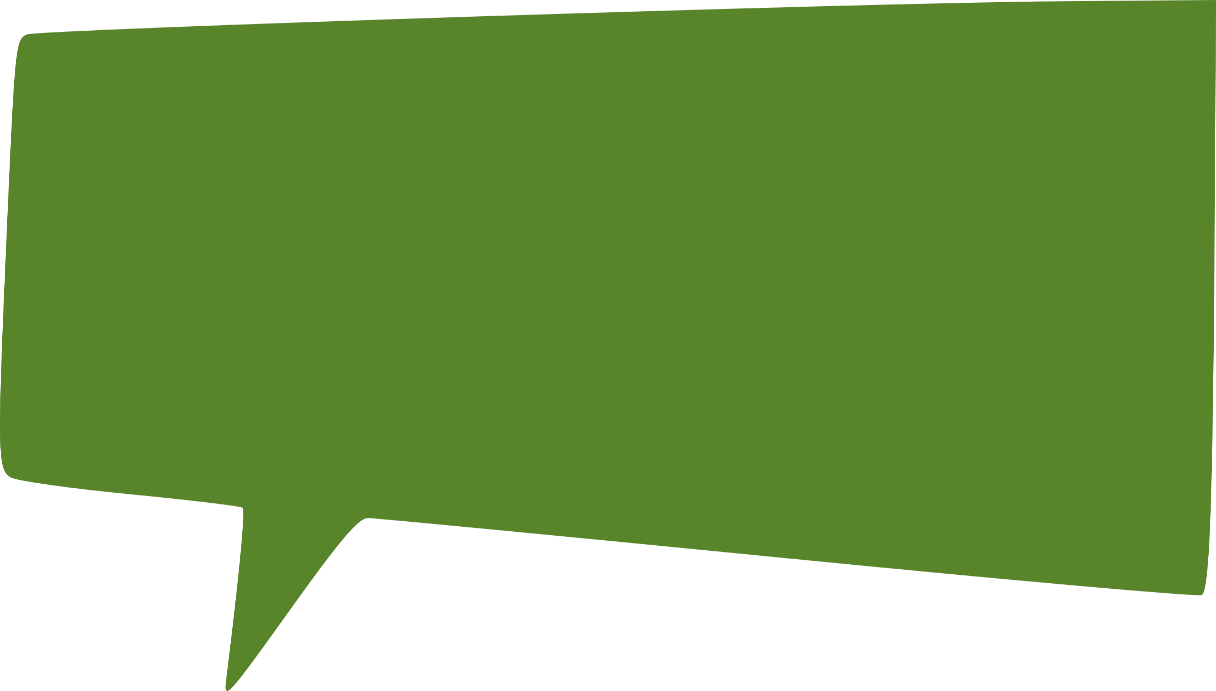 Beth thinks that it would be okay to share her password. Is this a wise move and what could be the repercussions of doing this?
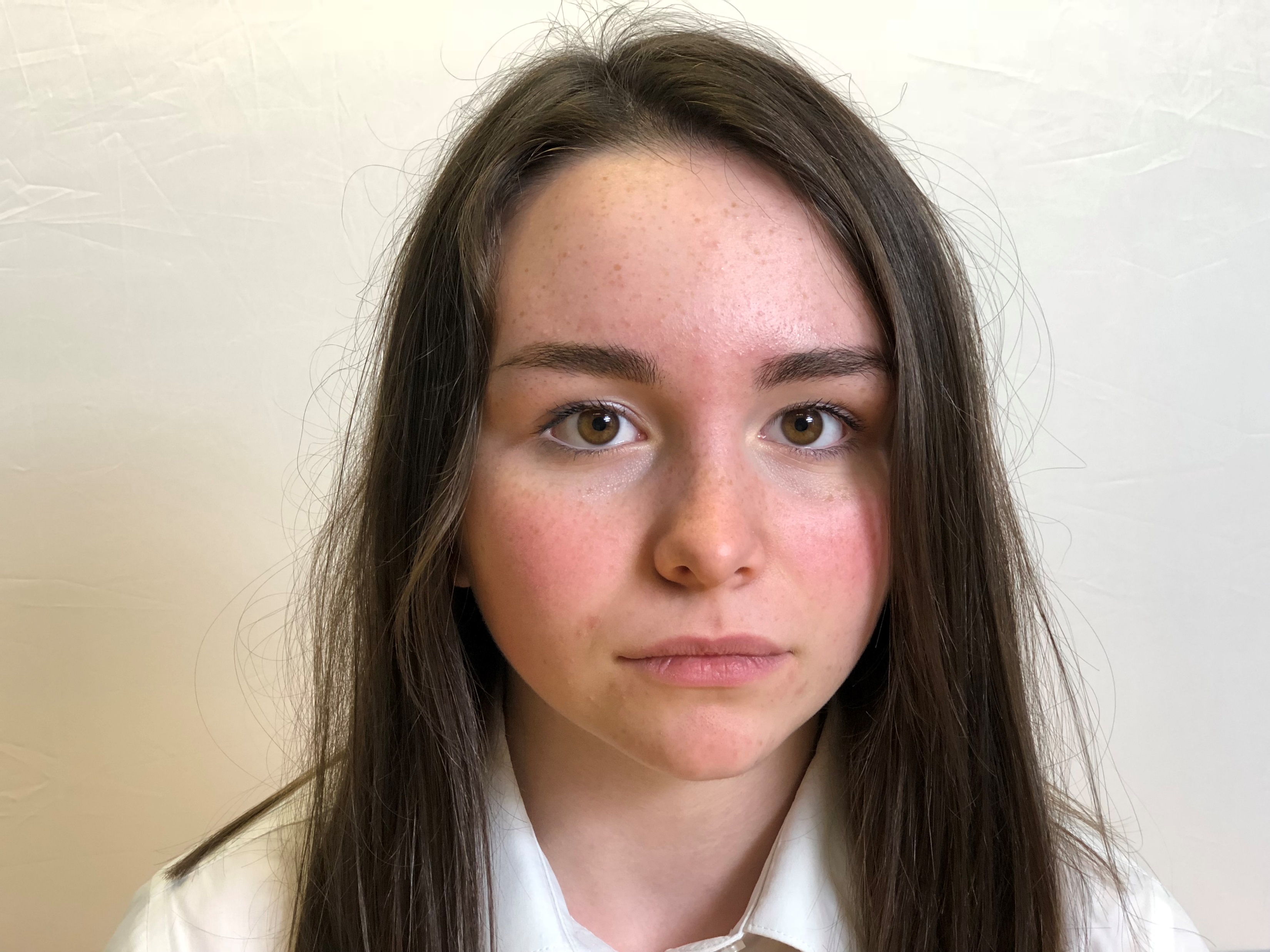 Beth
“Is this what I should do?”
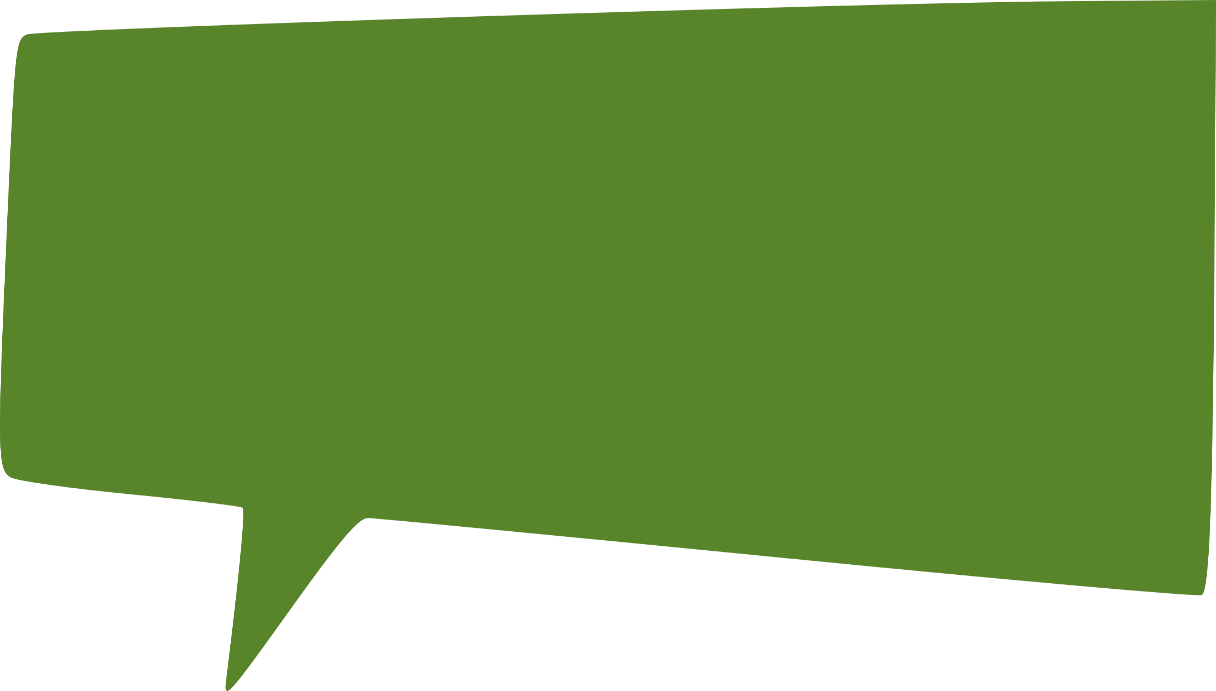 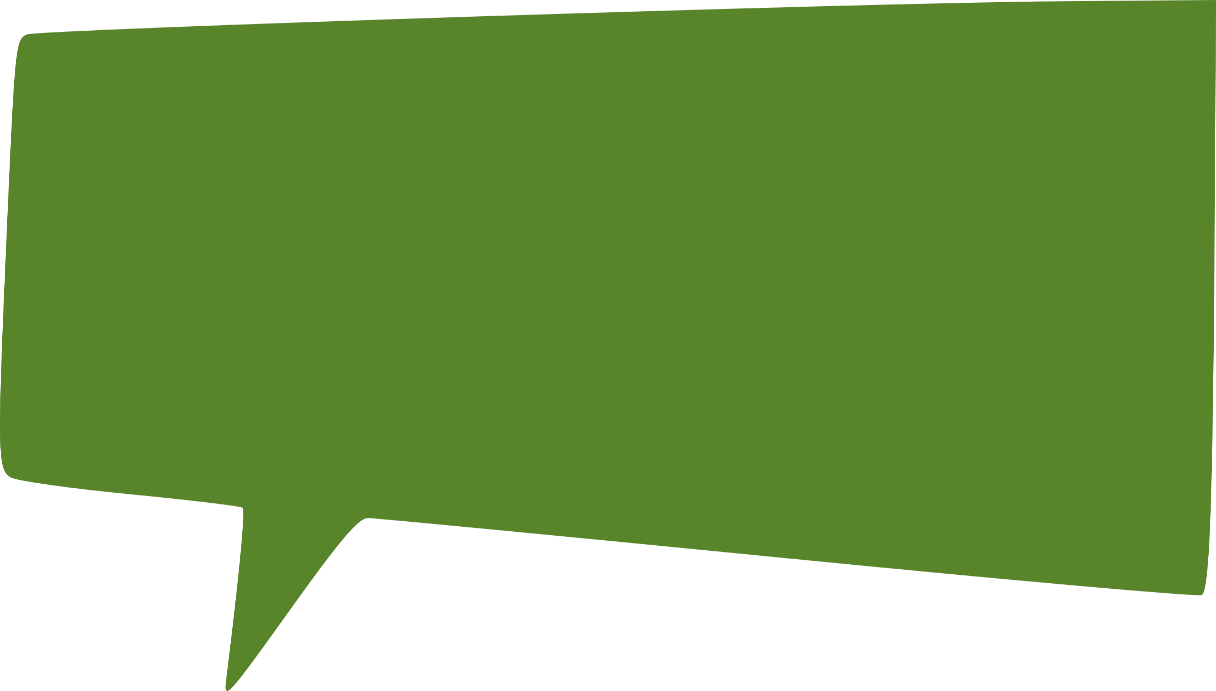 She comments that her friend posted too much information about her relationship online. How much is too much?
What would happen if someone didn’t follow these unwritten rules?
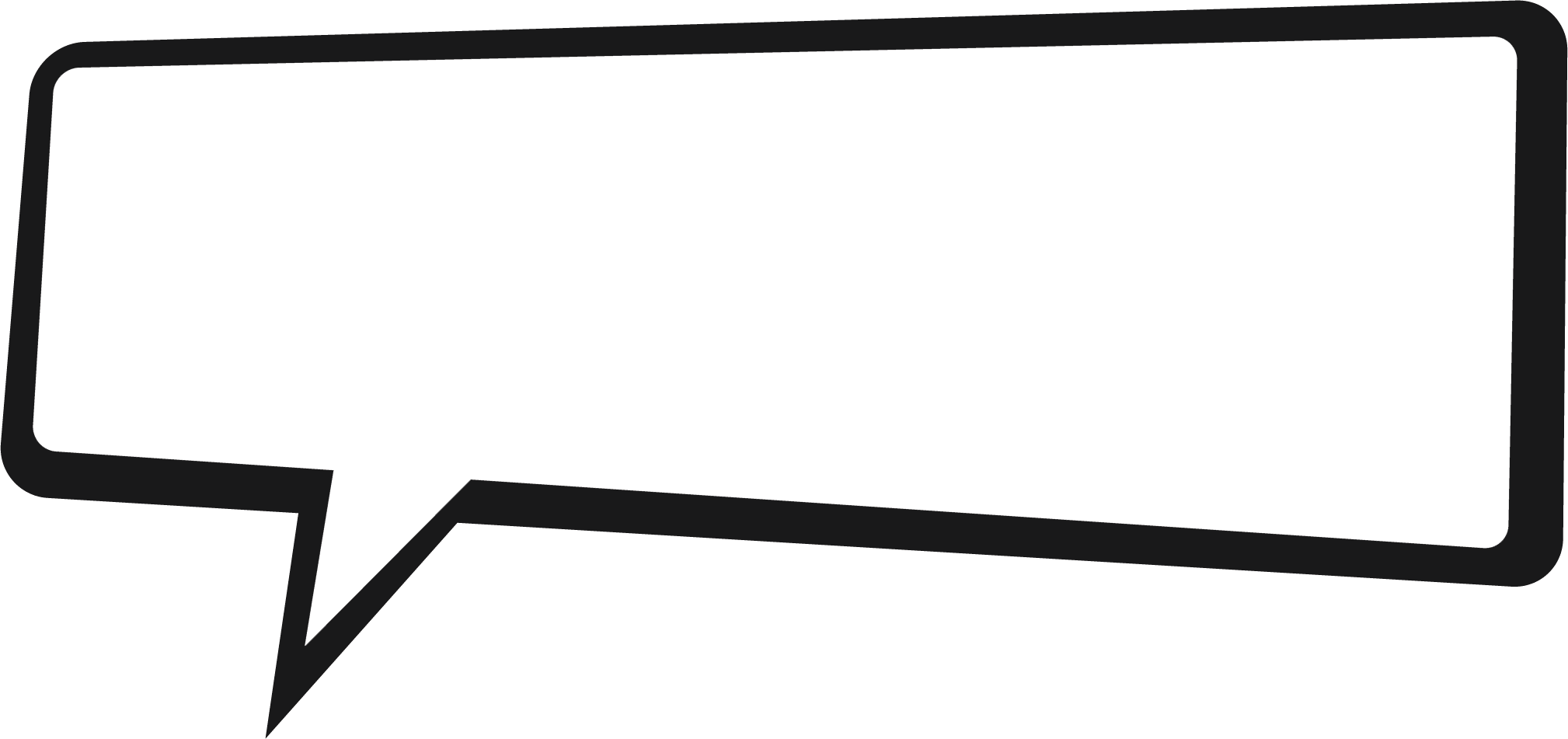 Do you think you find out more about what’s going on in people’s relationships from what you read online or what you see in real life? Why?
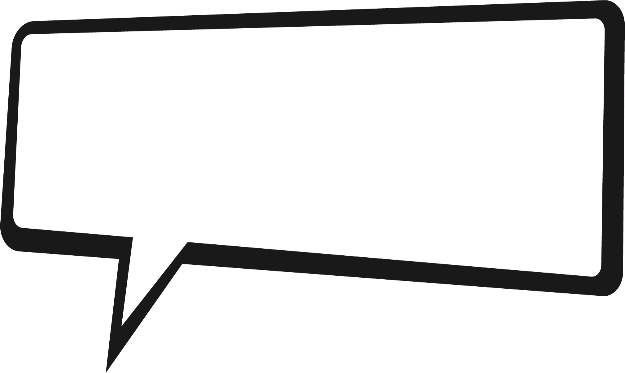 Are there any other unwritten rules of relationships and if so, what are they?
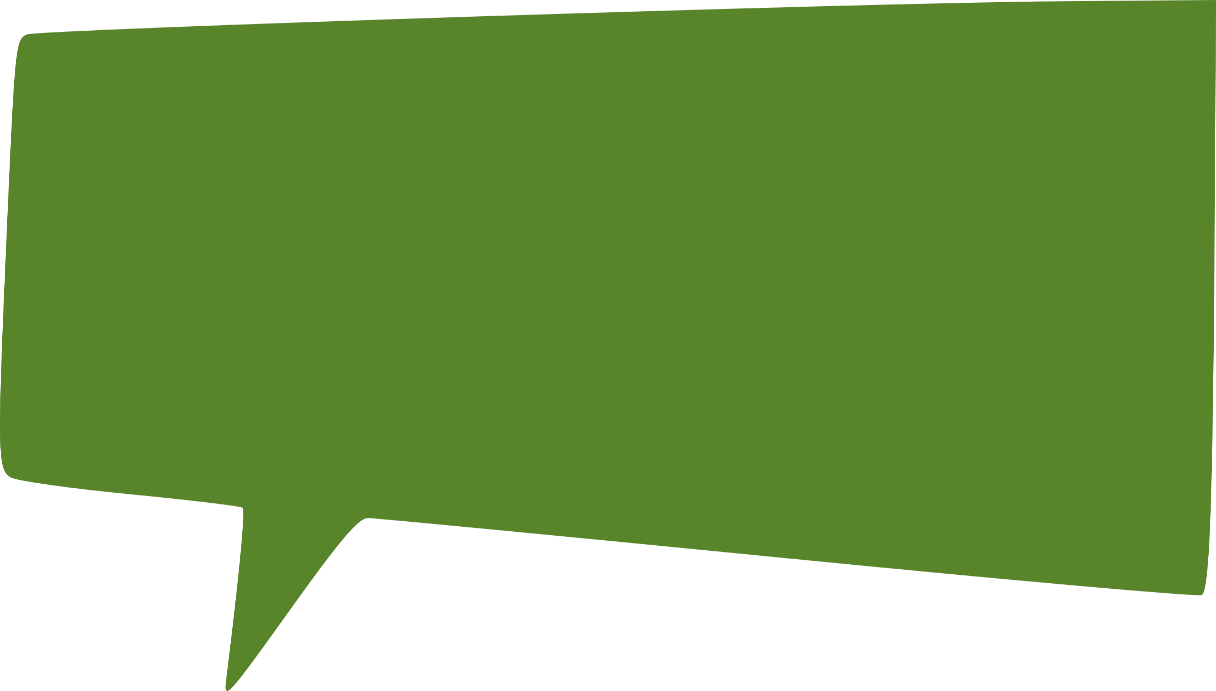 Sadie says that it makes her feel a bit down when she sees other people’s relationship posts. Why might it make someone feel this way and what advice would you give them?
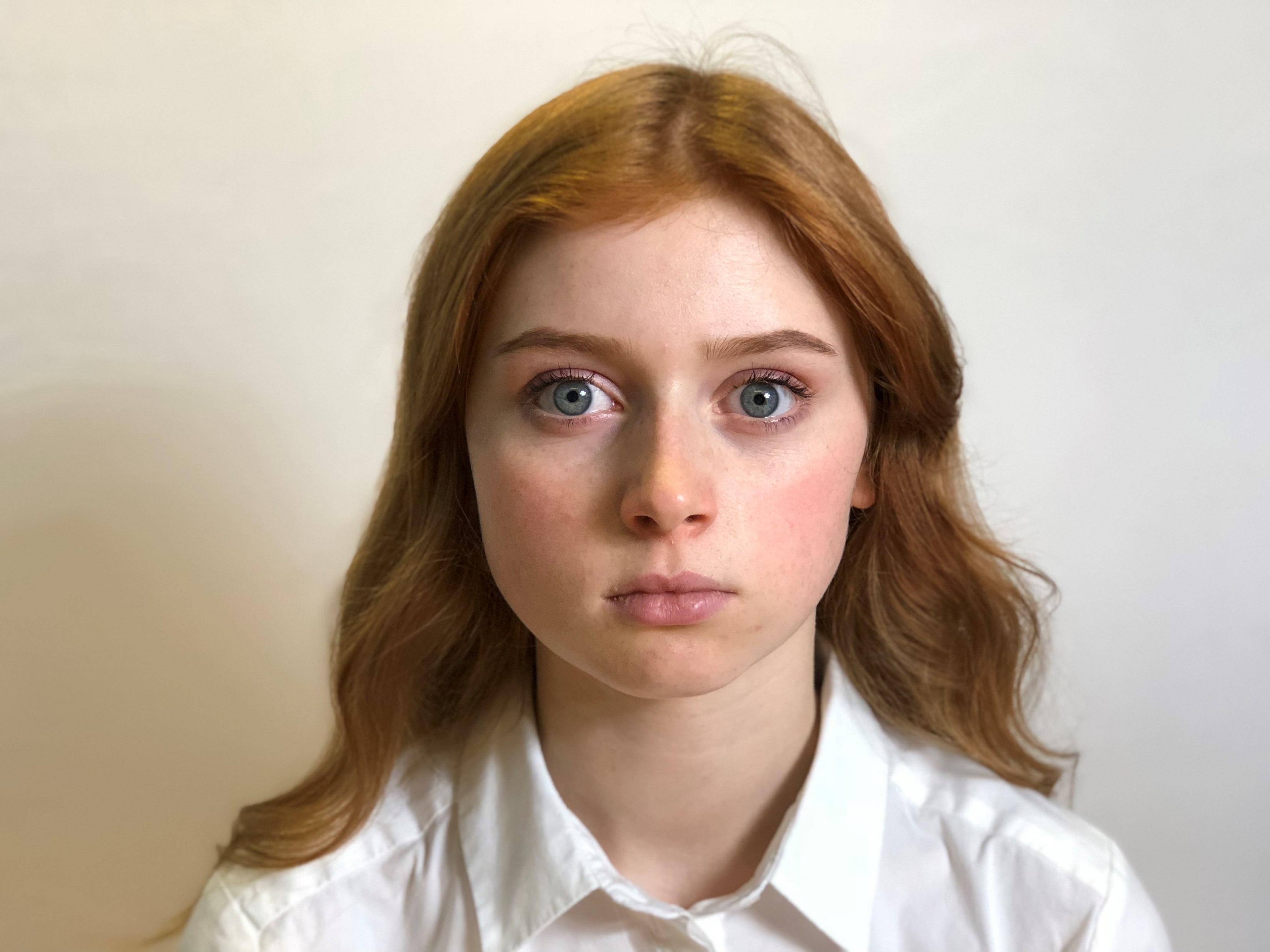 Sadie
“What’s the right thing to do?”
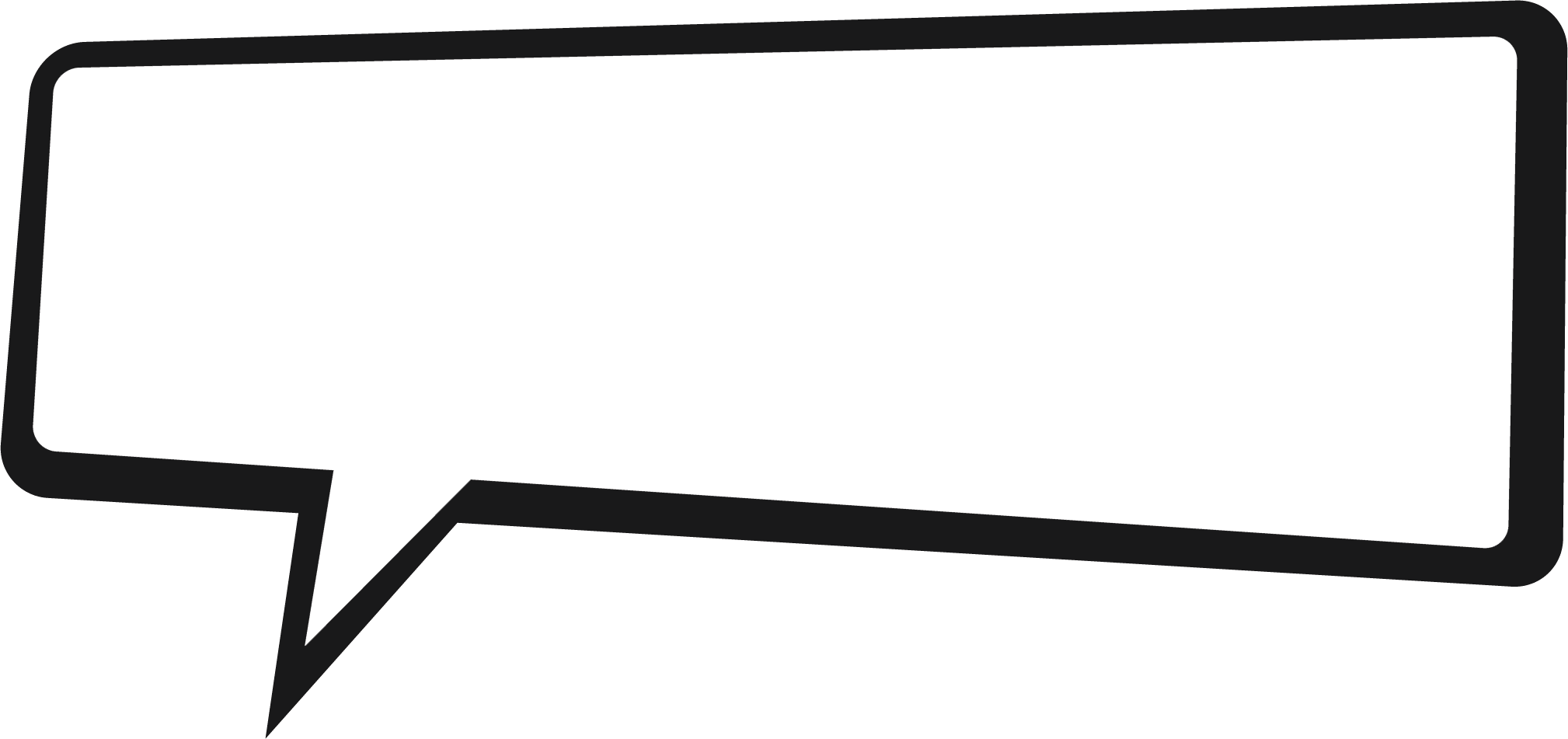 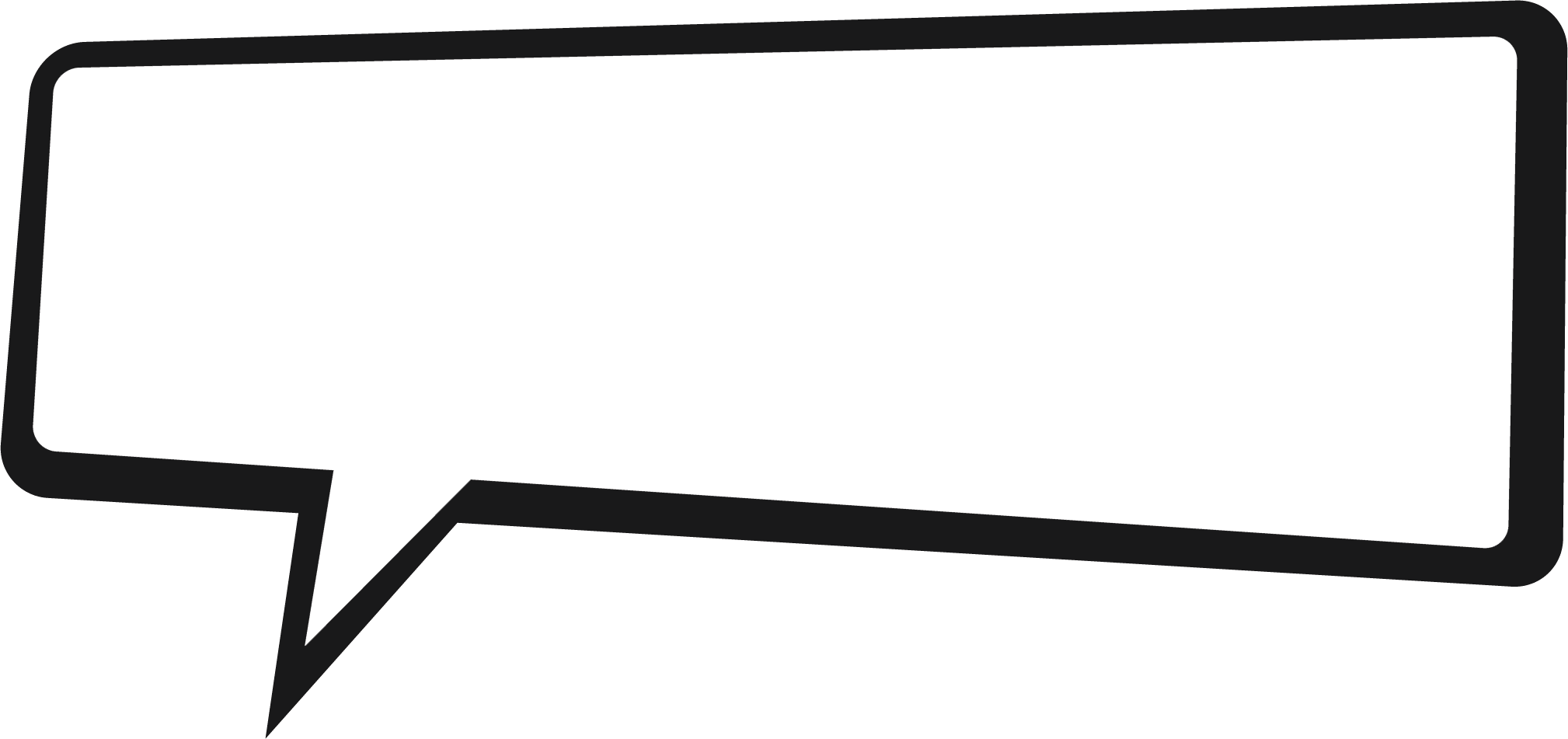 What do you consider to be your rights and responsibilities when you are in a relationship?
What could Sadie do if she was concerned about one of her friends again?
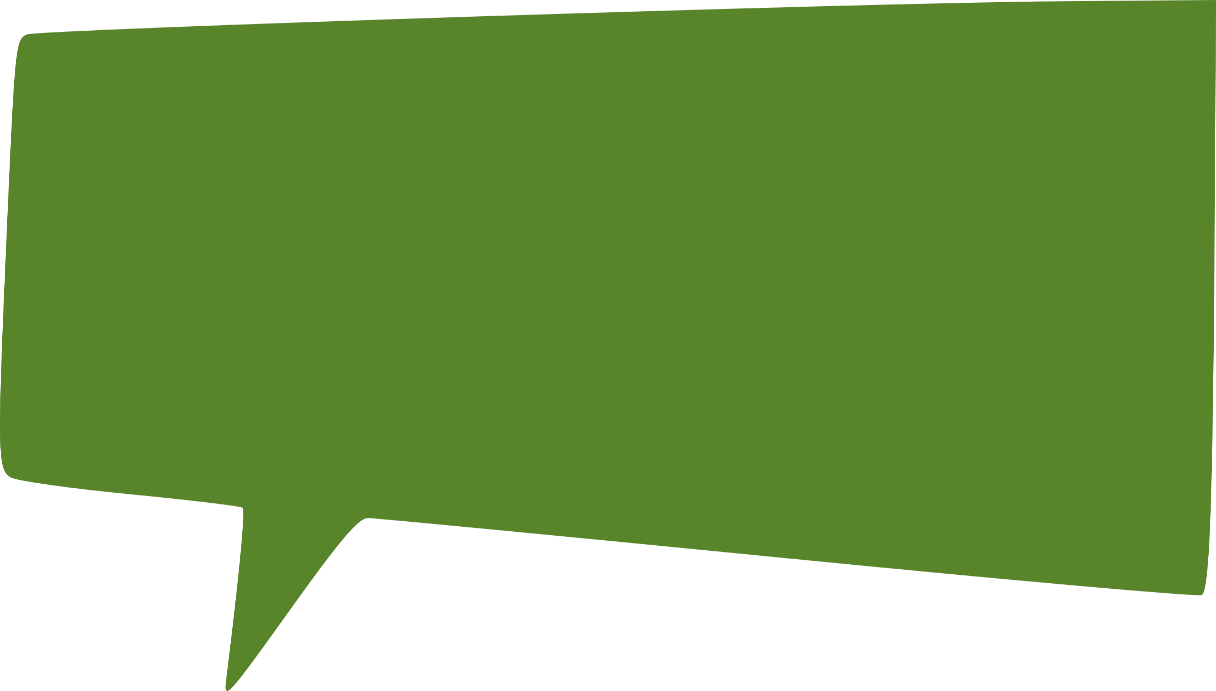 What makes a healthy relationship?
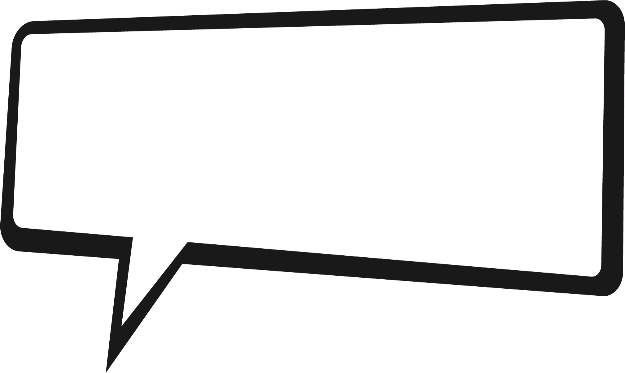 Sadie tells us about her friend who in a controlling relationship. Which behaviours do you consider to be controlling in a relationship?
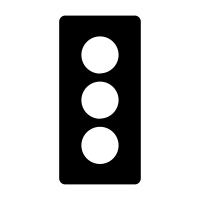 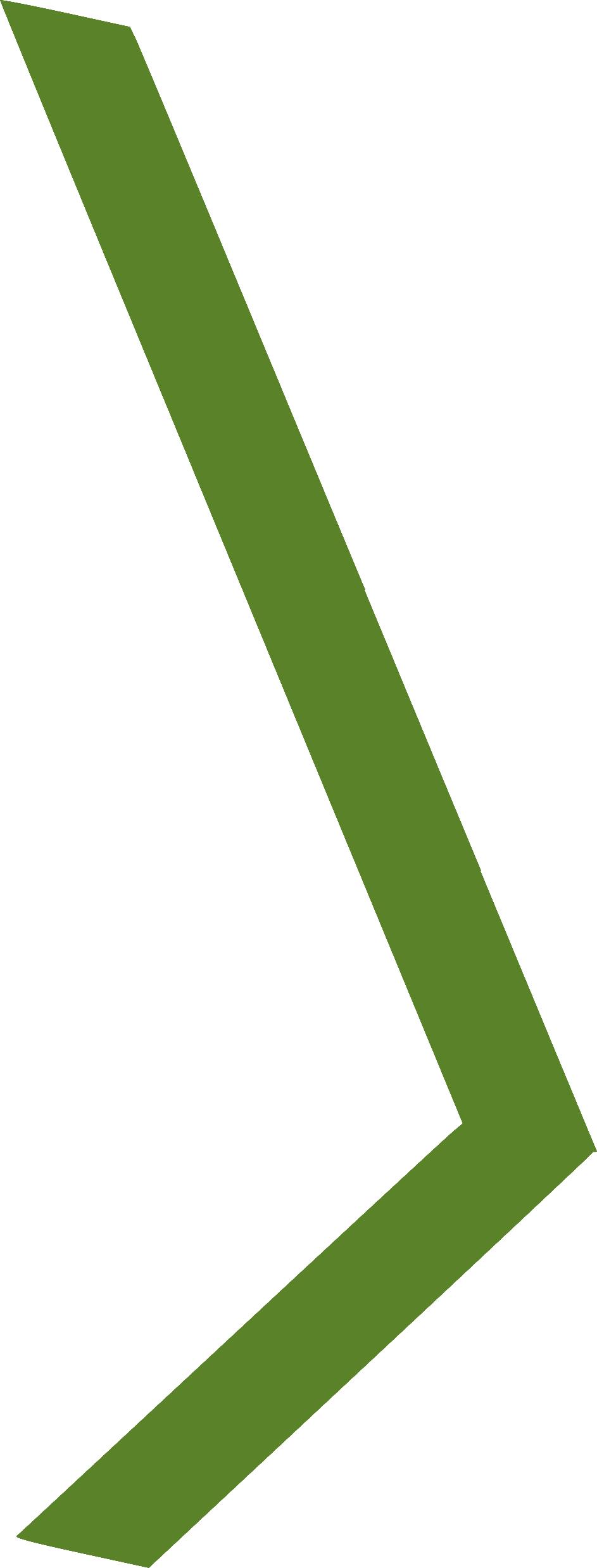 Activity A
Healthy or unhealthy?
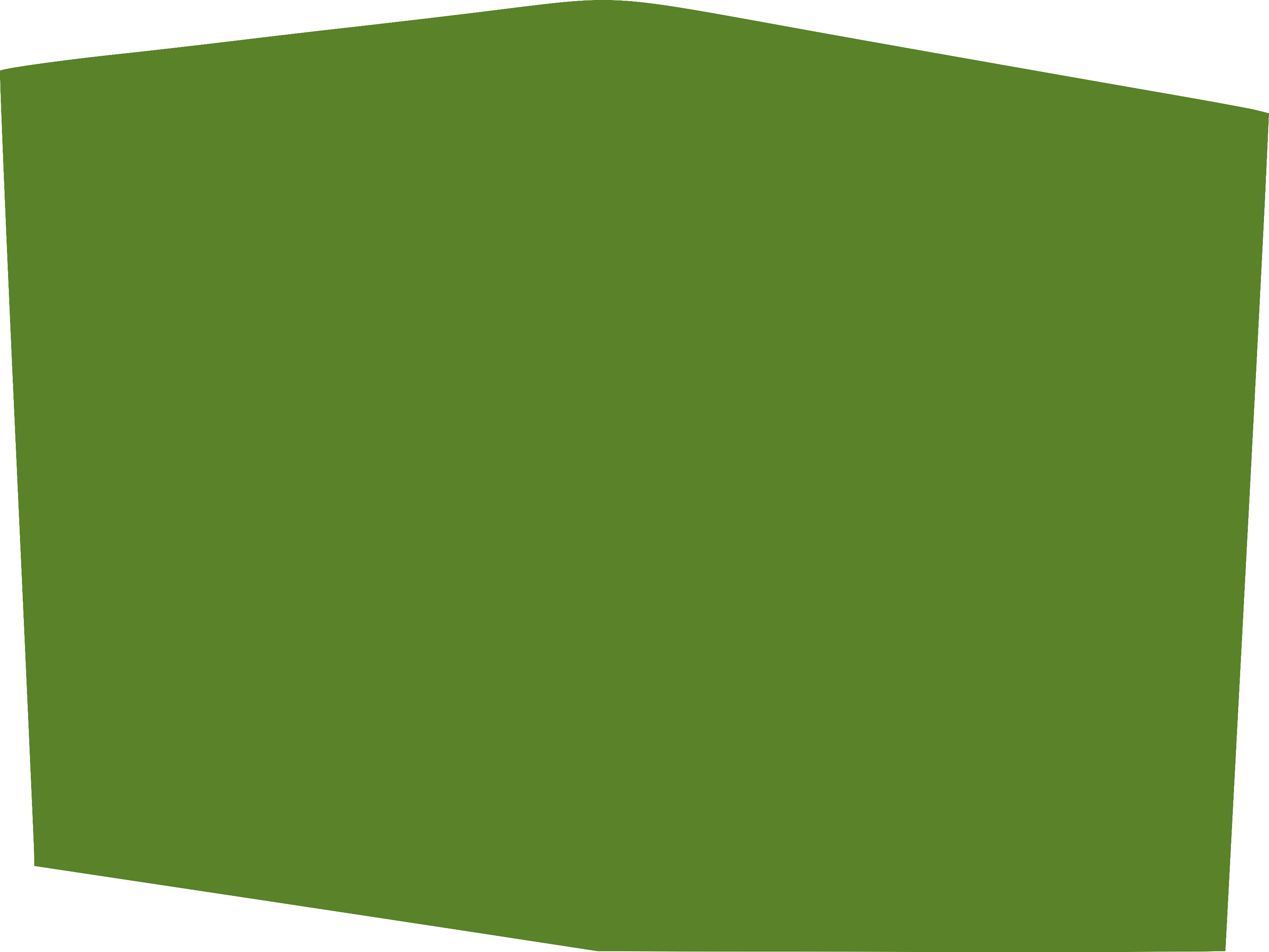 Task: Sort the behaviours on worksheet 2.2 onto a traffic light of behaviours from healthy to unhealthy.
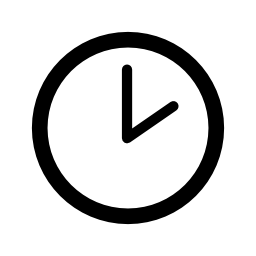 10 minutes
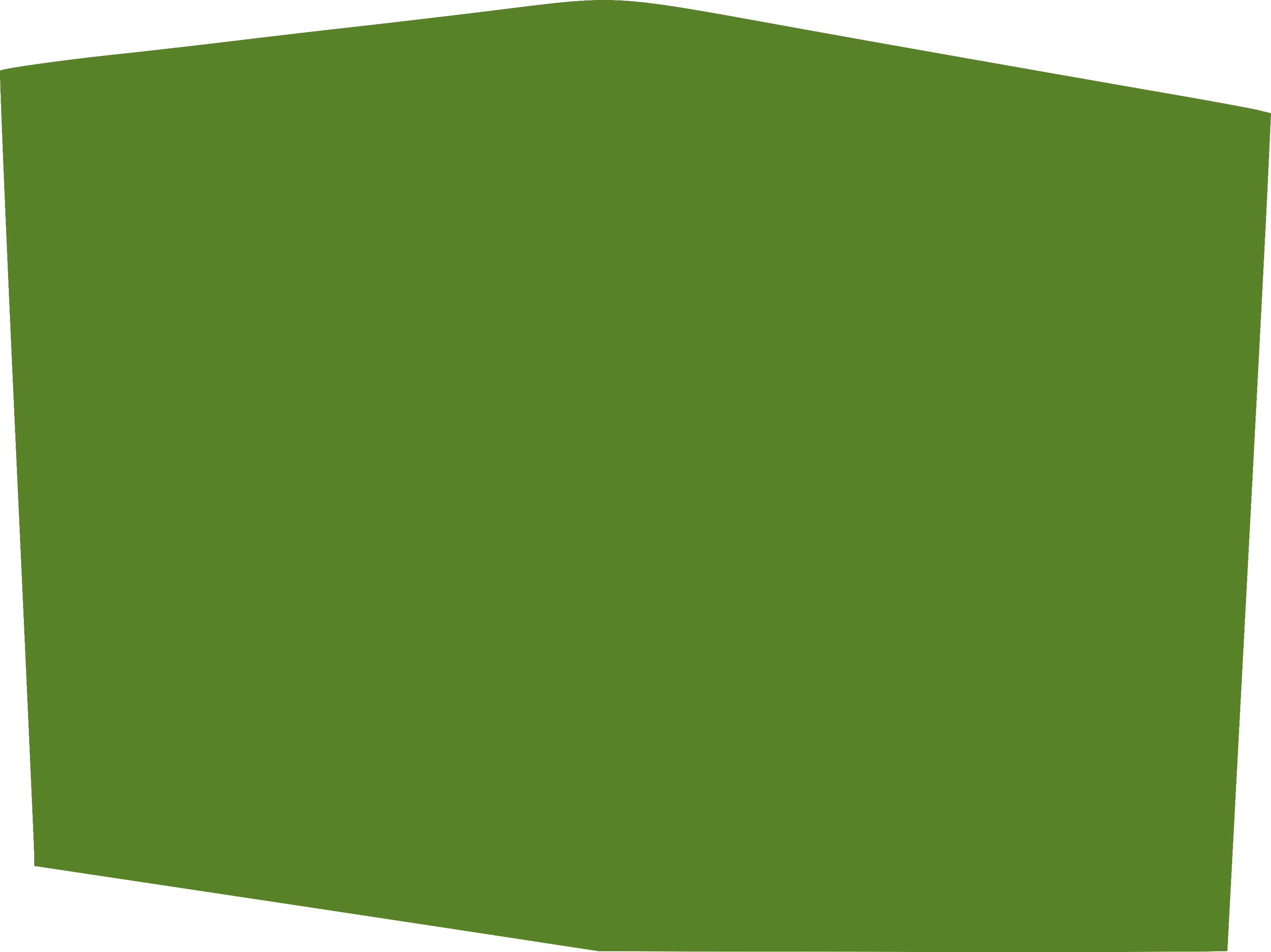 Refer to page 42 of the guidance for full details
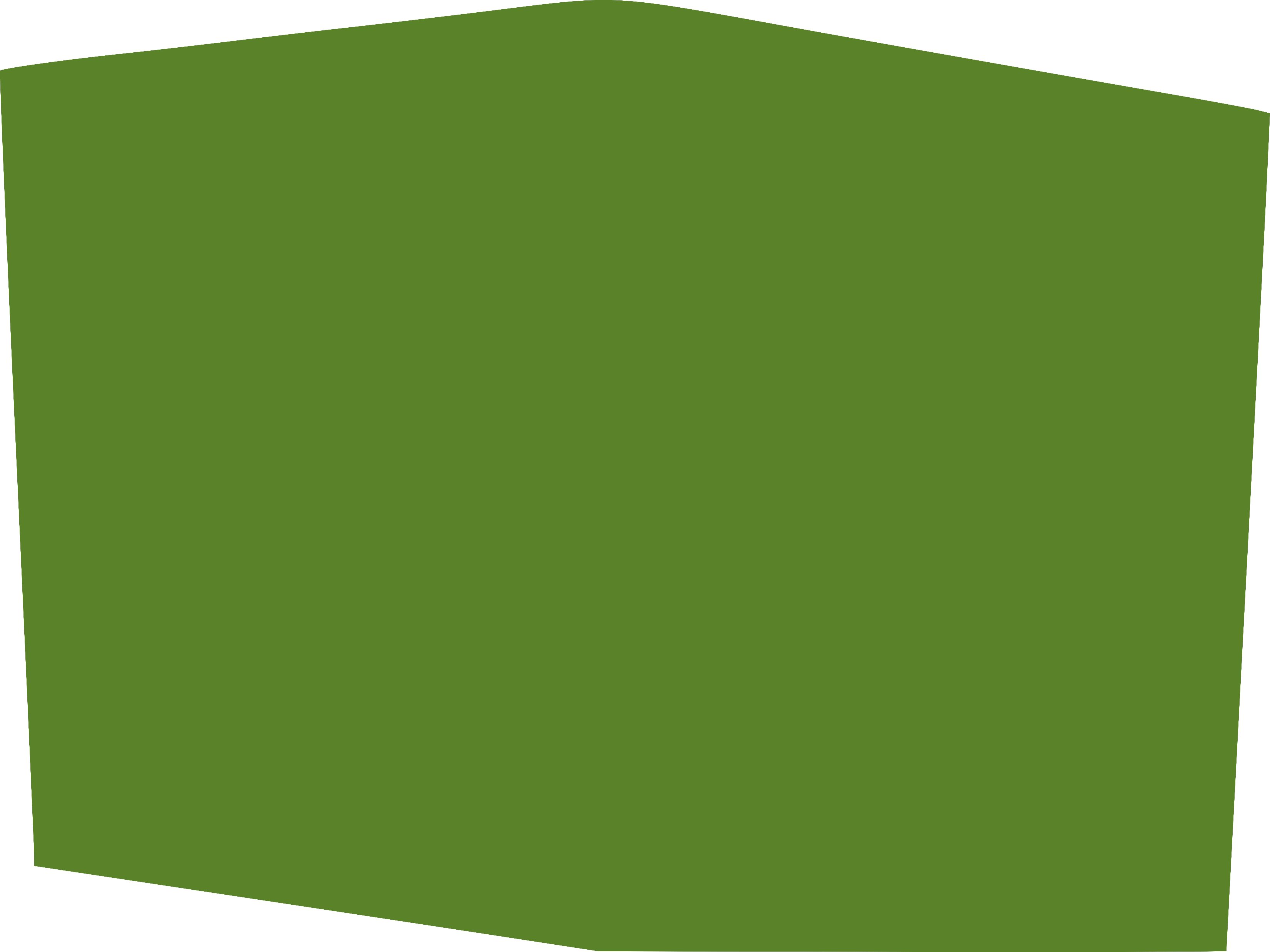 Feel you have to respond to messages instantly so you don’t upset the other person
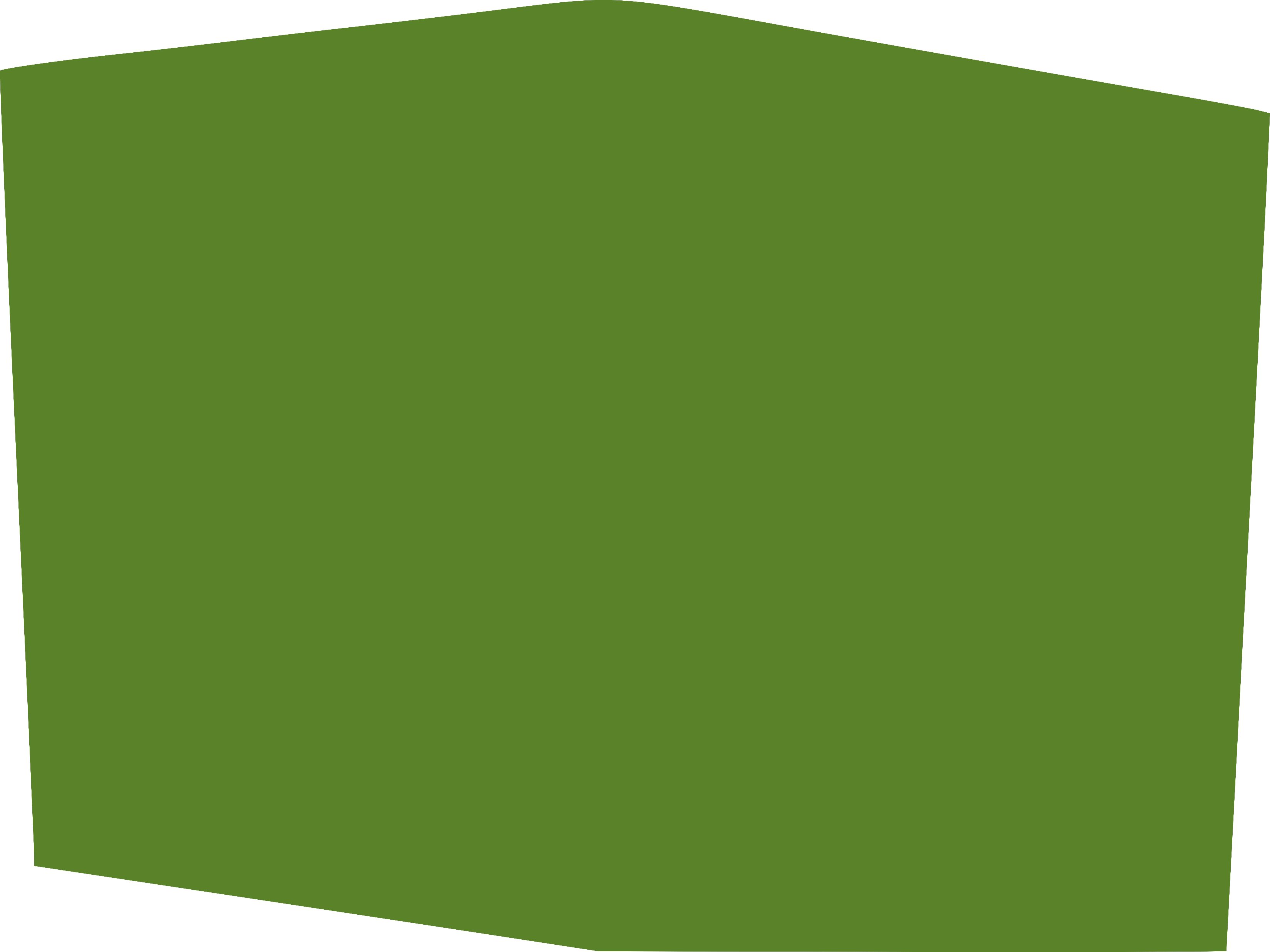 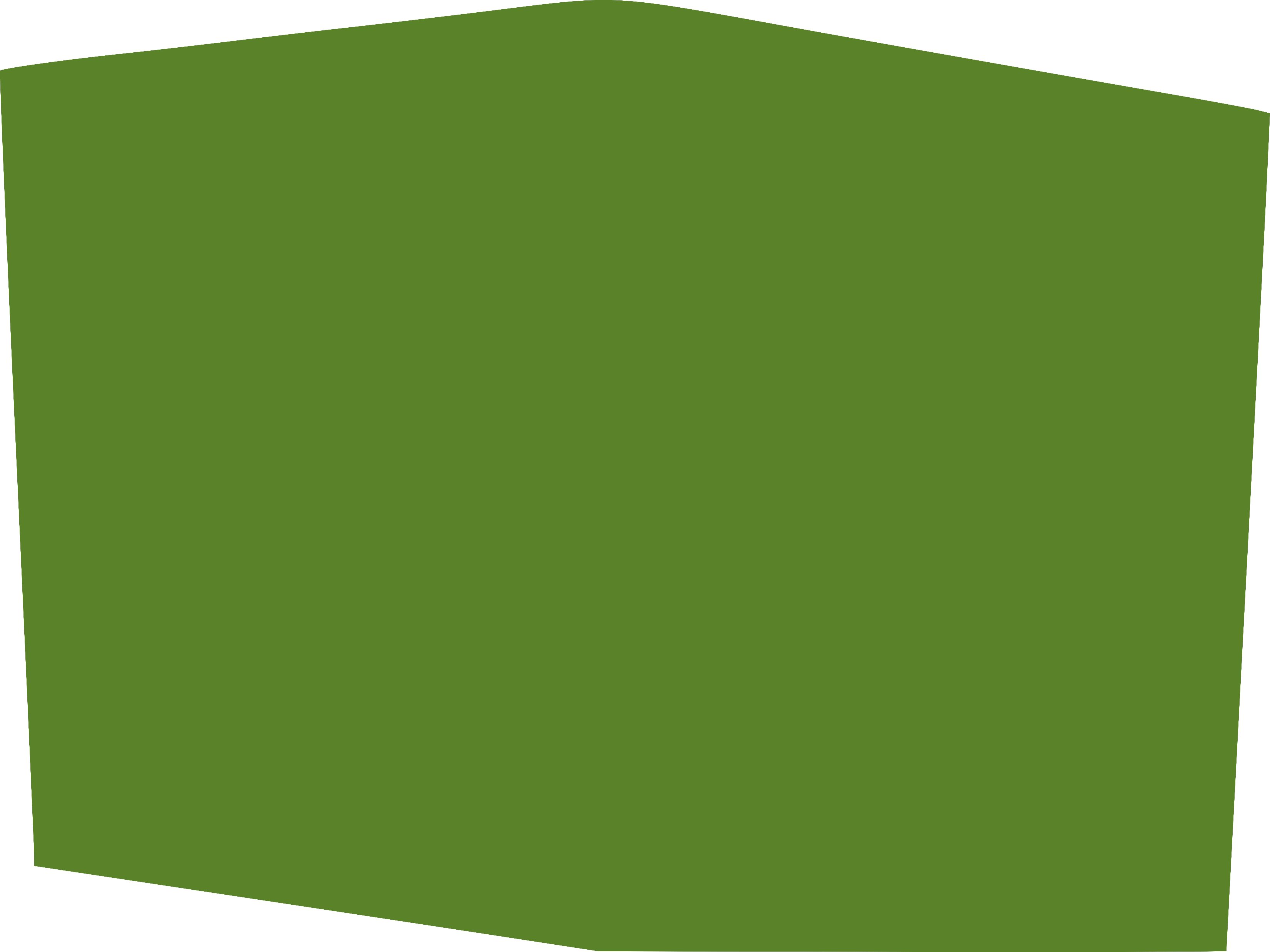 Feel angry if the other person reads a message but takes a long time to reply
Message or call the other person less than they do
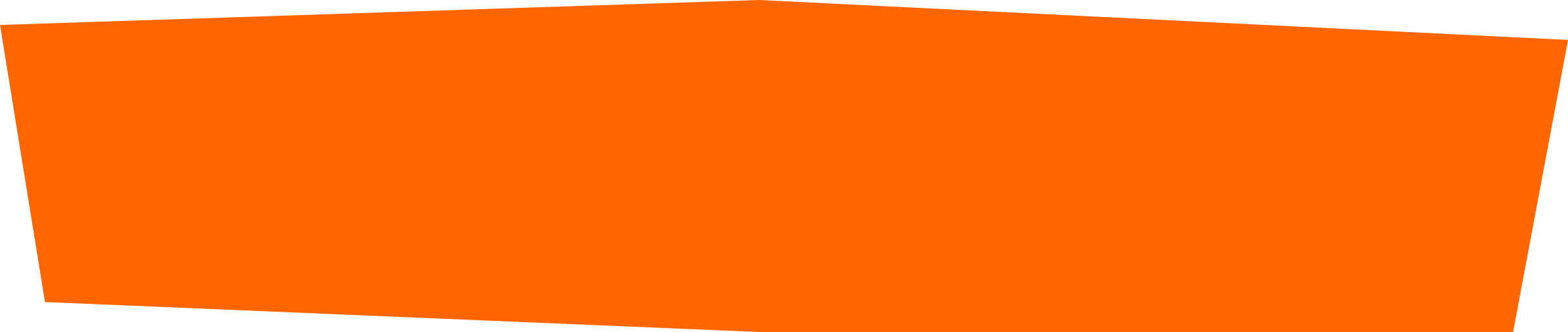 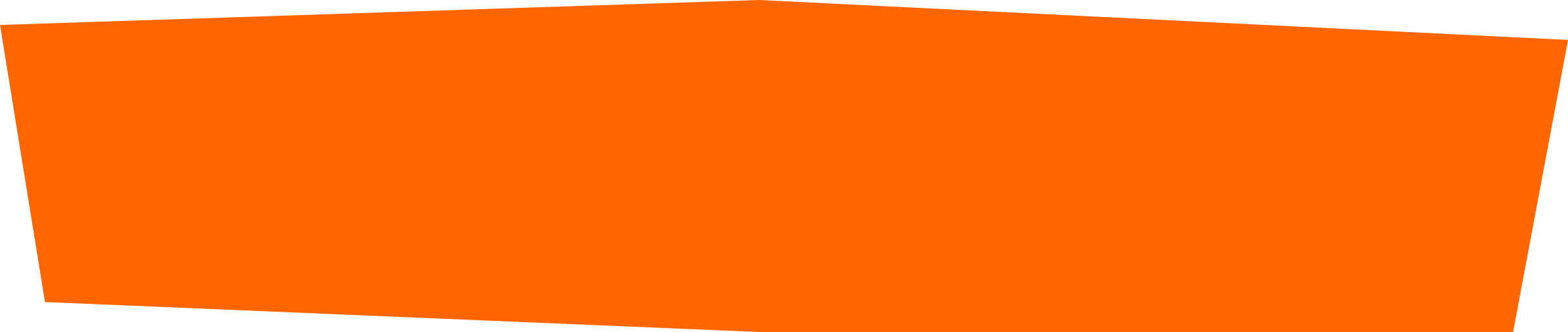 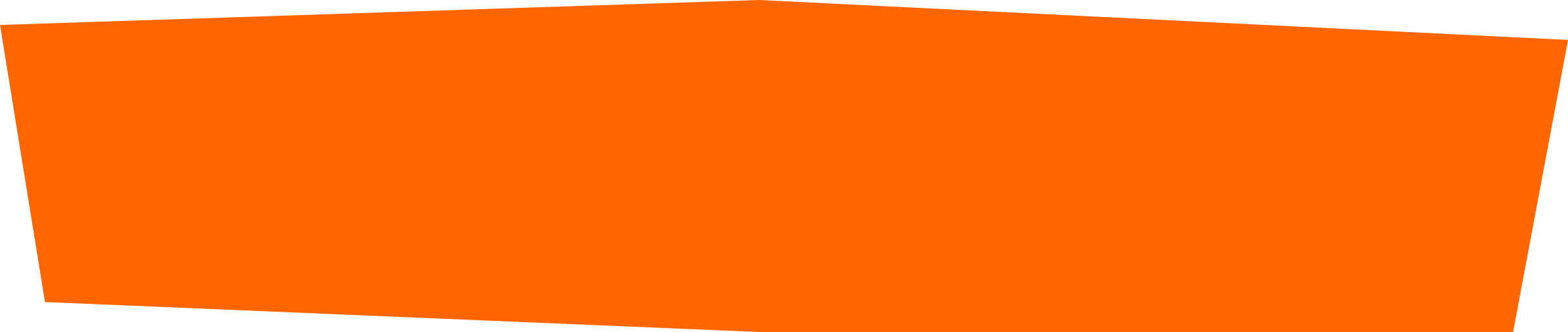 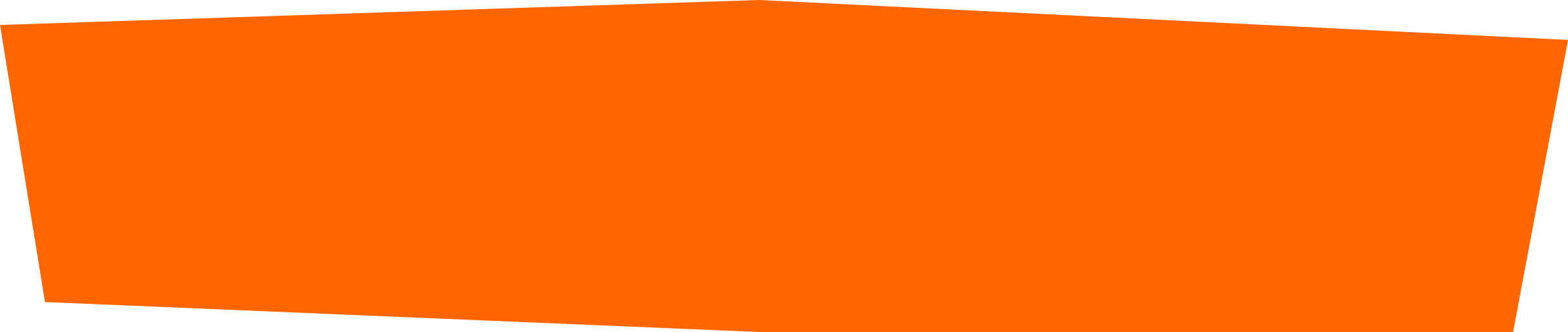 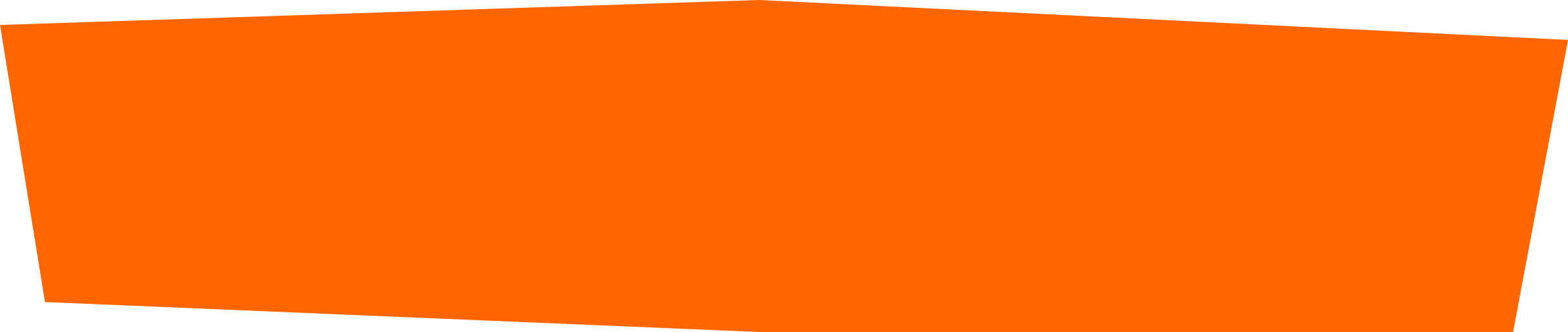 Share your passwords/ PINS to your online accounts/ devices
Set your profile picture as a photo of you and the other person
Let the other person deal with online problems by themselves
Update your online status to prove you are in a relationship
Message or call the other person more than they do
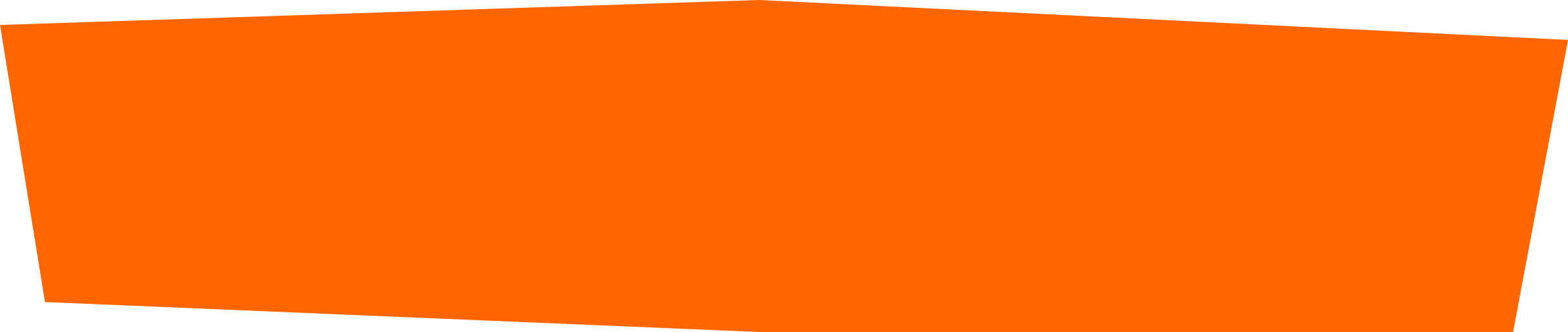 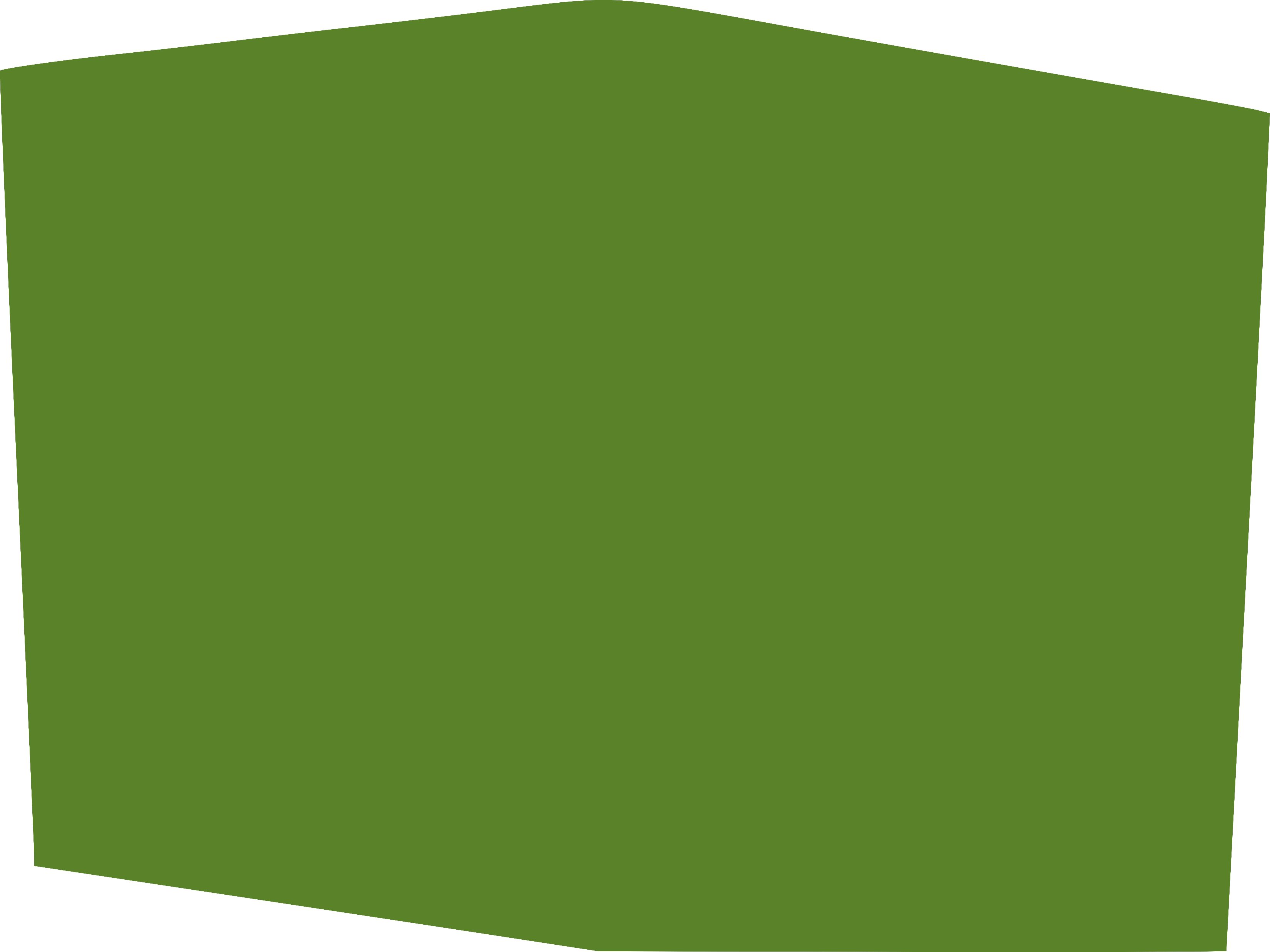 Tag each other in silly photos or memes because it’s just a joke
‘Like’ all of each other’s posts/photos
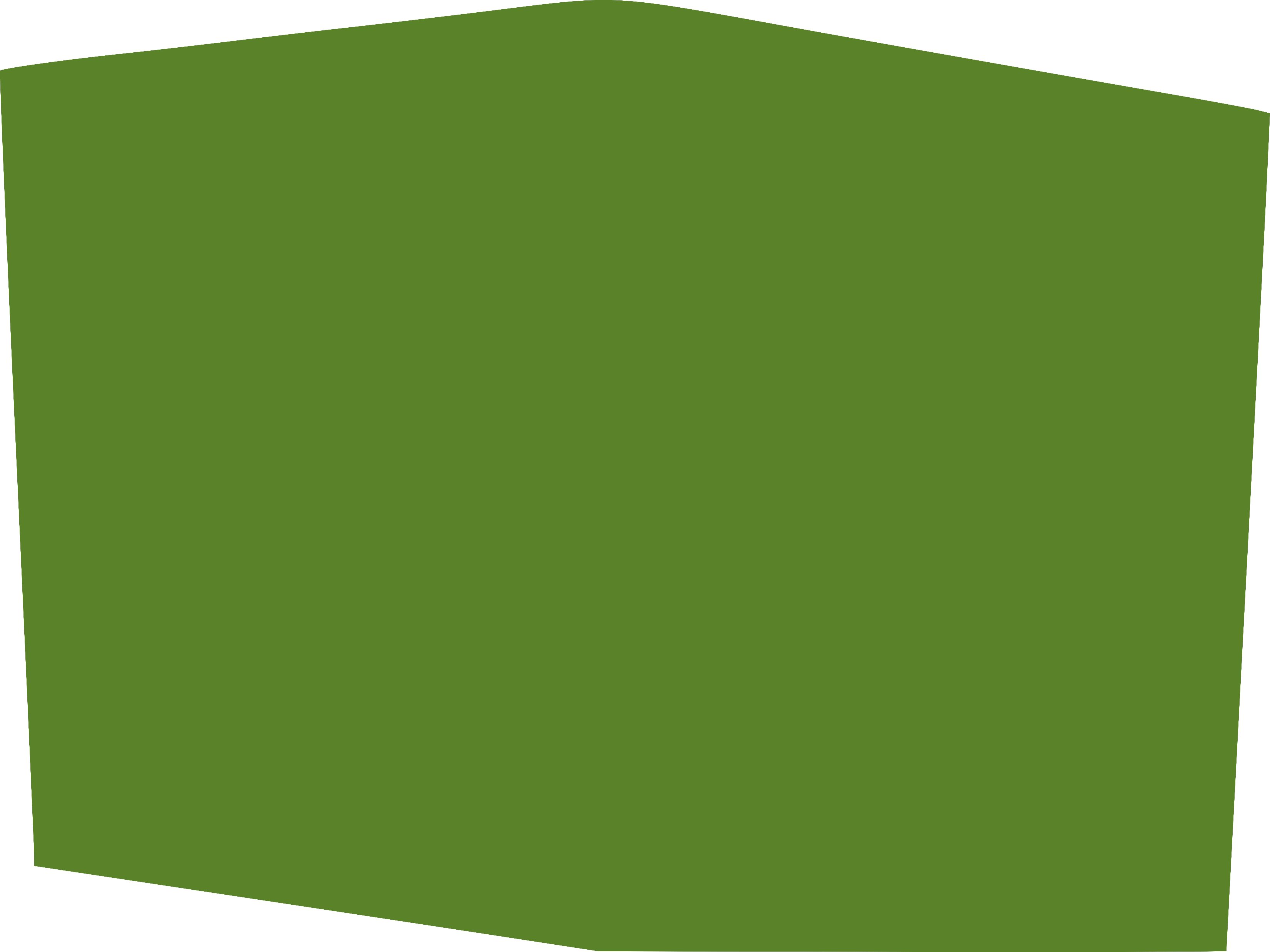 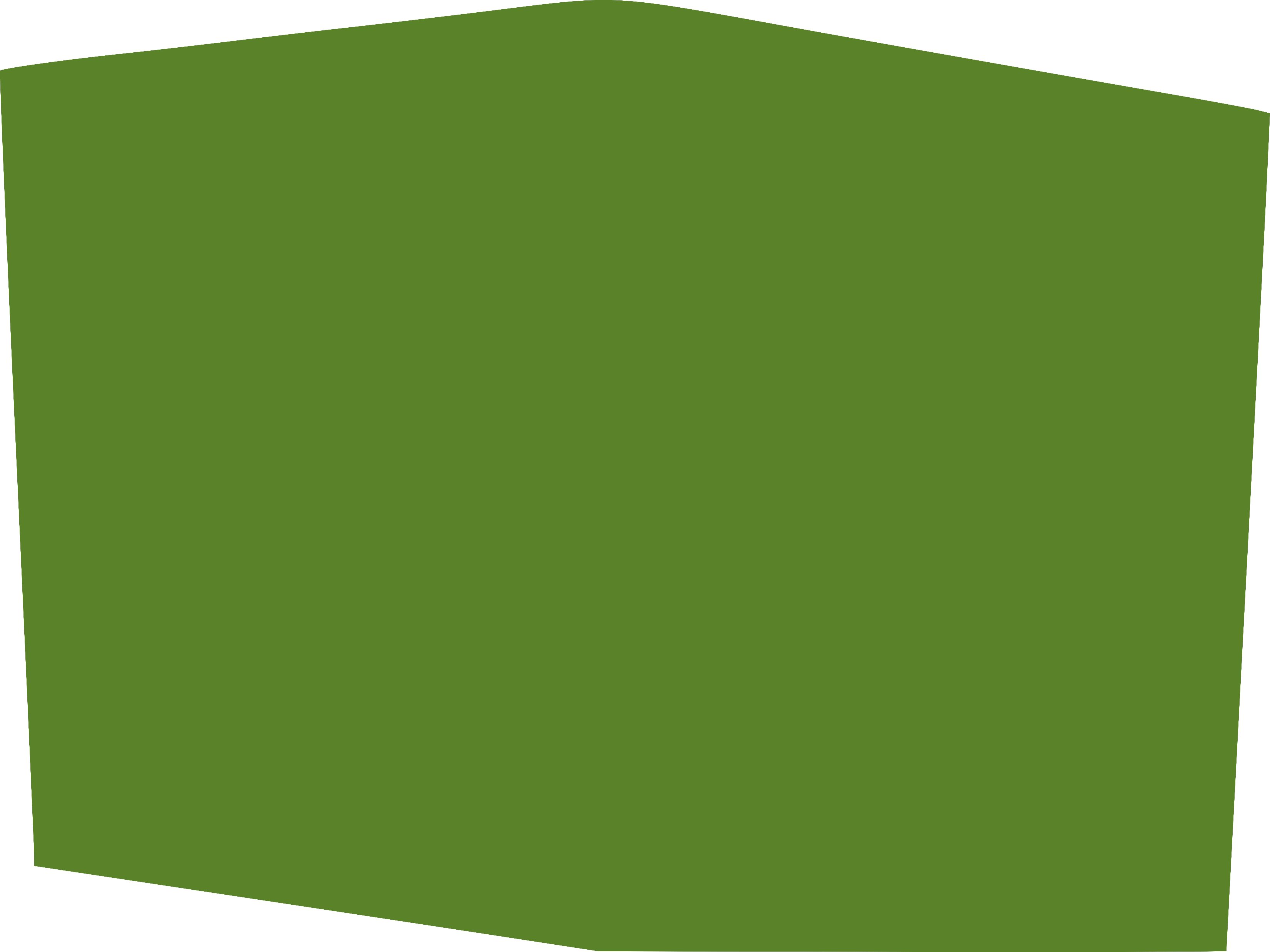 Check the other person’s messages/phone without asking
Take screenshots of each other’s messages
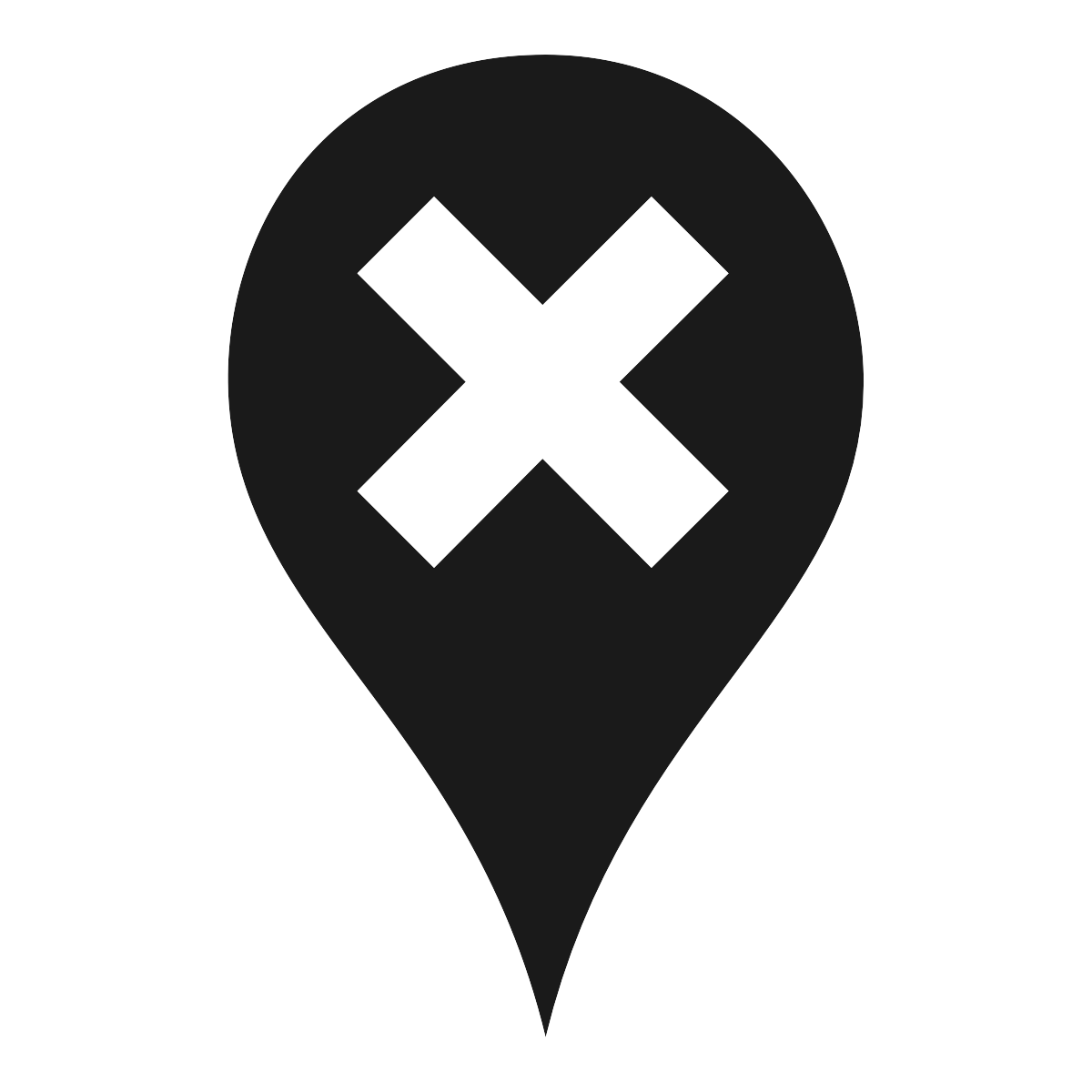 Activity B
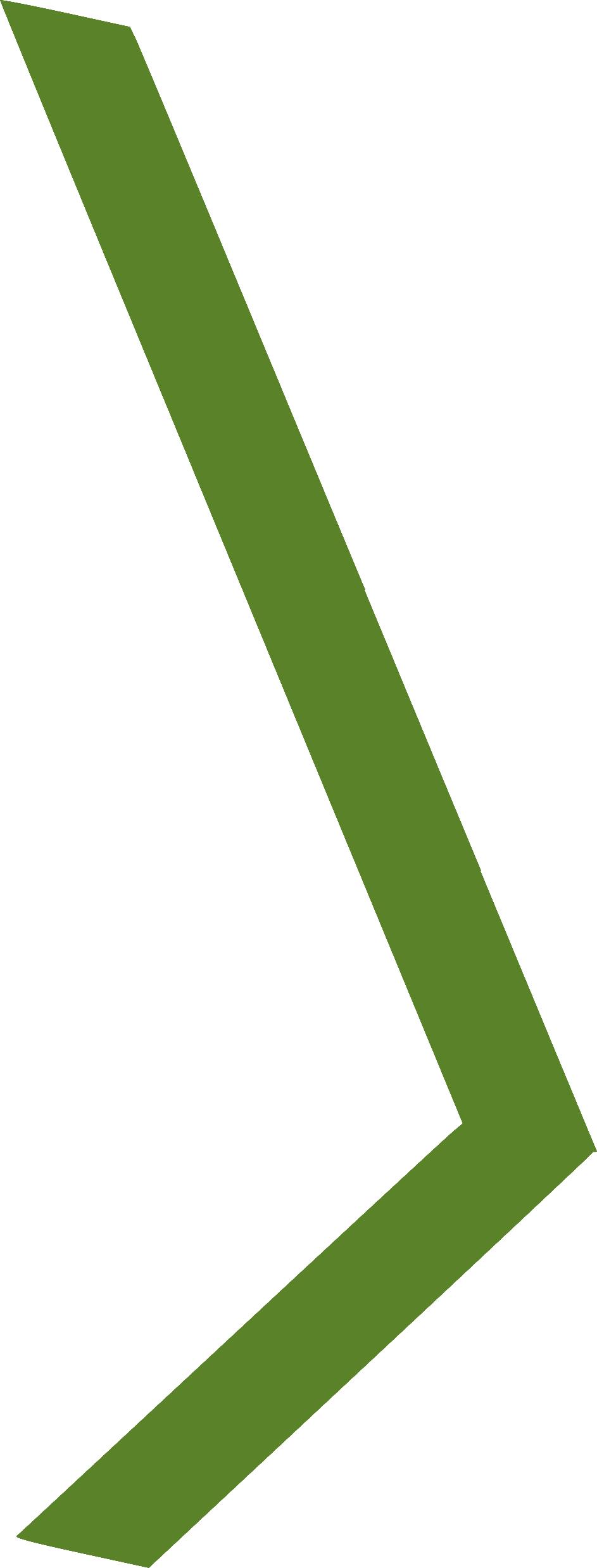 Spot the
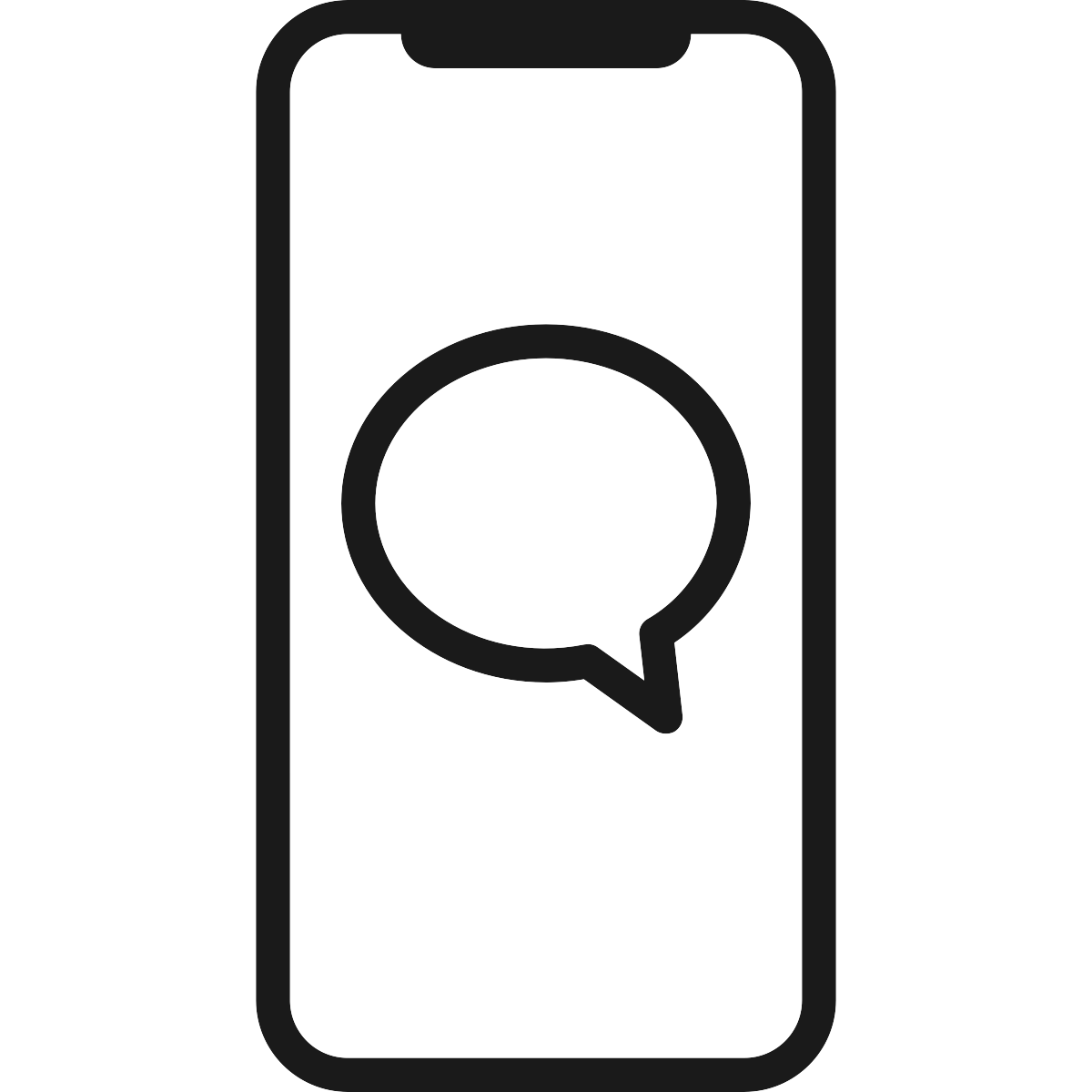 Signs
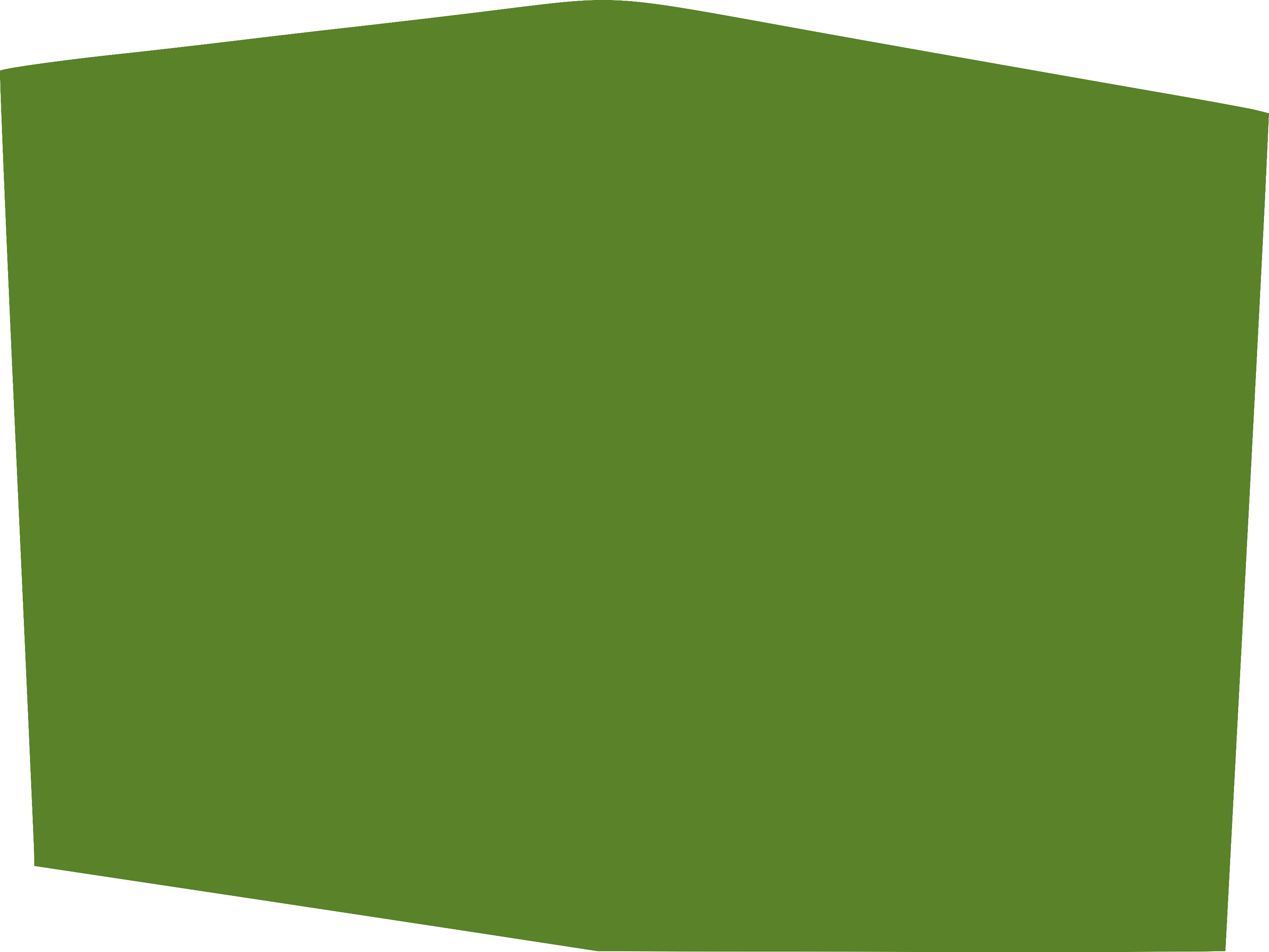 Task: Discuss the messages within the scenarios and write a response to the message as if you were receiving it
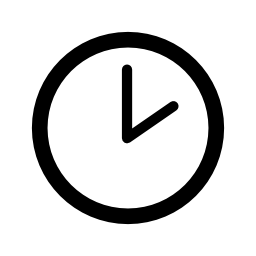 10 minutes
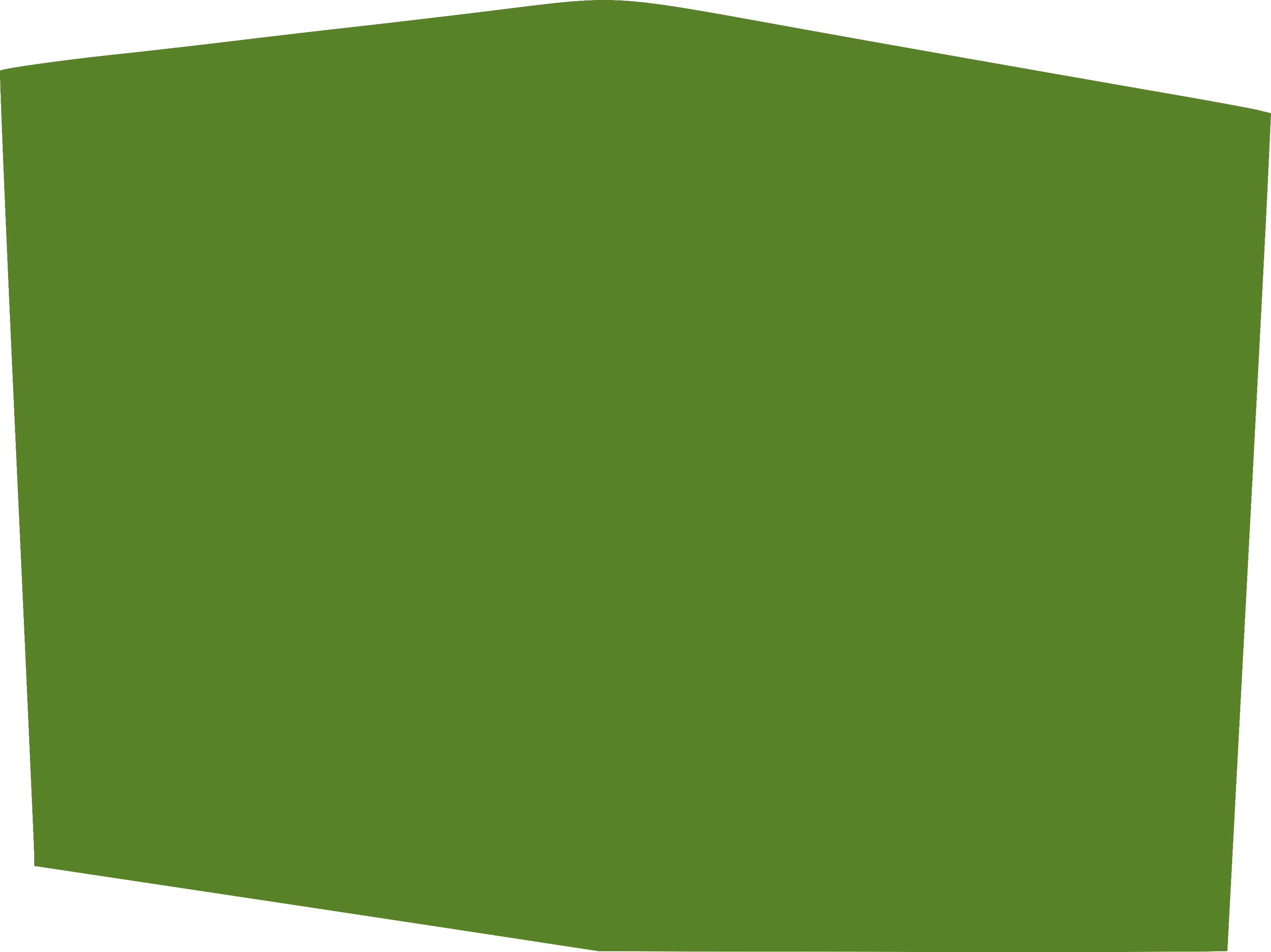 Refer to page 42 of the guidance for full details
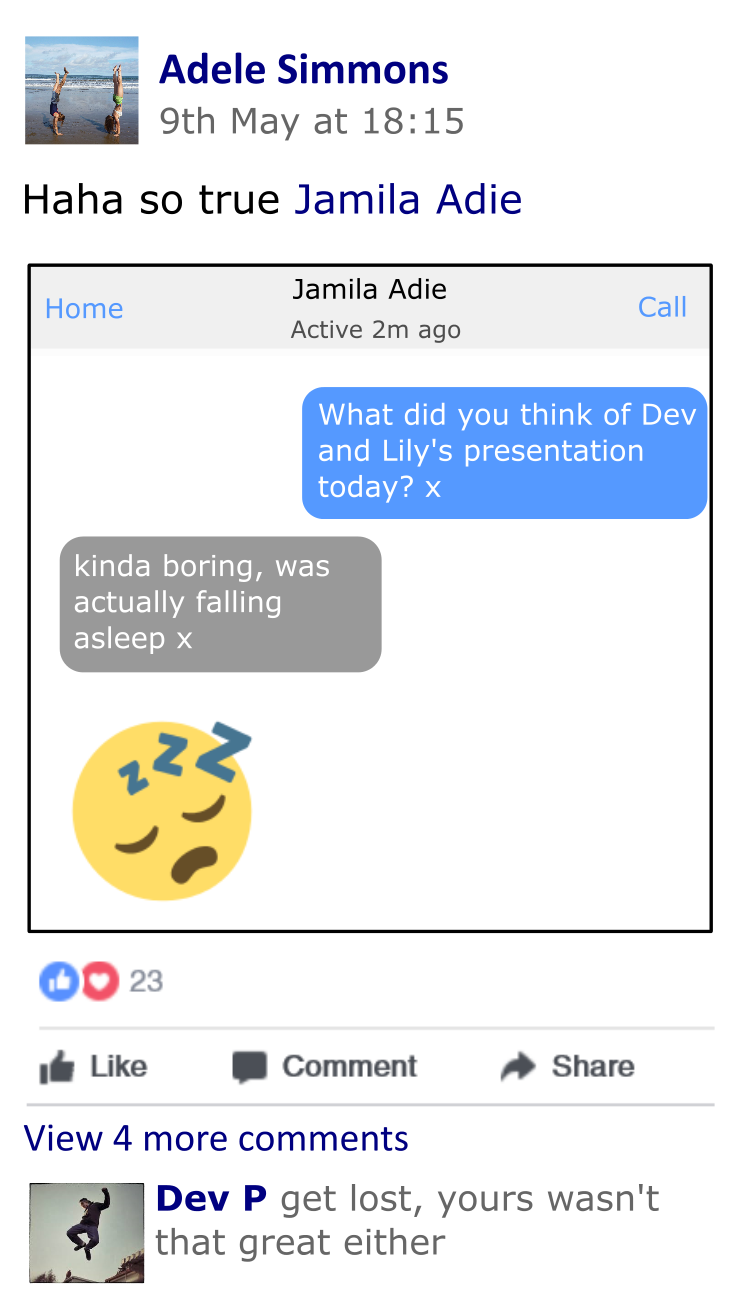 What type of relationship is this?
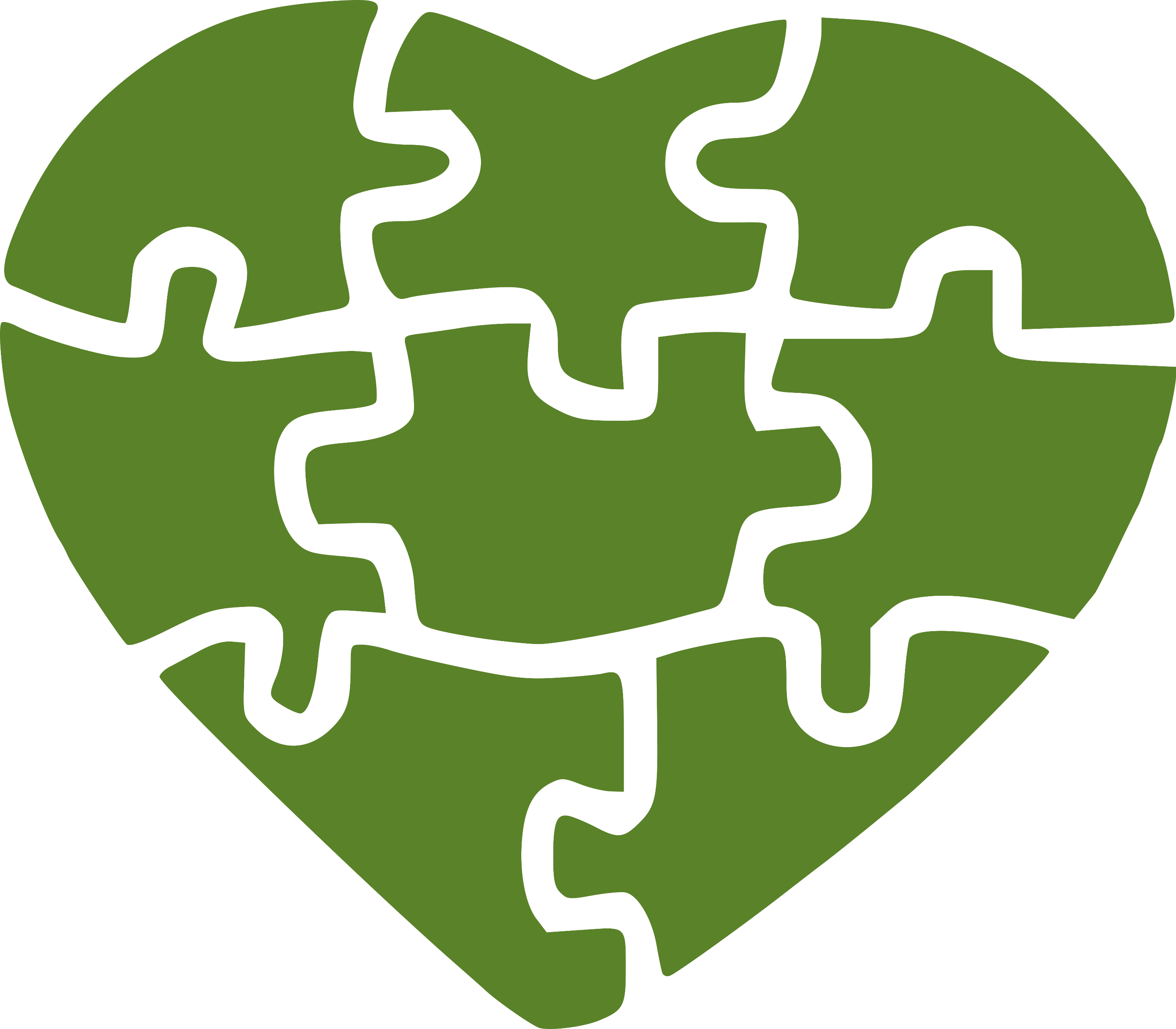 Does it seem unhealthy or healthy? Why?
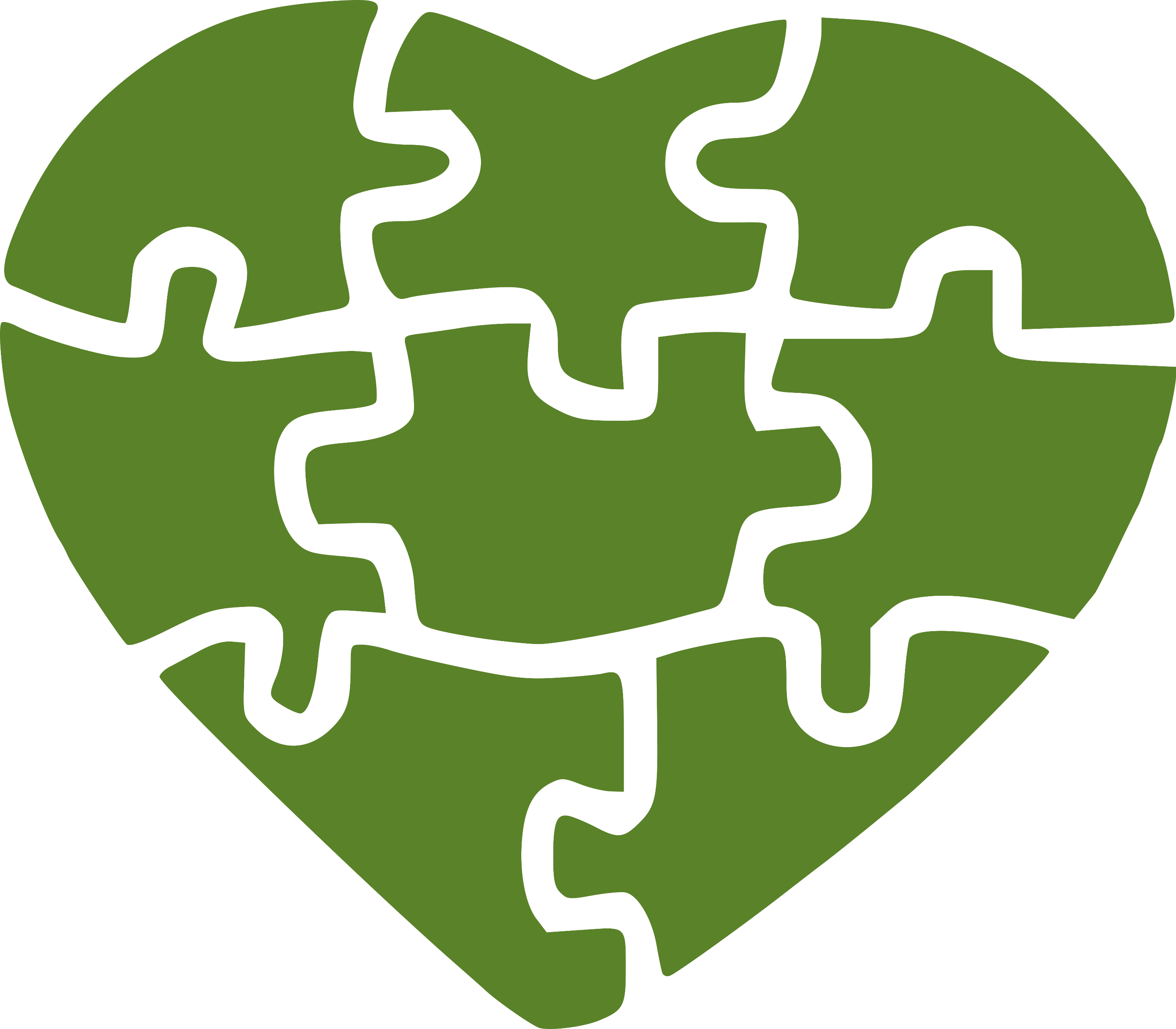 Are there examples or both types of behaviour in this message? What does it tell you about the relationship?
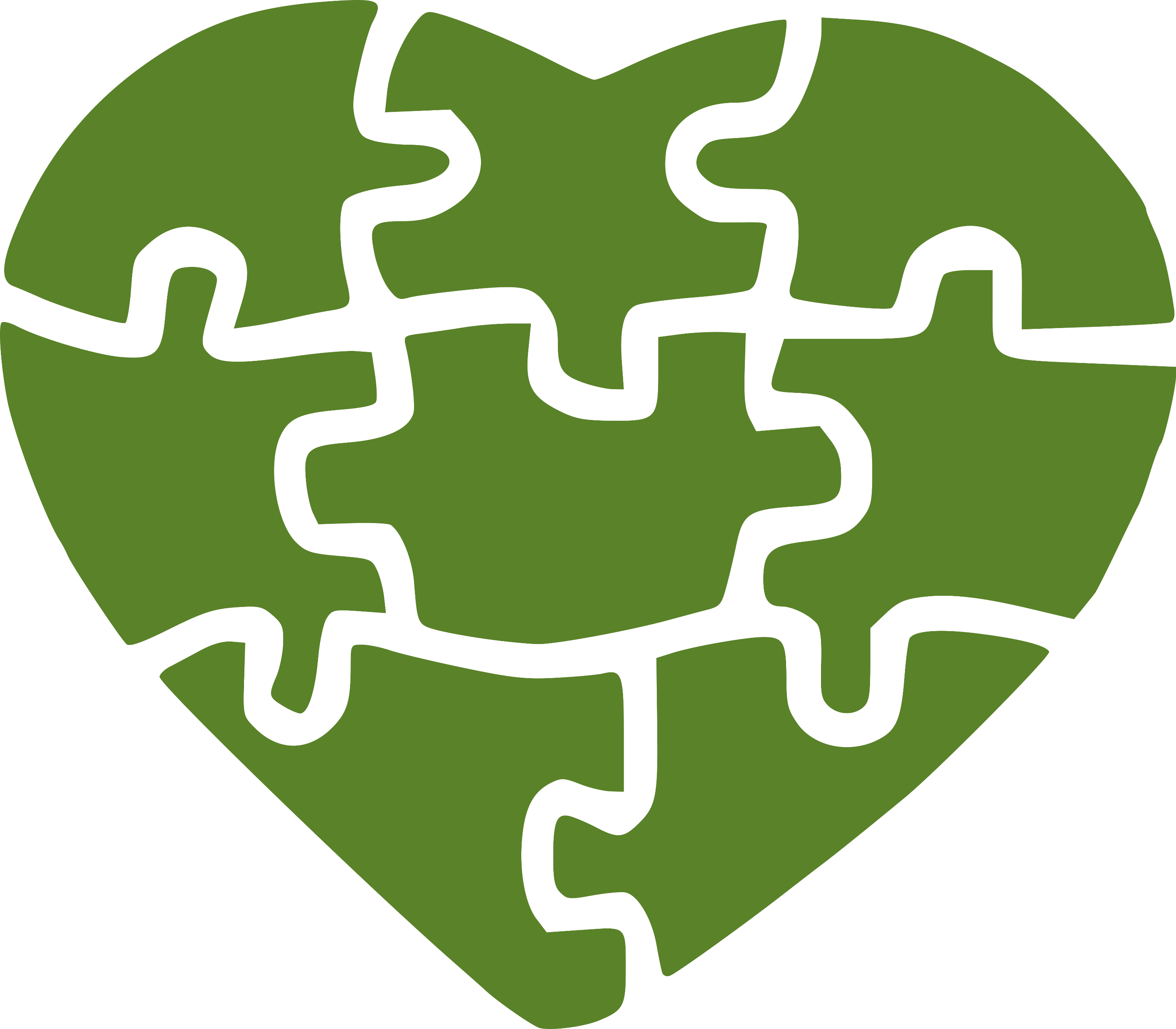 How would you reply?
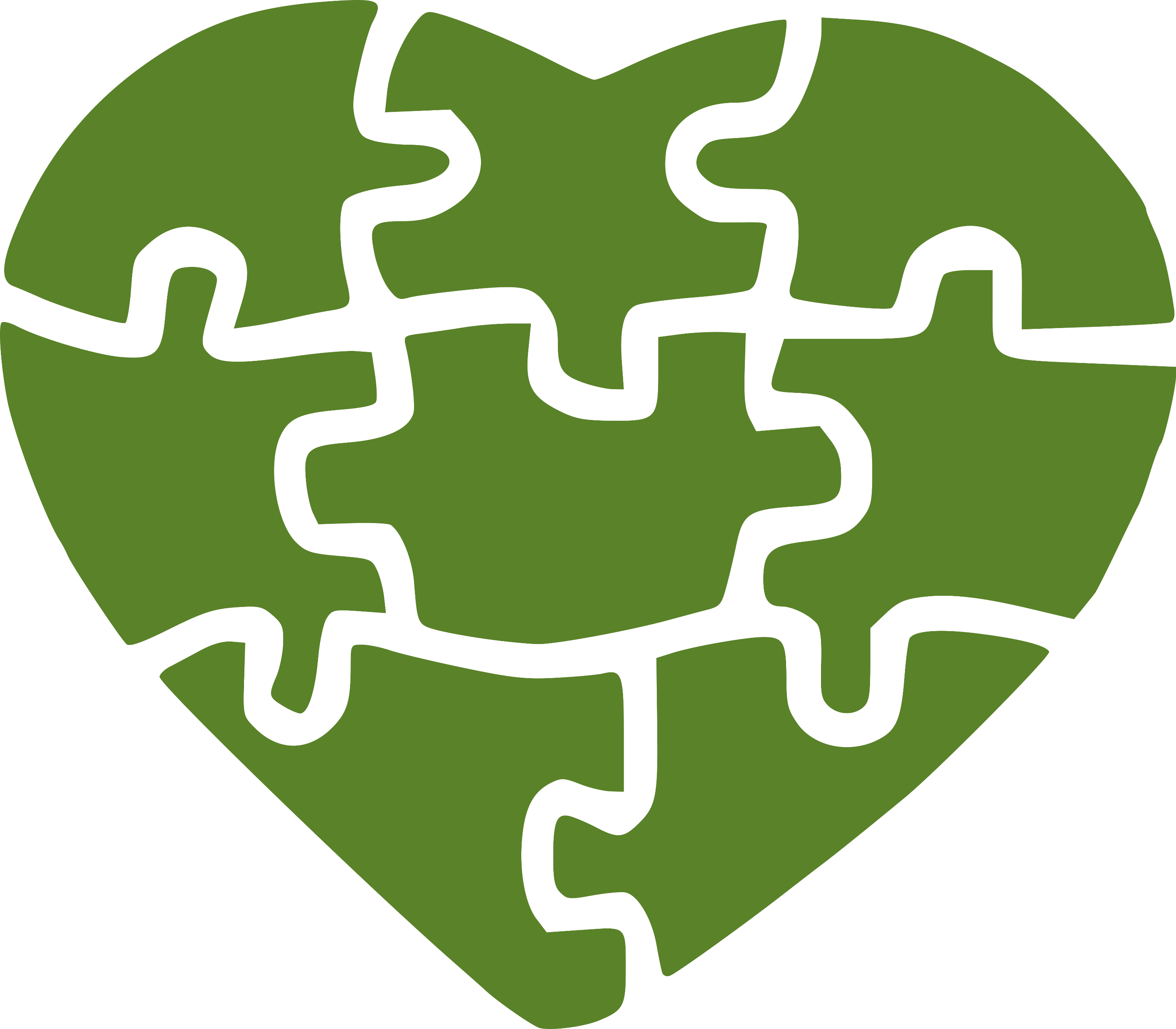 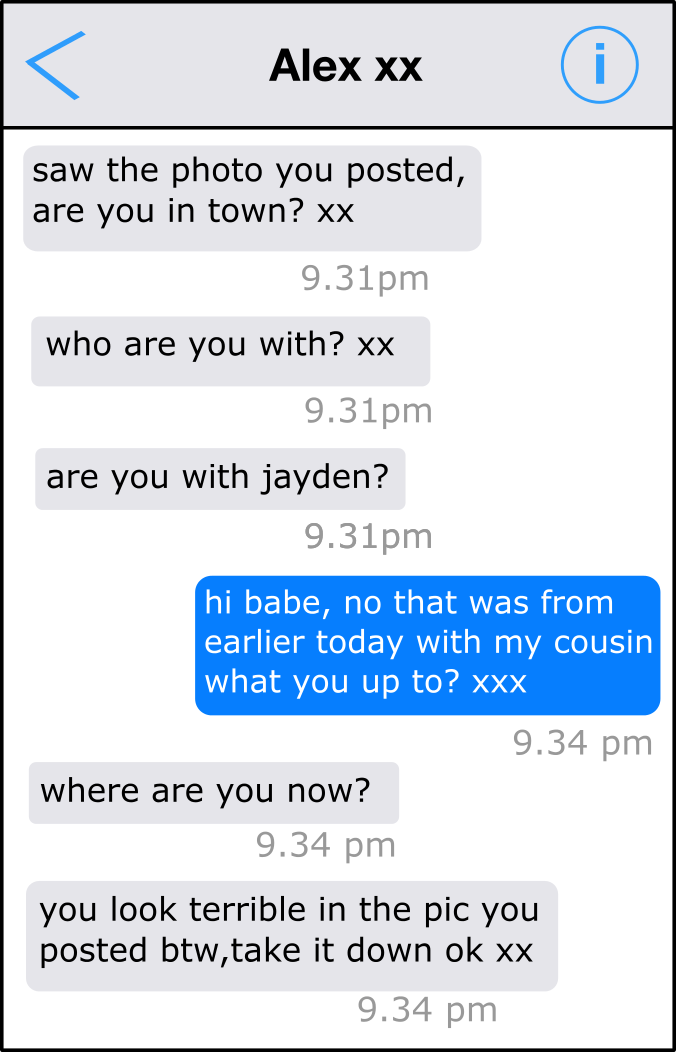 What type of relationship is this?
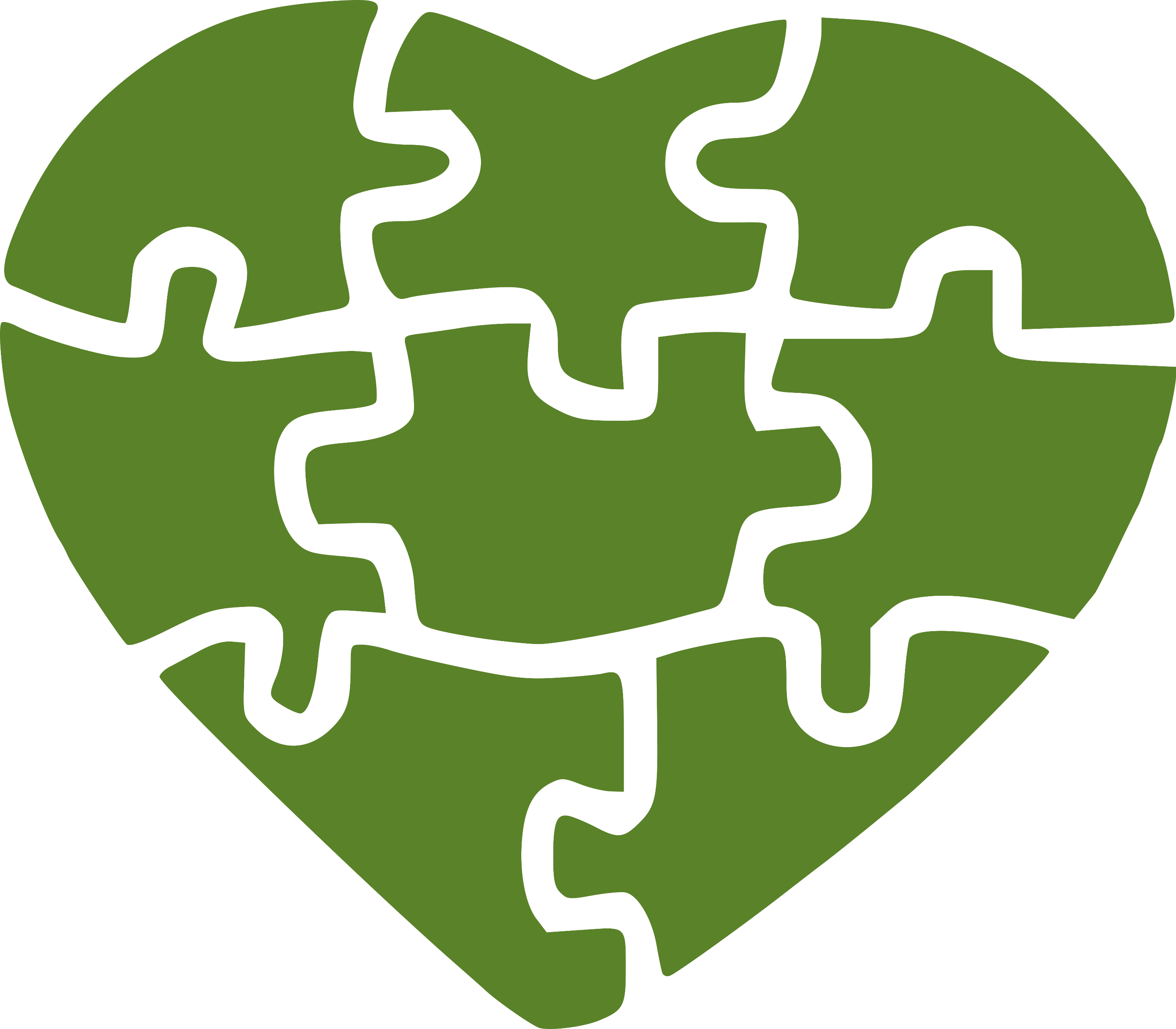 Does it seem unhealthy or healthy? Why?
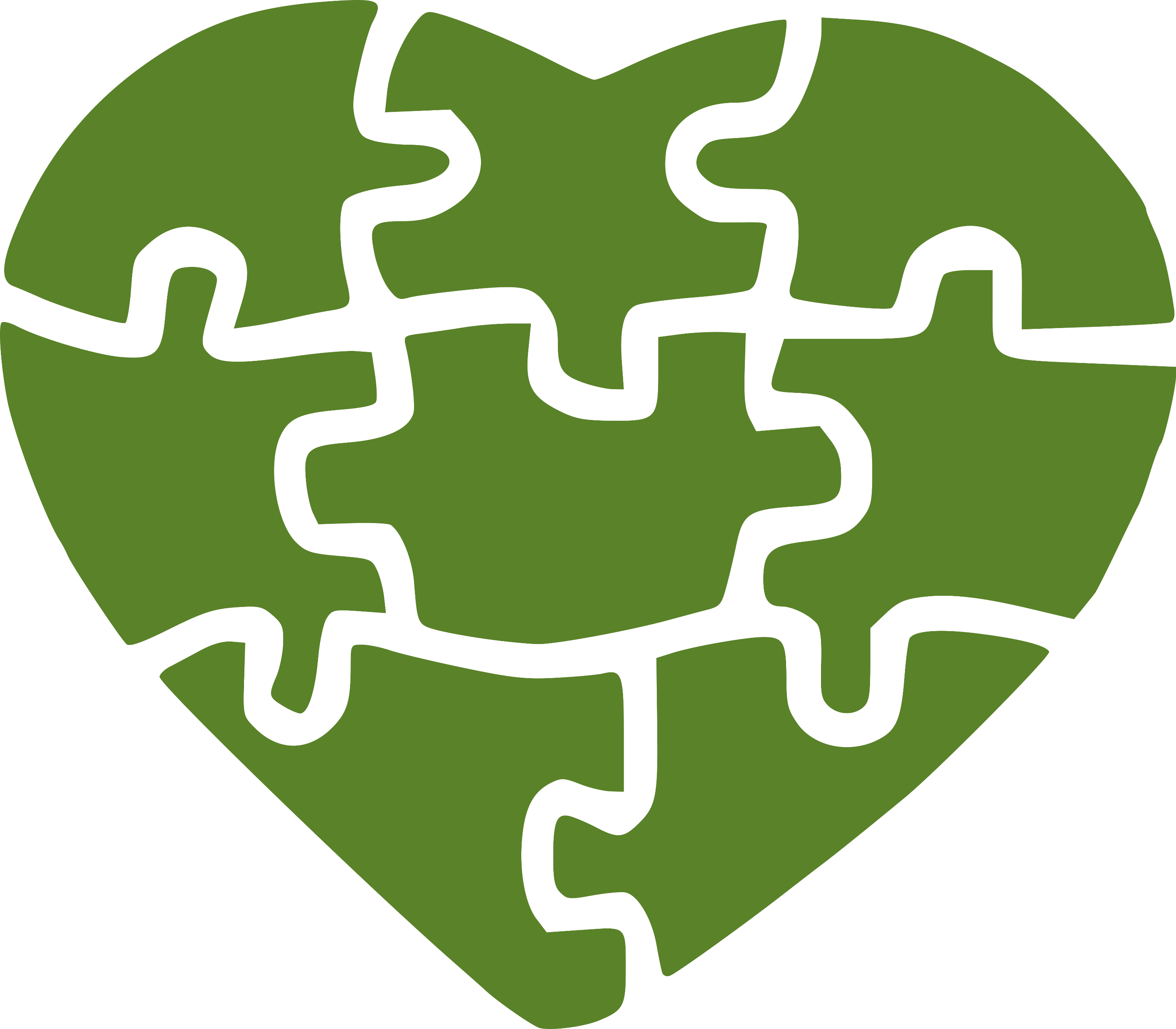 Are there examples or both types of behaviour in this message? What does it tell you about the relationship?
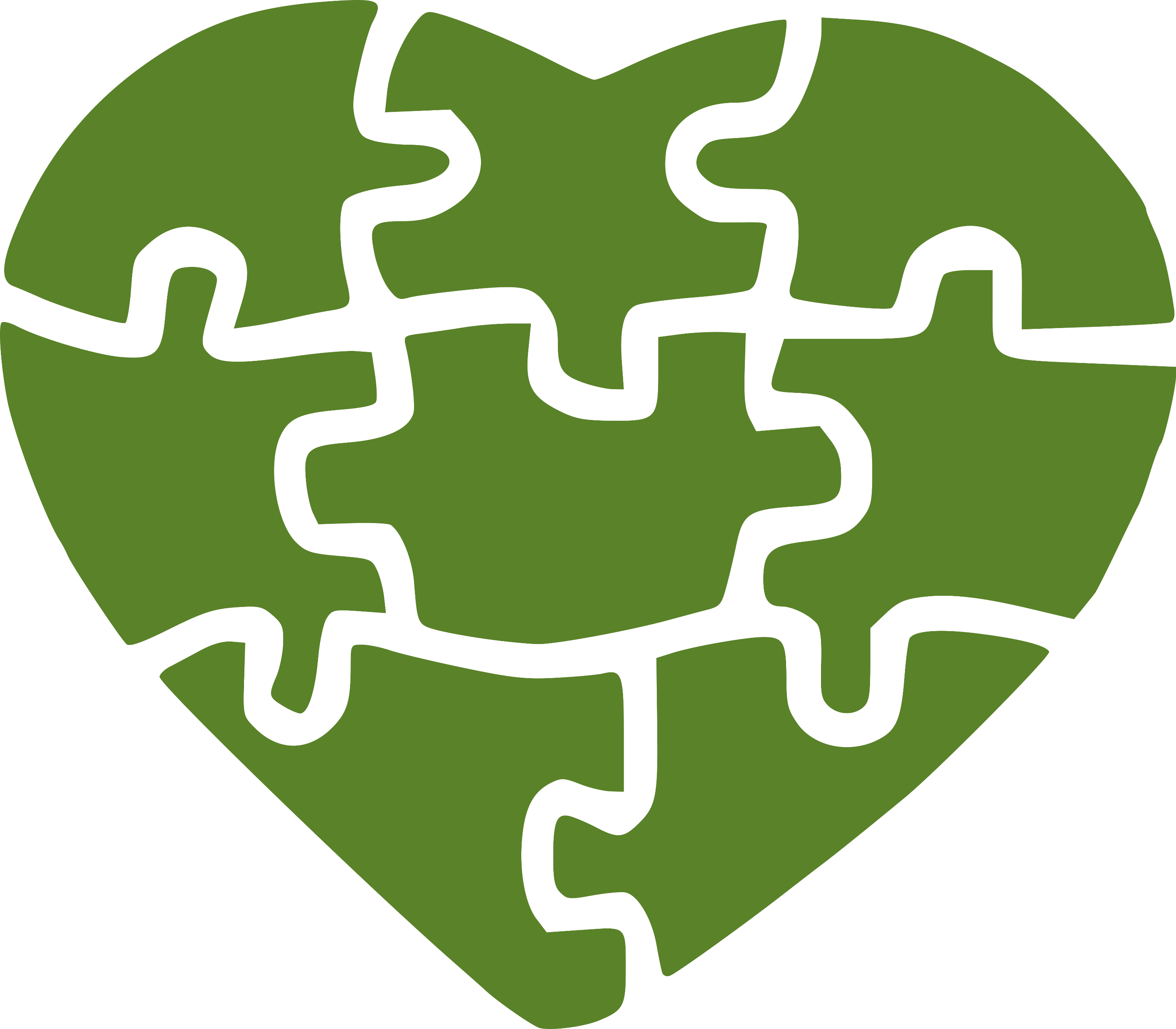 How would you reply?
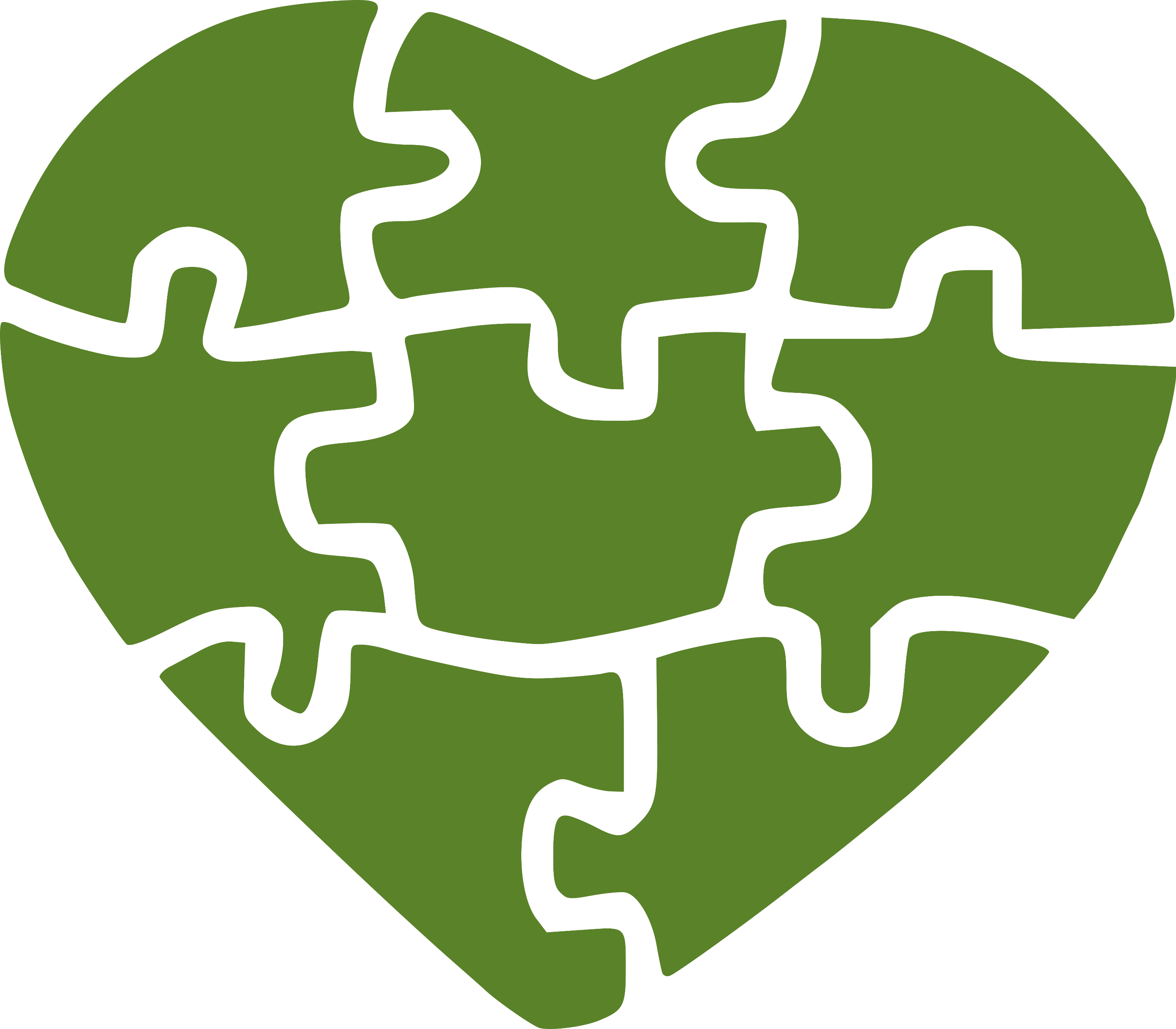 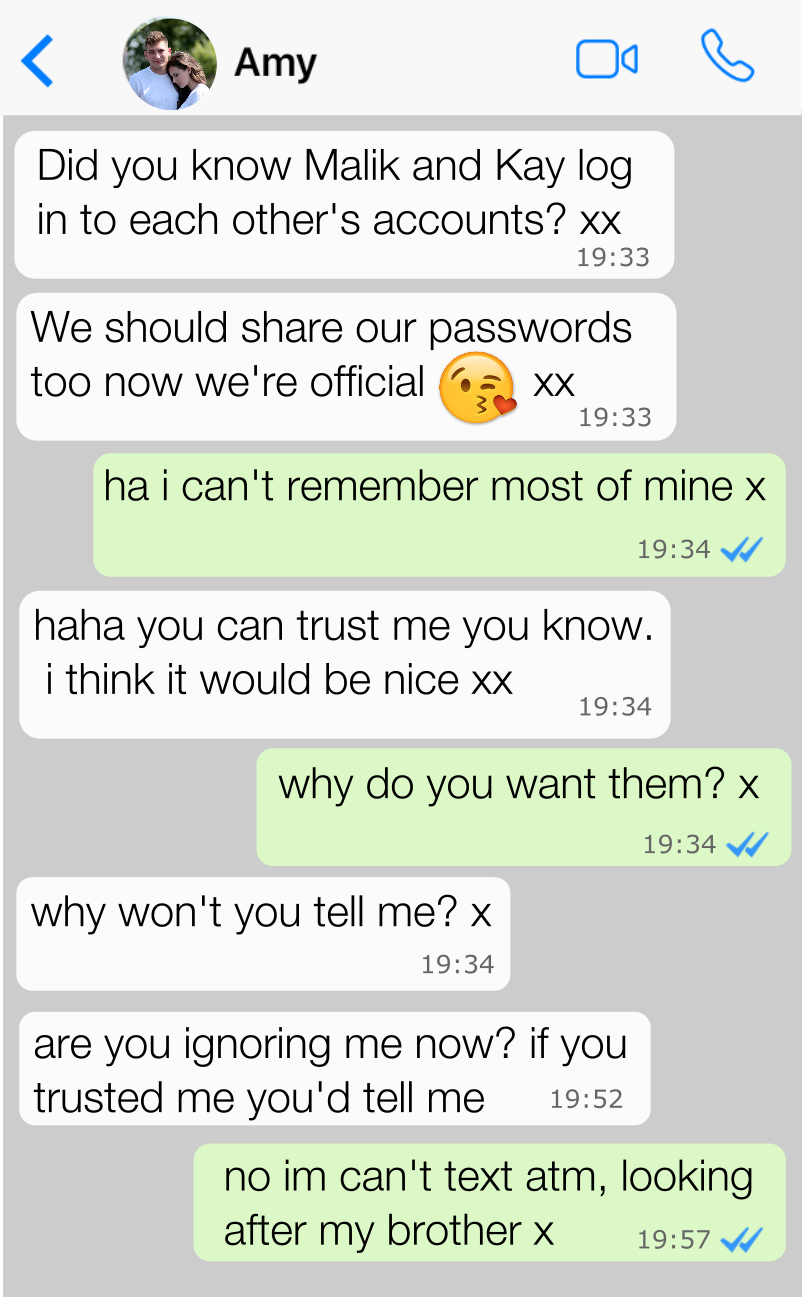 What type of relationship is this?
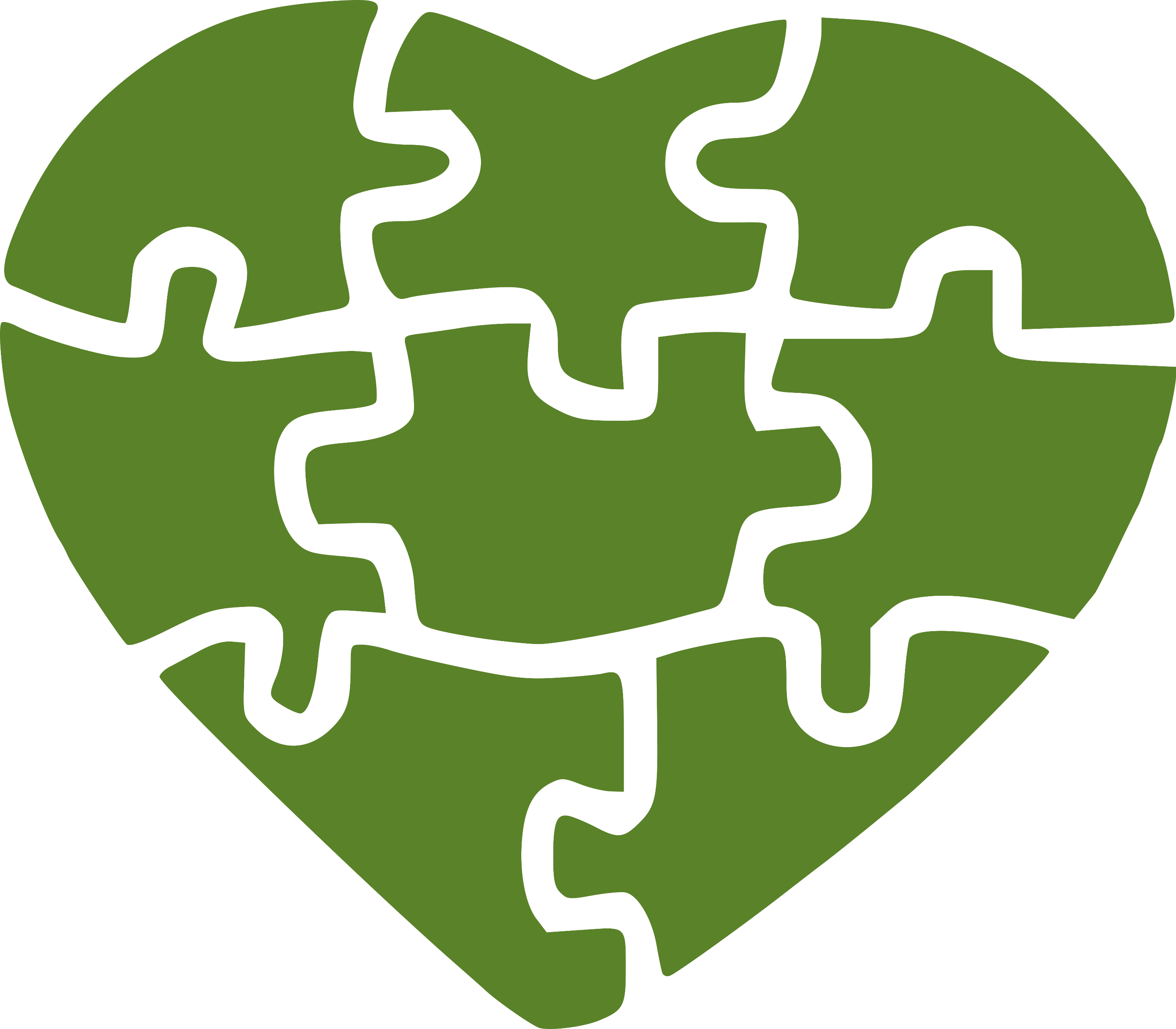 Does it seem unhealthy or healthy? Why?
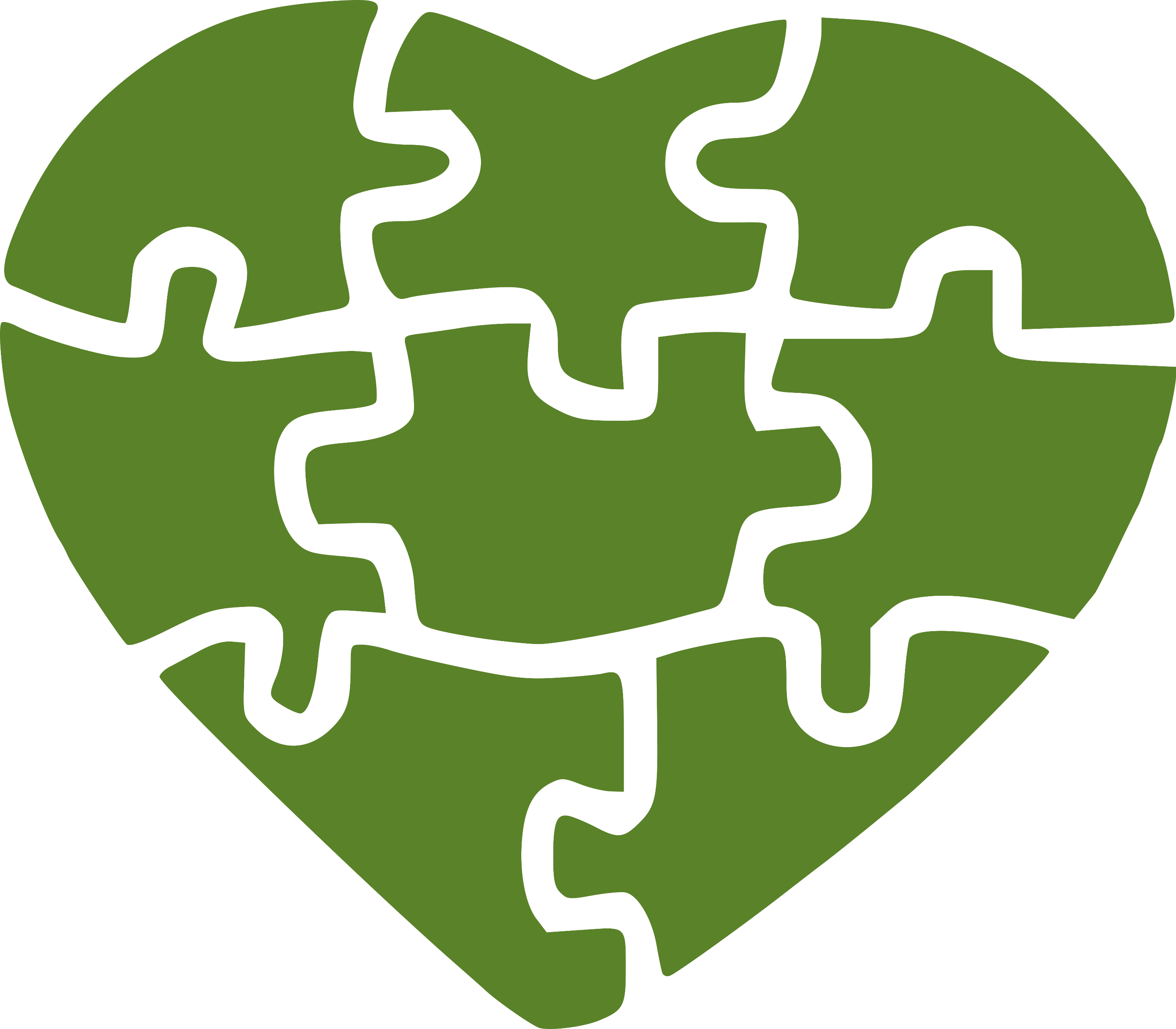 Are there examples or both types of behaviour in this message? What does it tell you about the relationship?
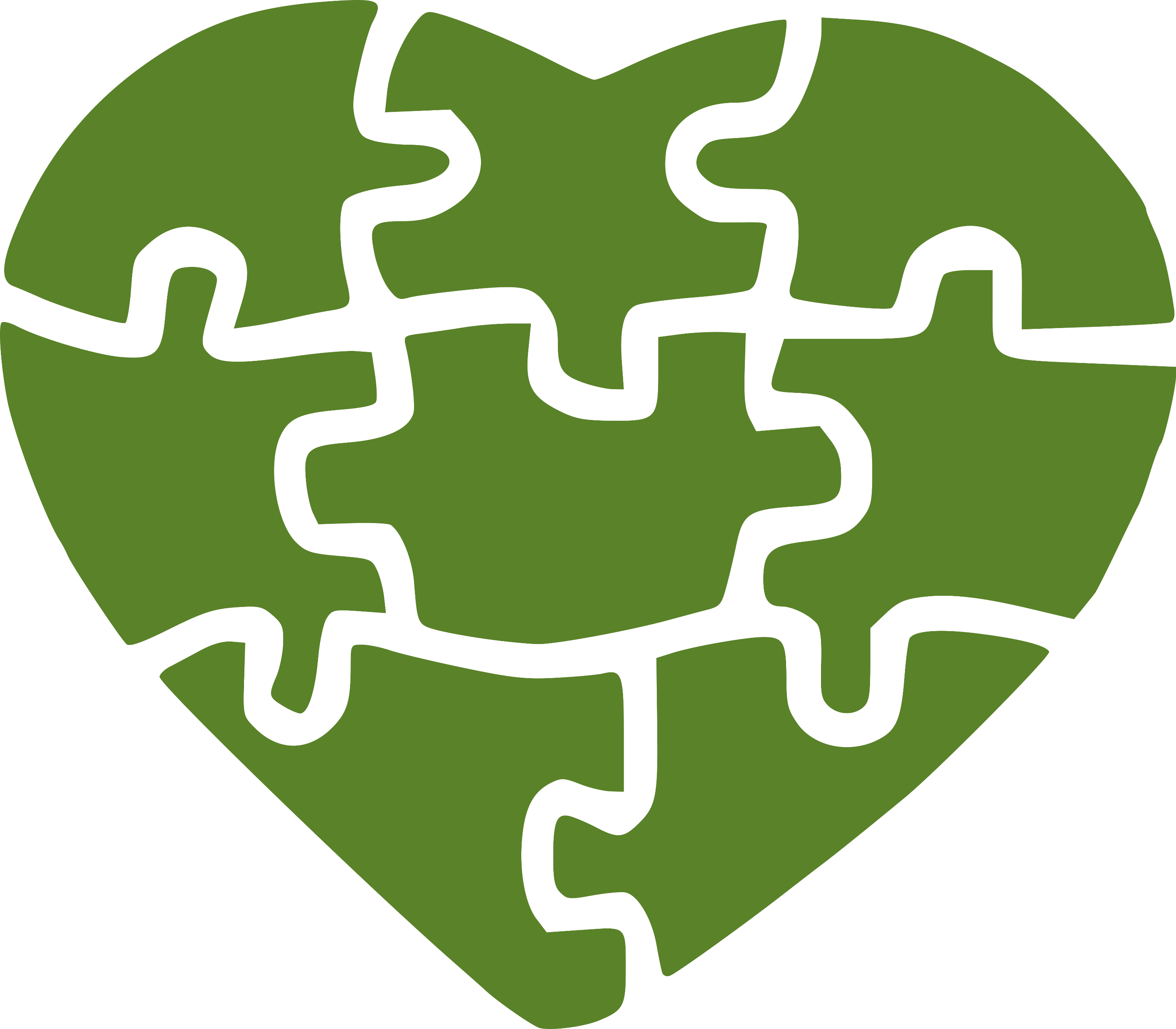 How would you reply?
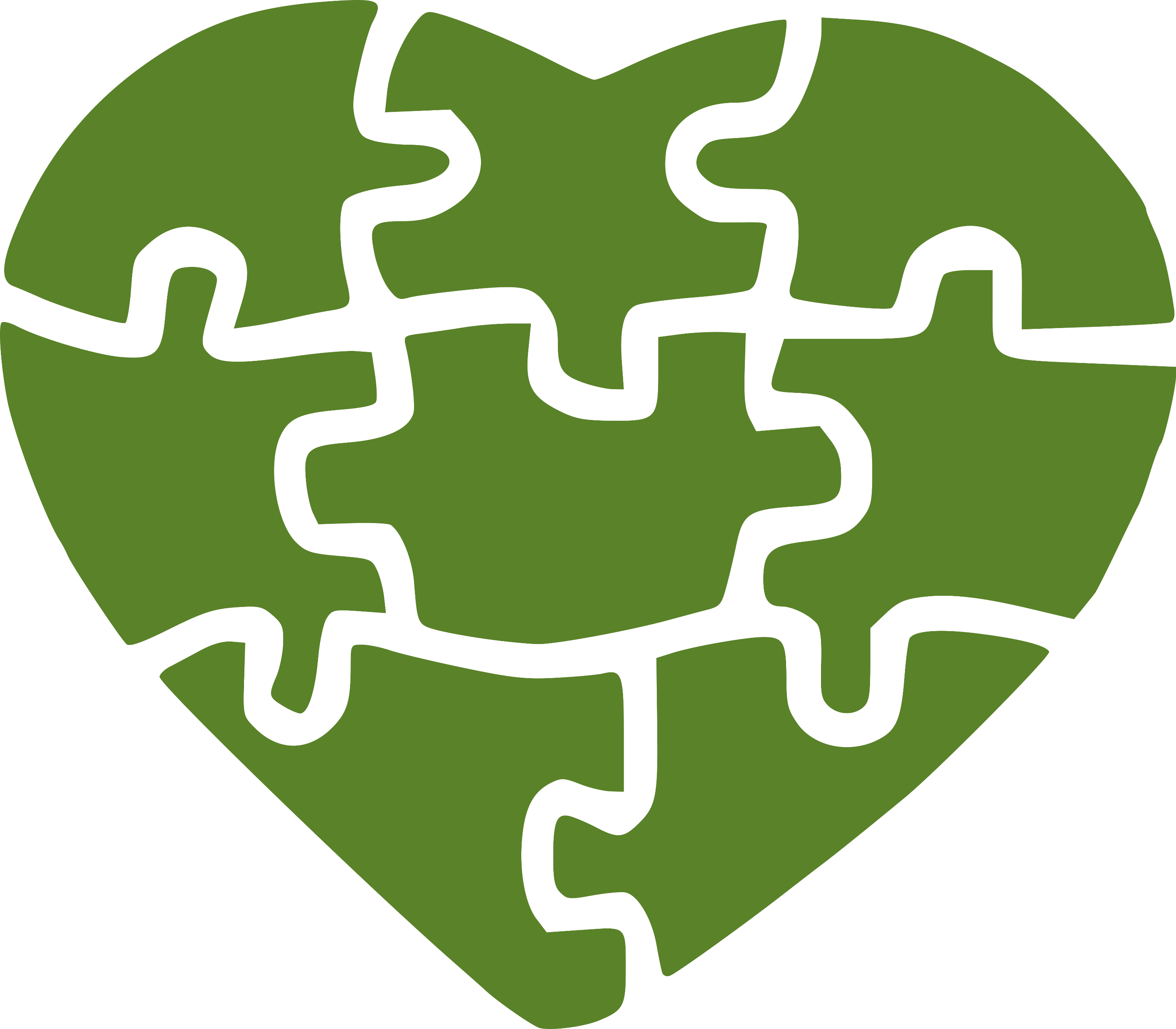 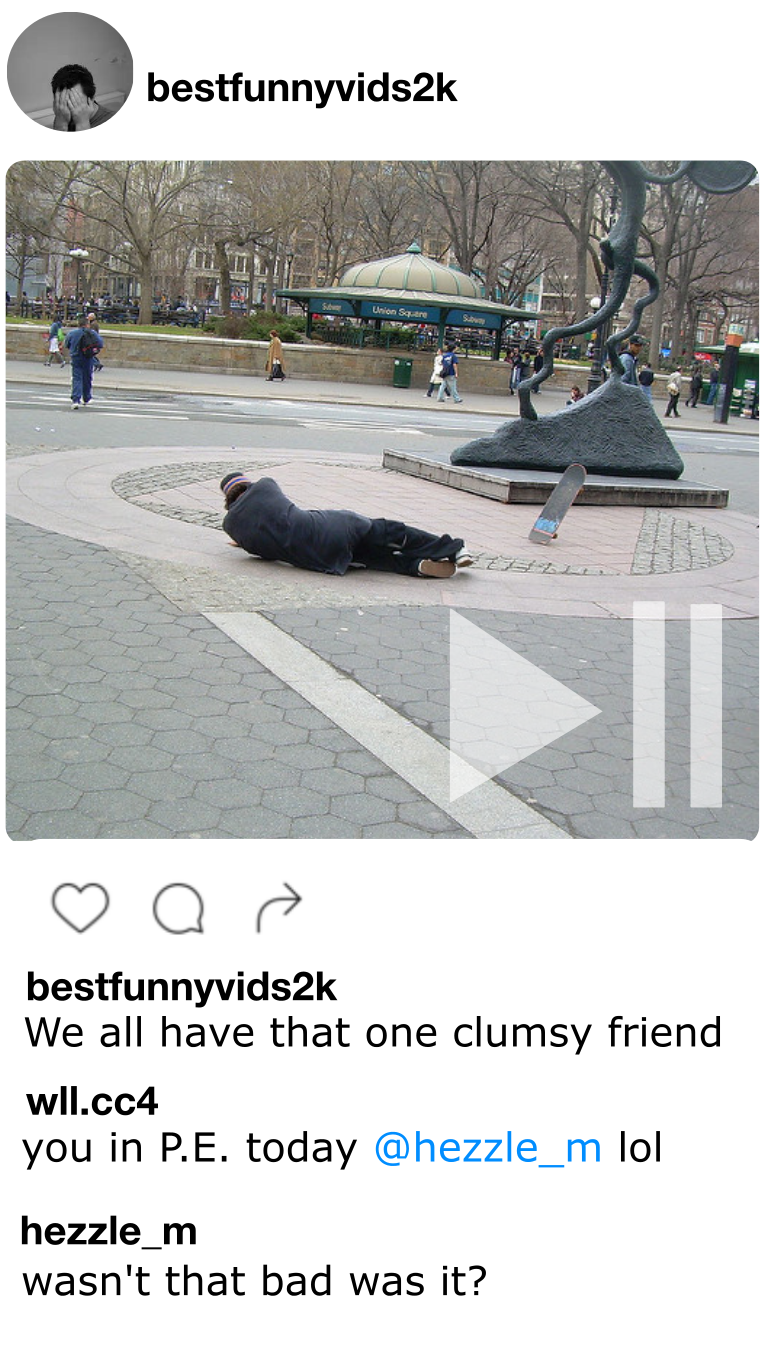 What type of relationship is this?
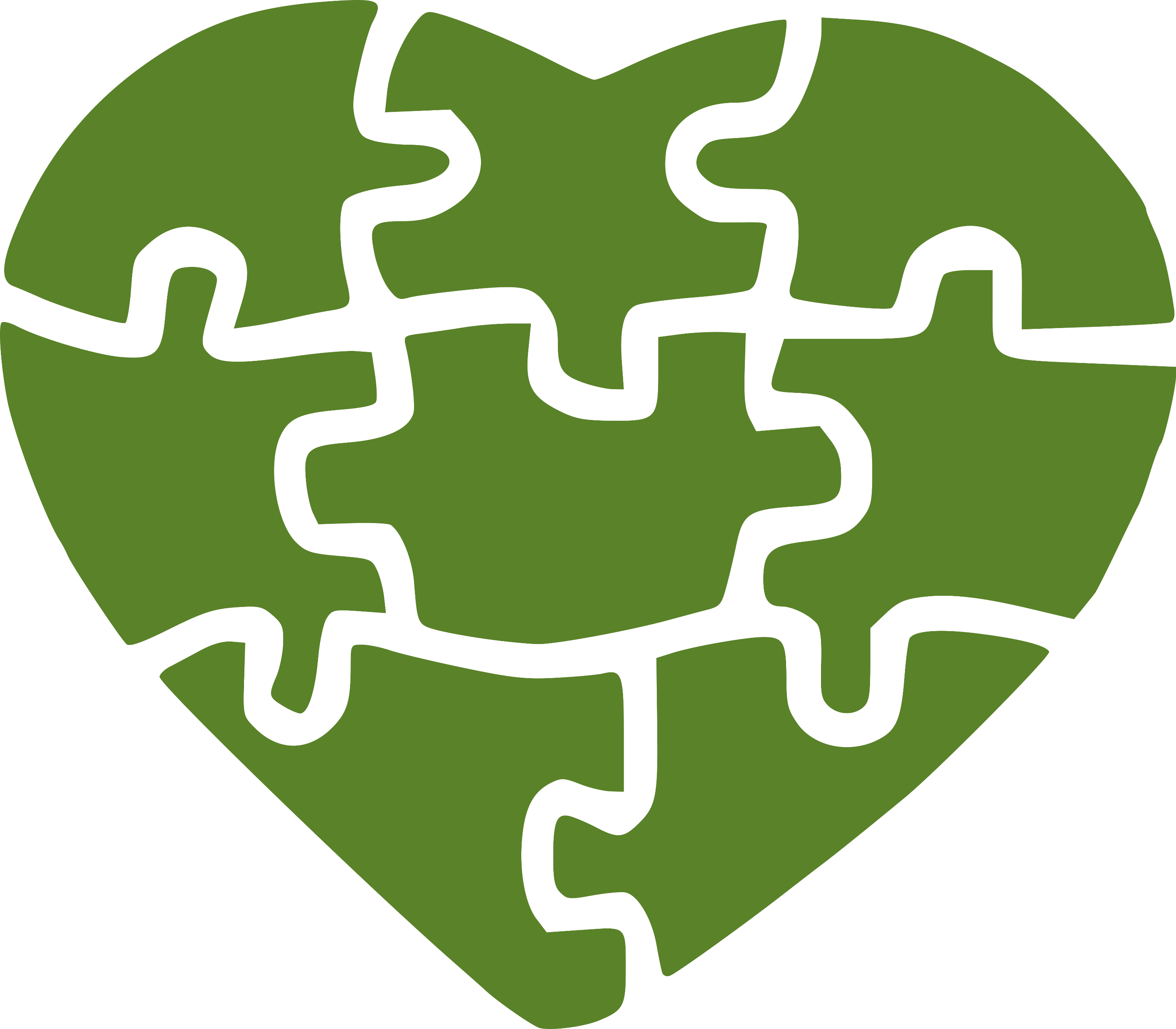 Does it seem unhealthy or healthy? Why?
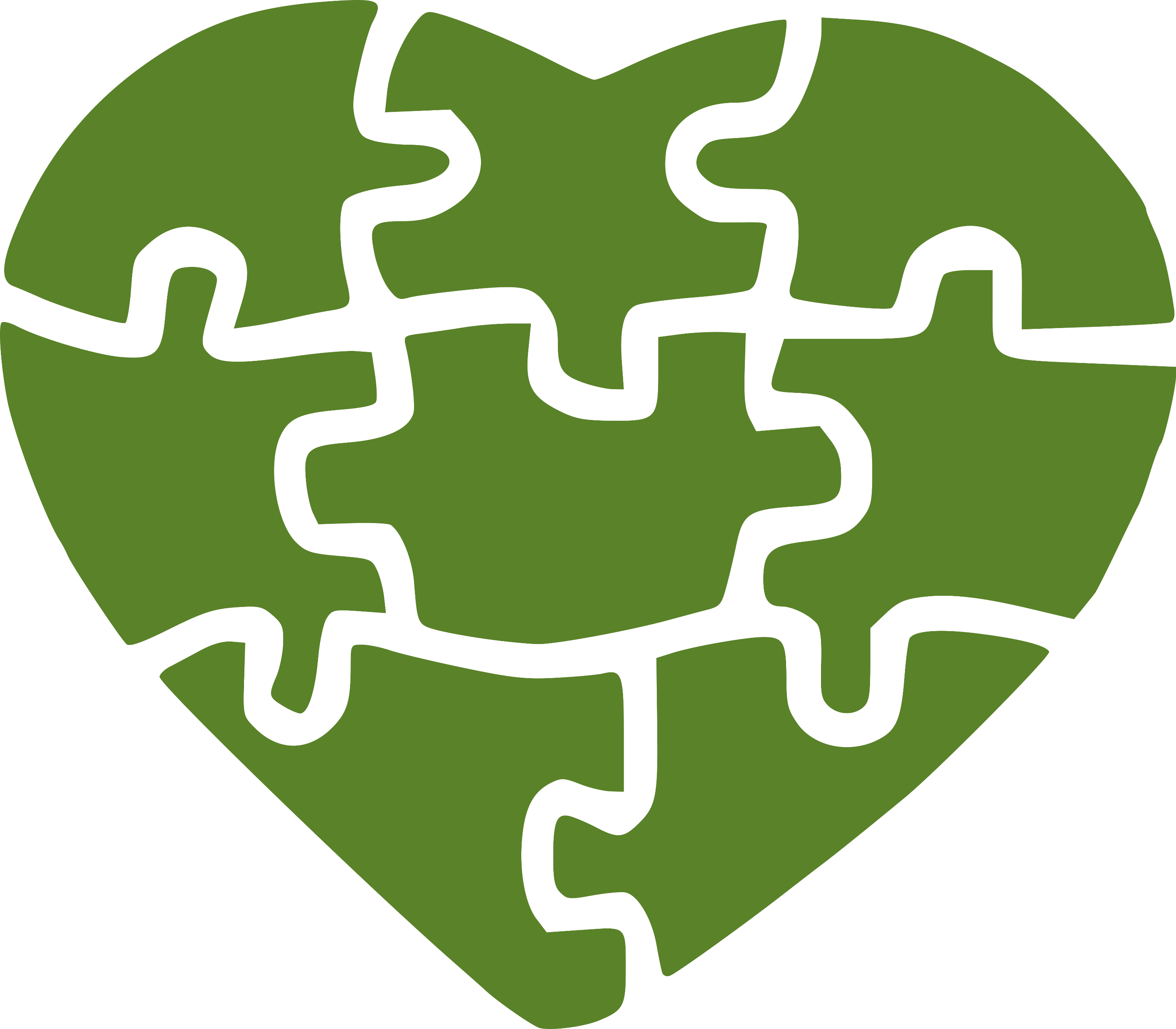 Are there examples or both types of behaviour in this message? What does it tell you about the relationship?
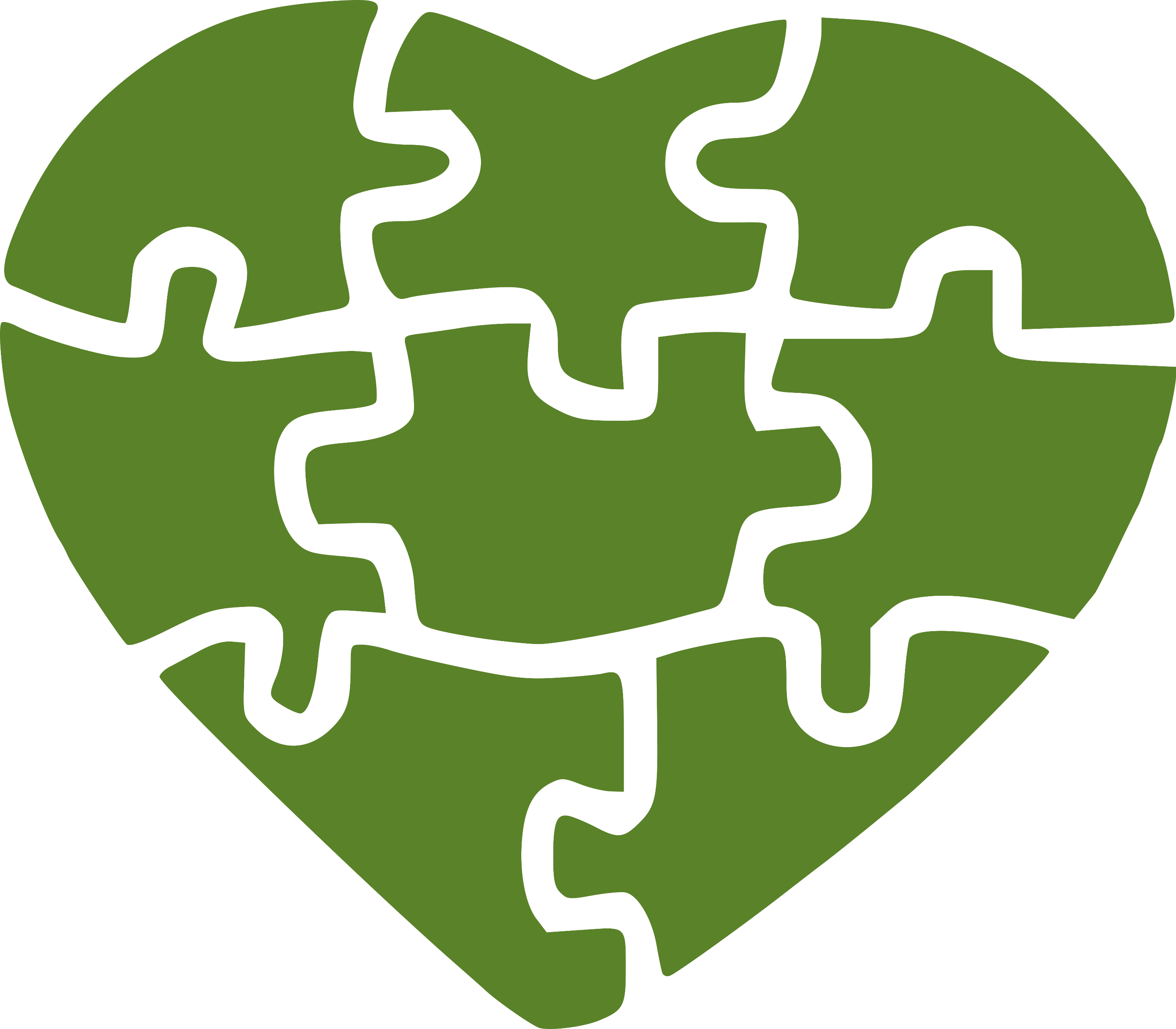 How would you reply?
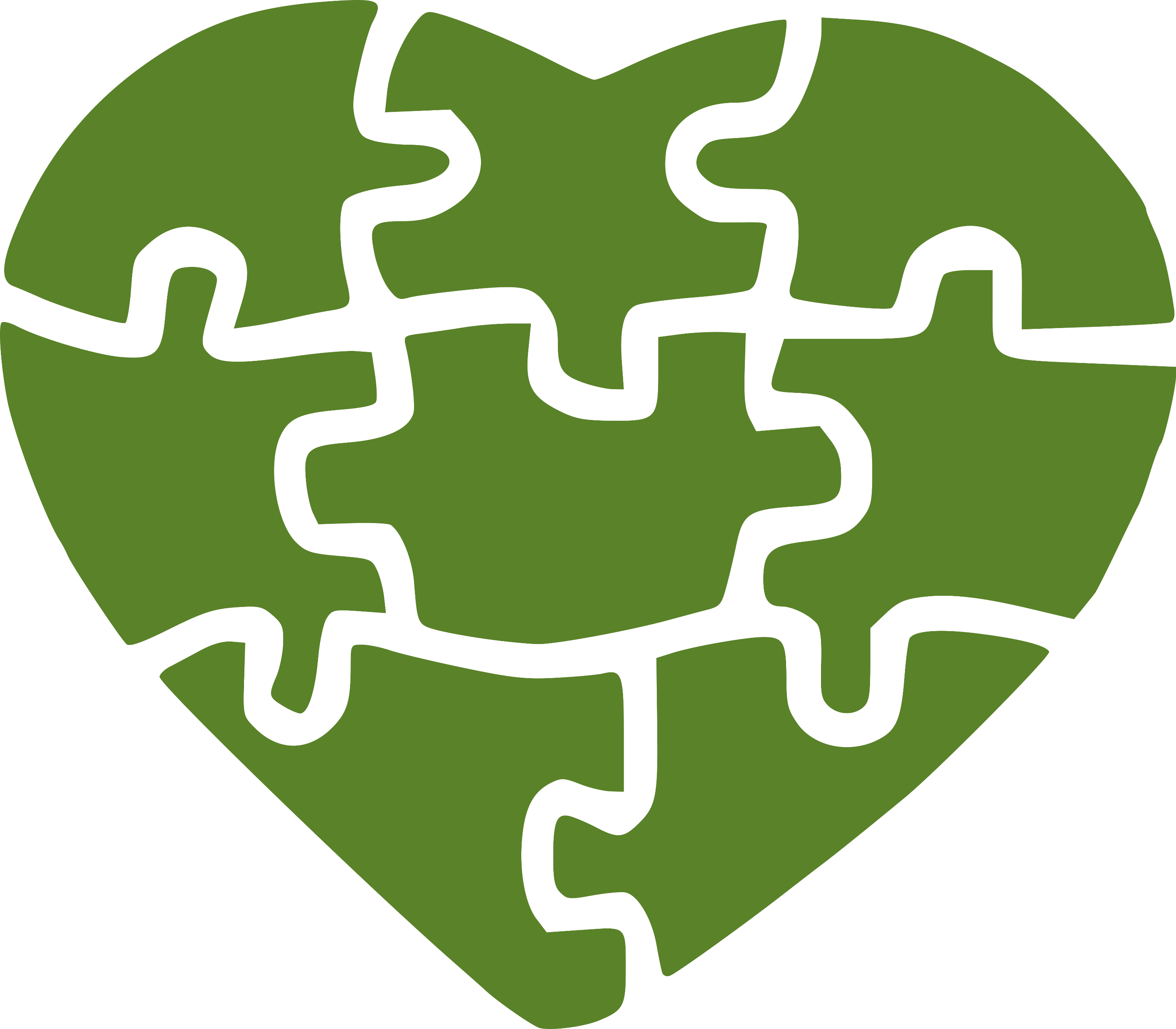 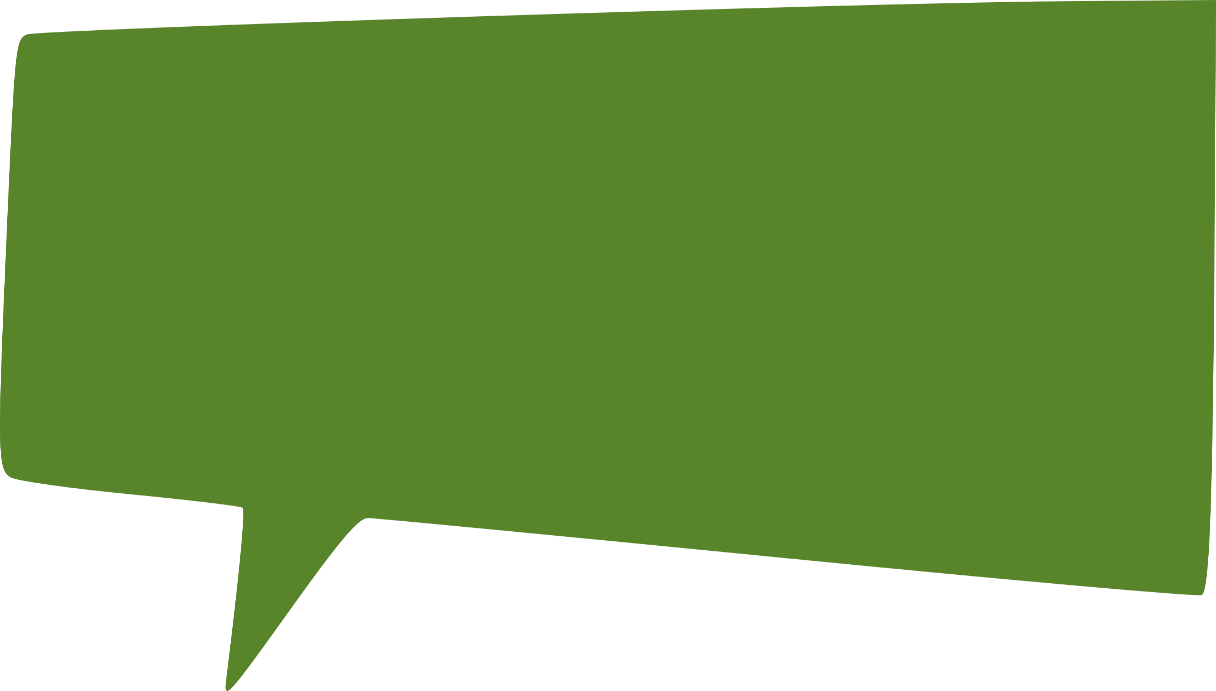 TOP
Be direct – express your feelings 
without arguing or accusing, e.g. 
“I’m not ok with you sharing photos of me”
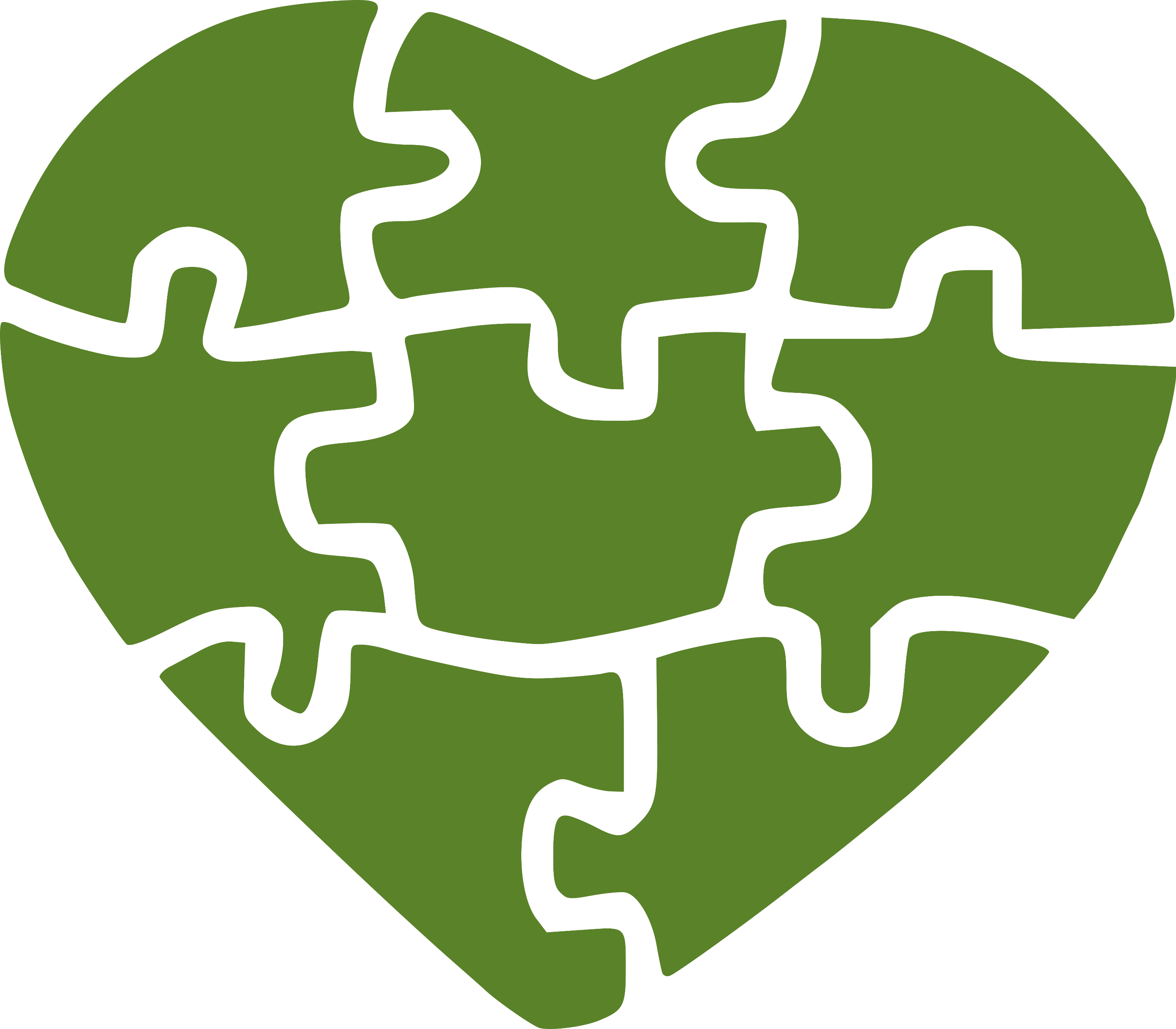 Be honest – healthy relationships are built
on trust and respect, e.g. “I feel uncomfortable when you ask for my passwords”
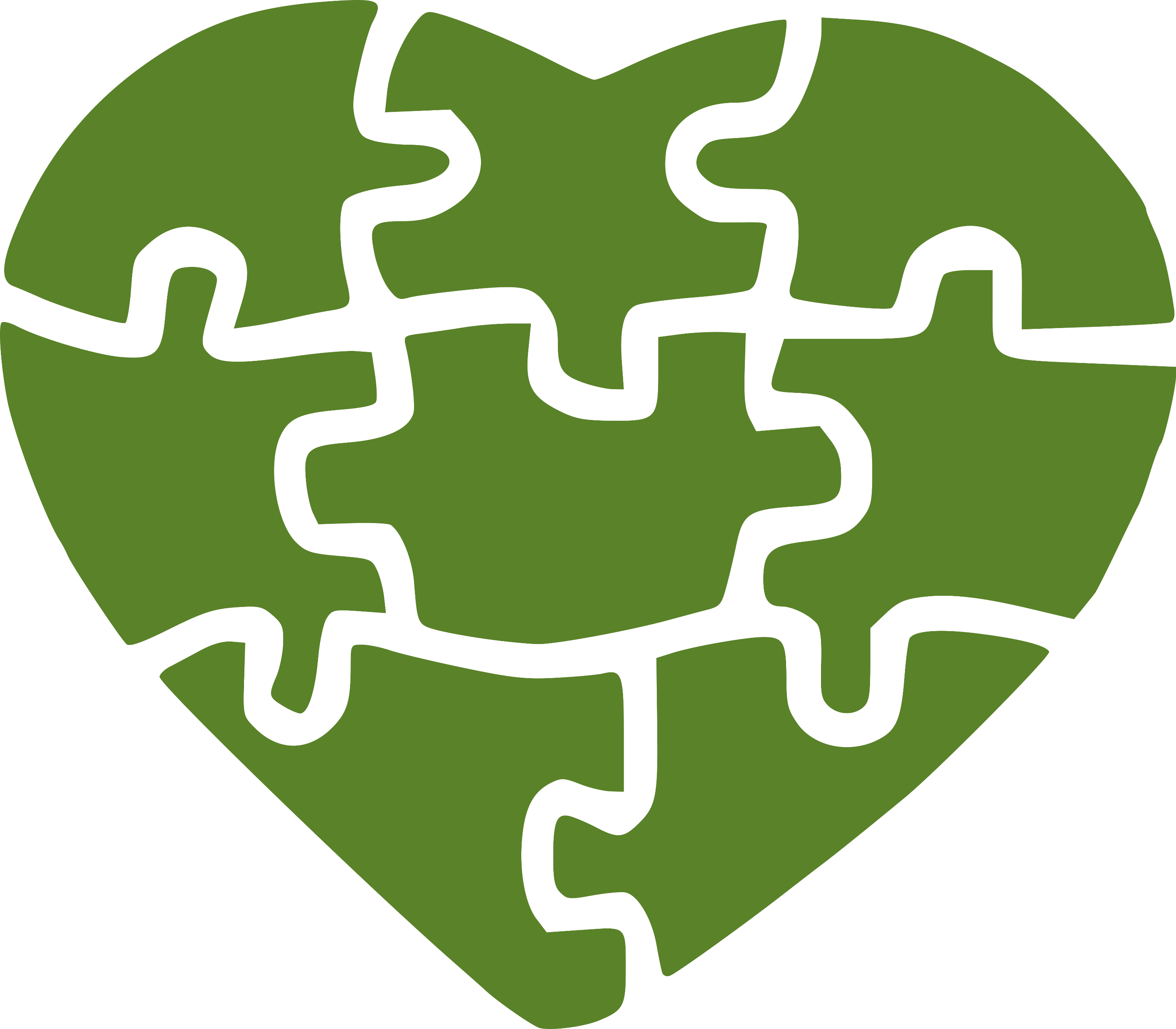 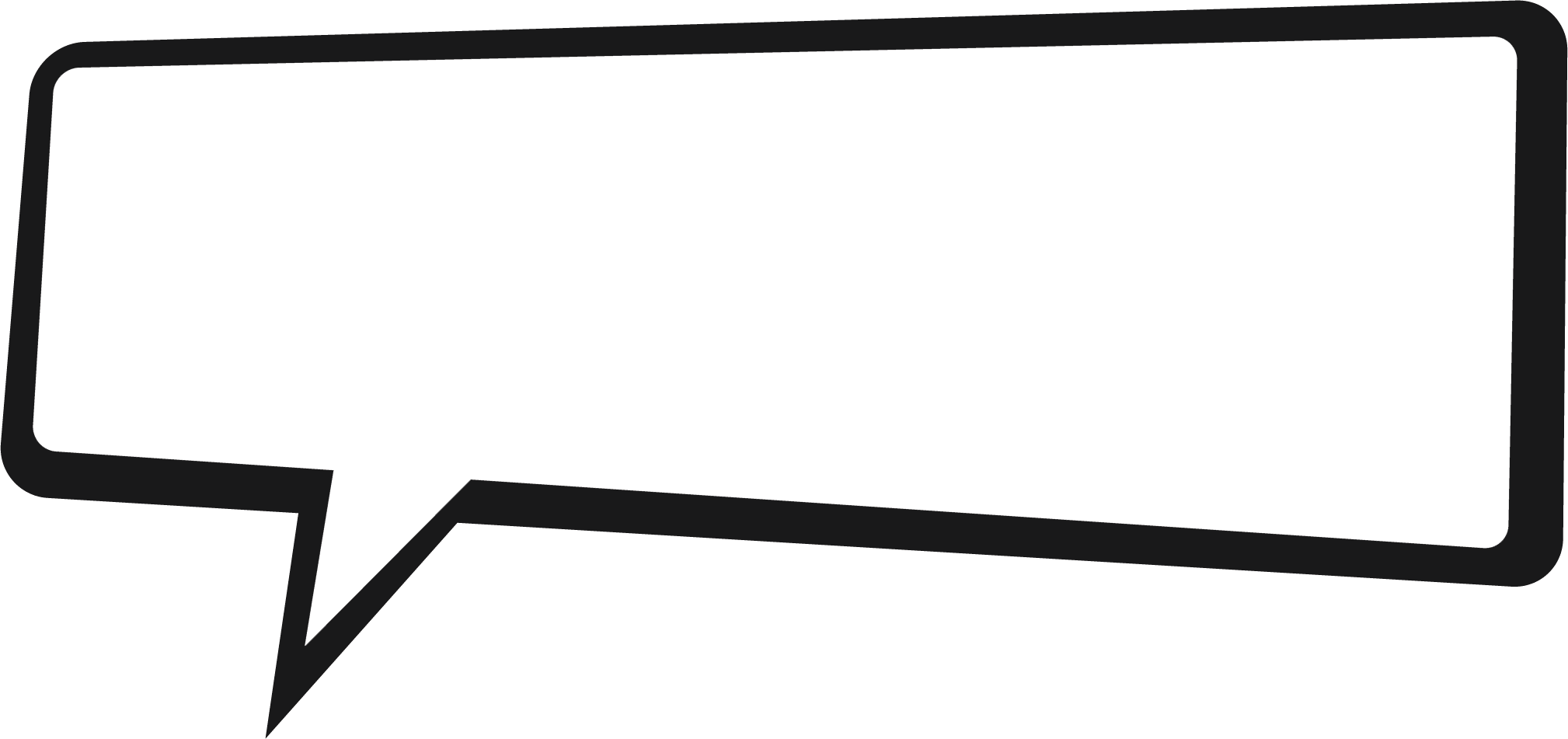 For handing uncomfortable online messages/ situations
Use humour – sometimes this can get your point across in a light-hearted way
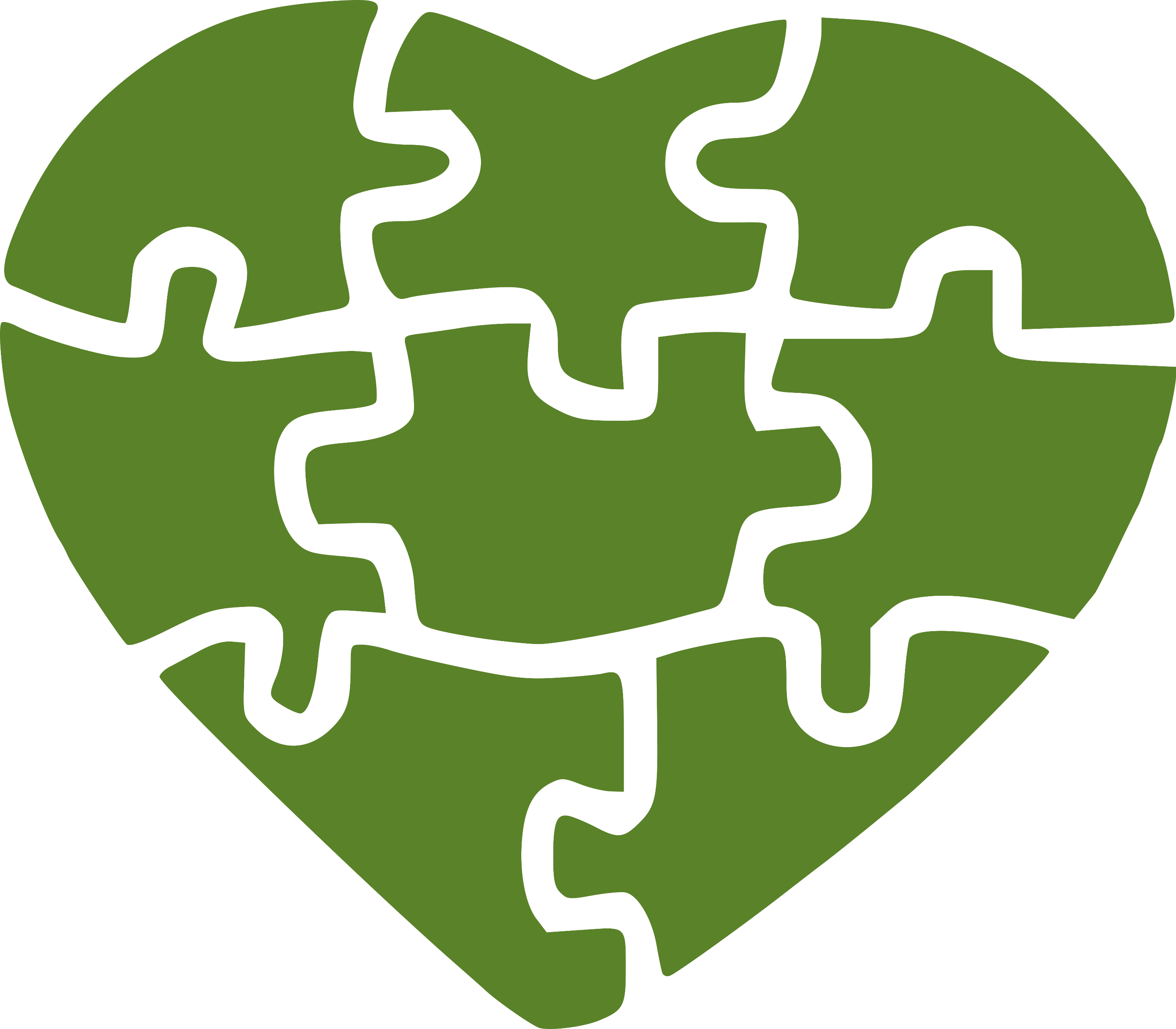 Give a reason – in healthy relationships, each person can see things from the other’s point of view, e.g. “I can’t always reply after 10:30pm because I’m not allowed my phone in my room”
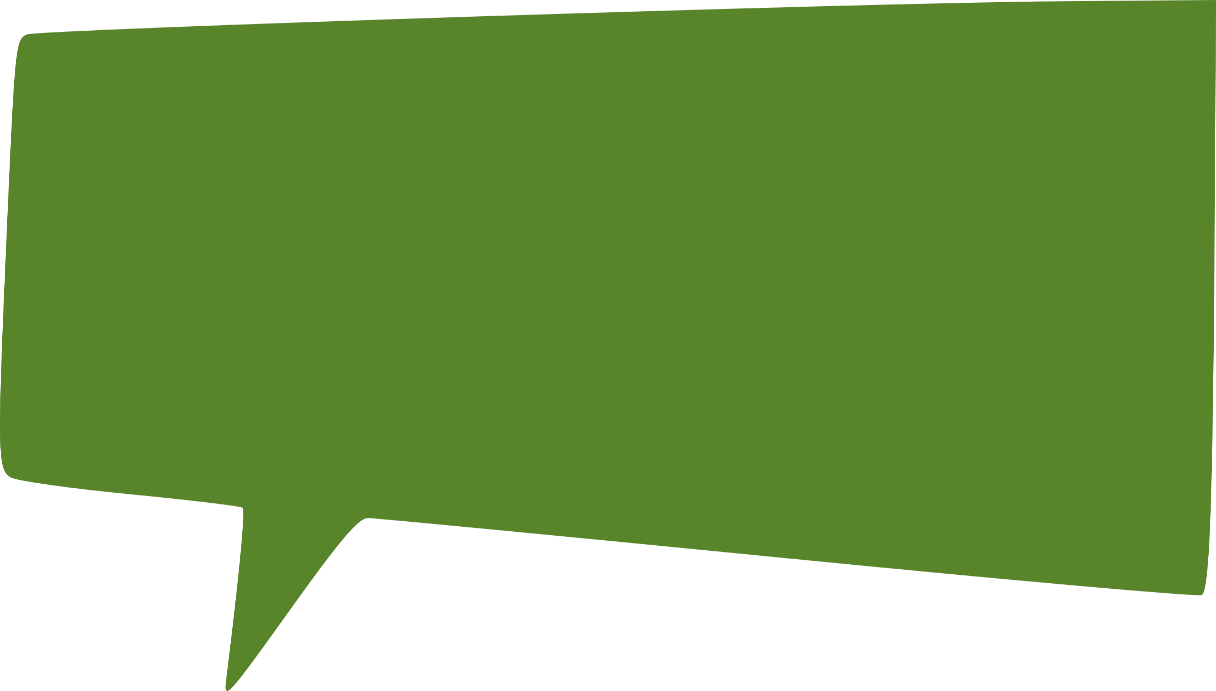 TIPS
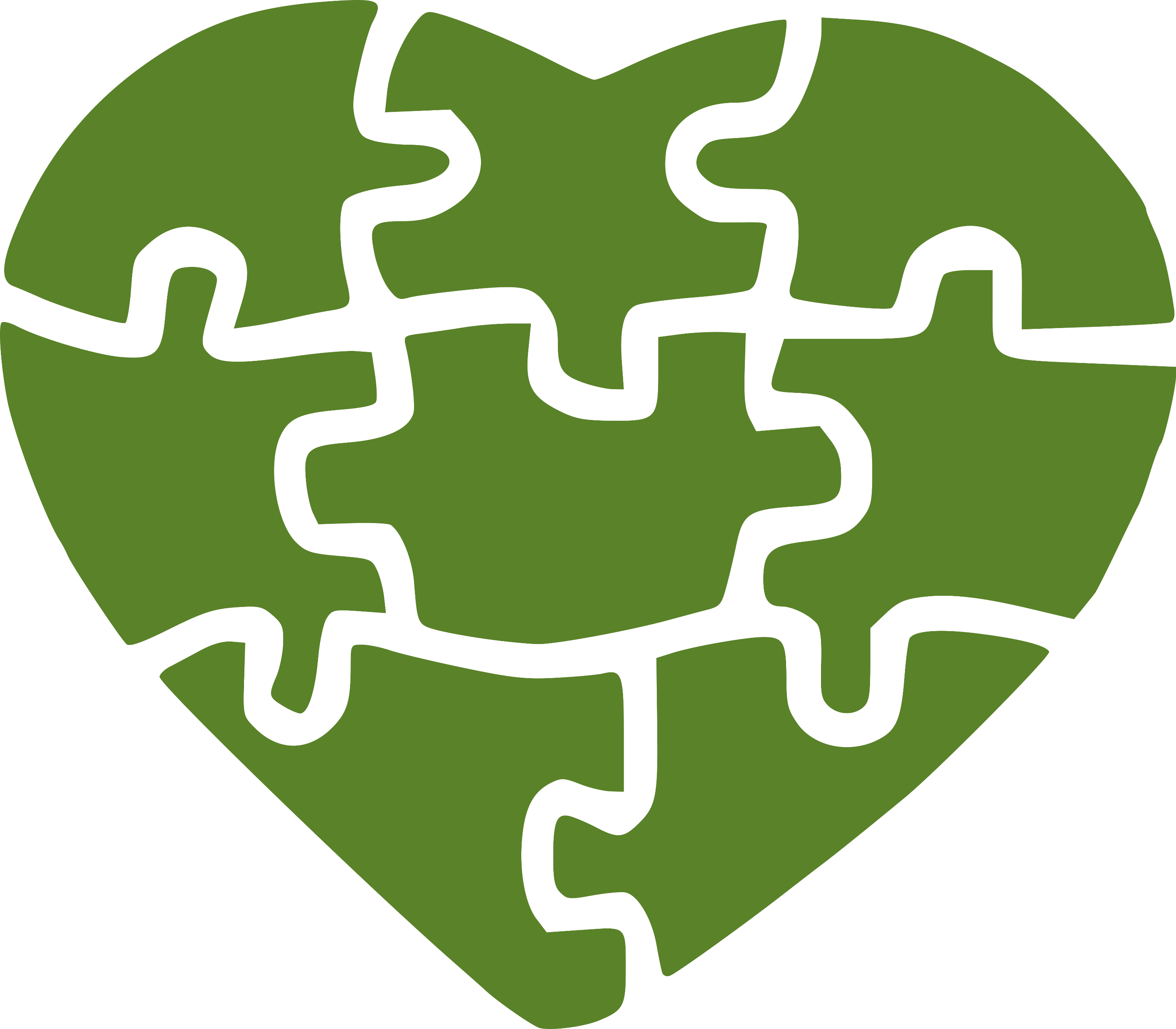 Tell someone – if you are ever having a difficult time online, ask a trusted friend or adult for advice on how to handle the situation
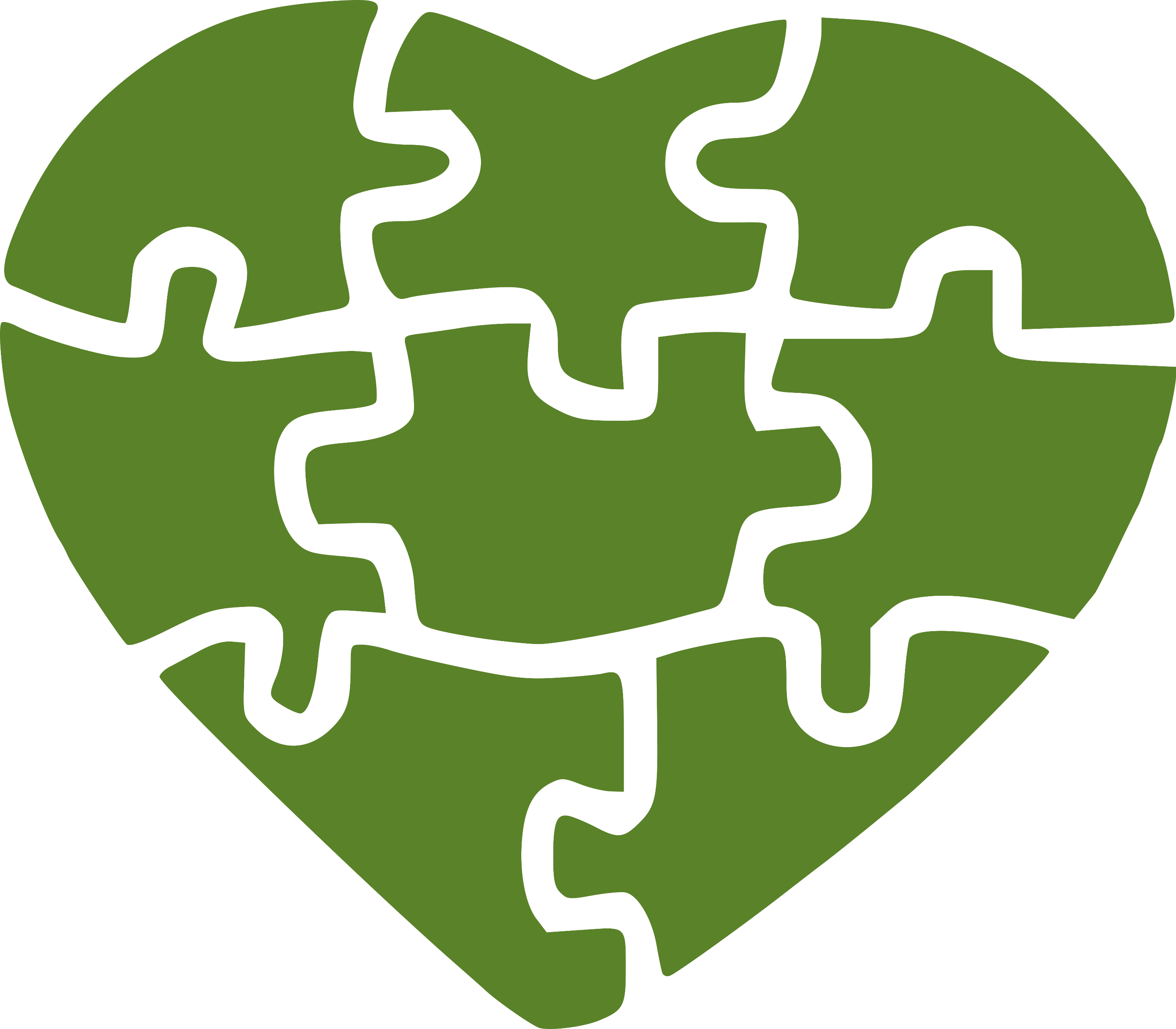 Activity C
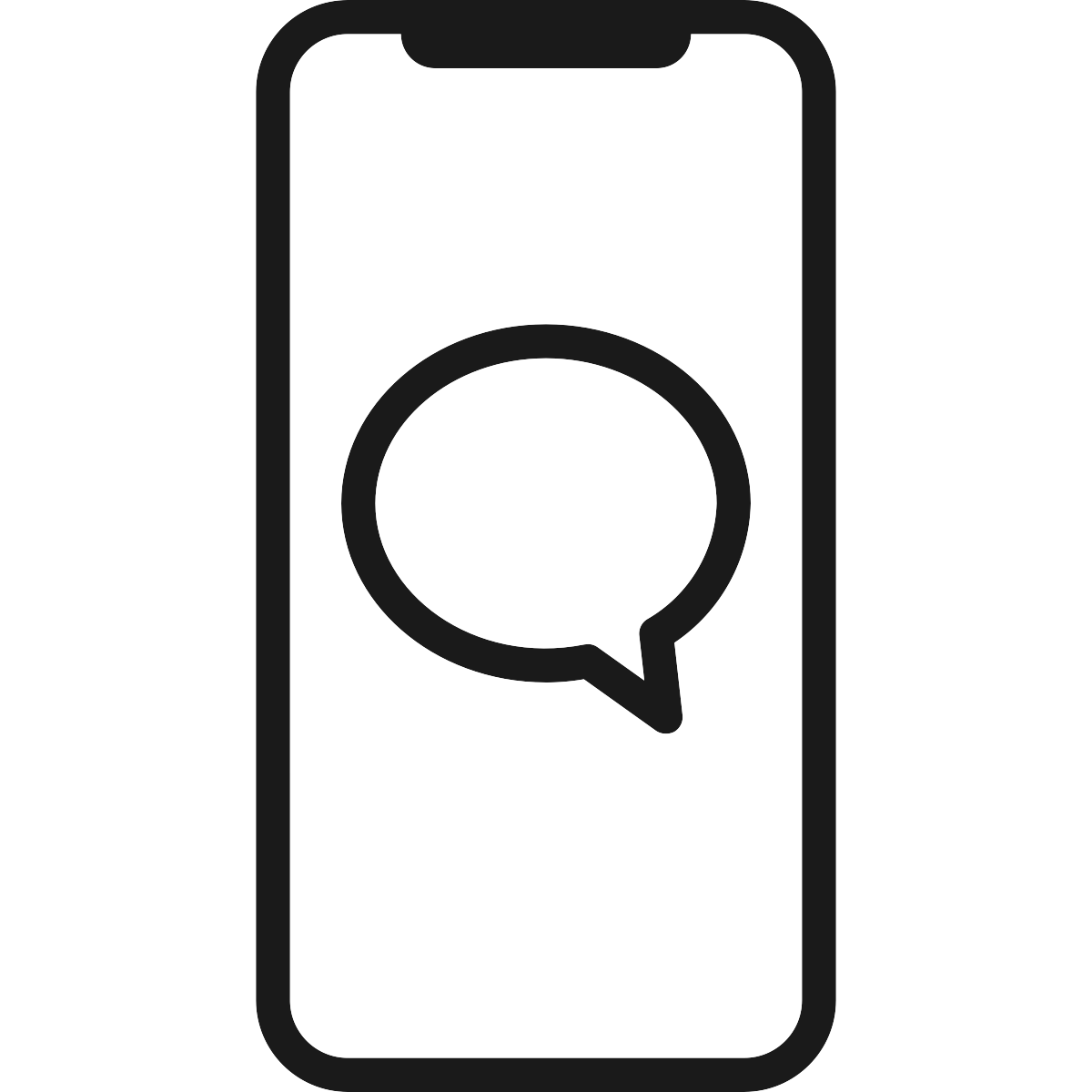 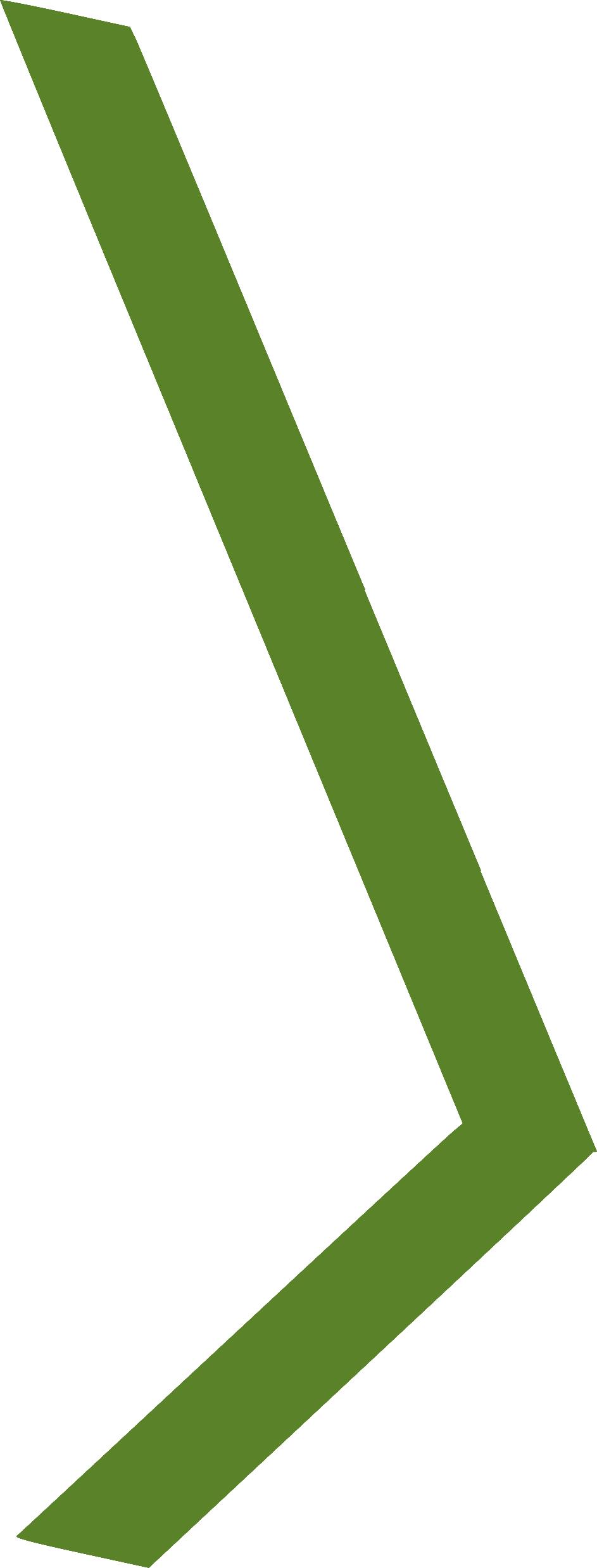 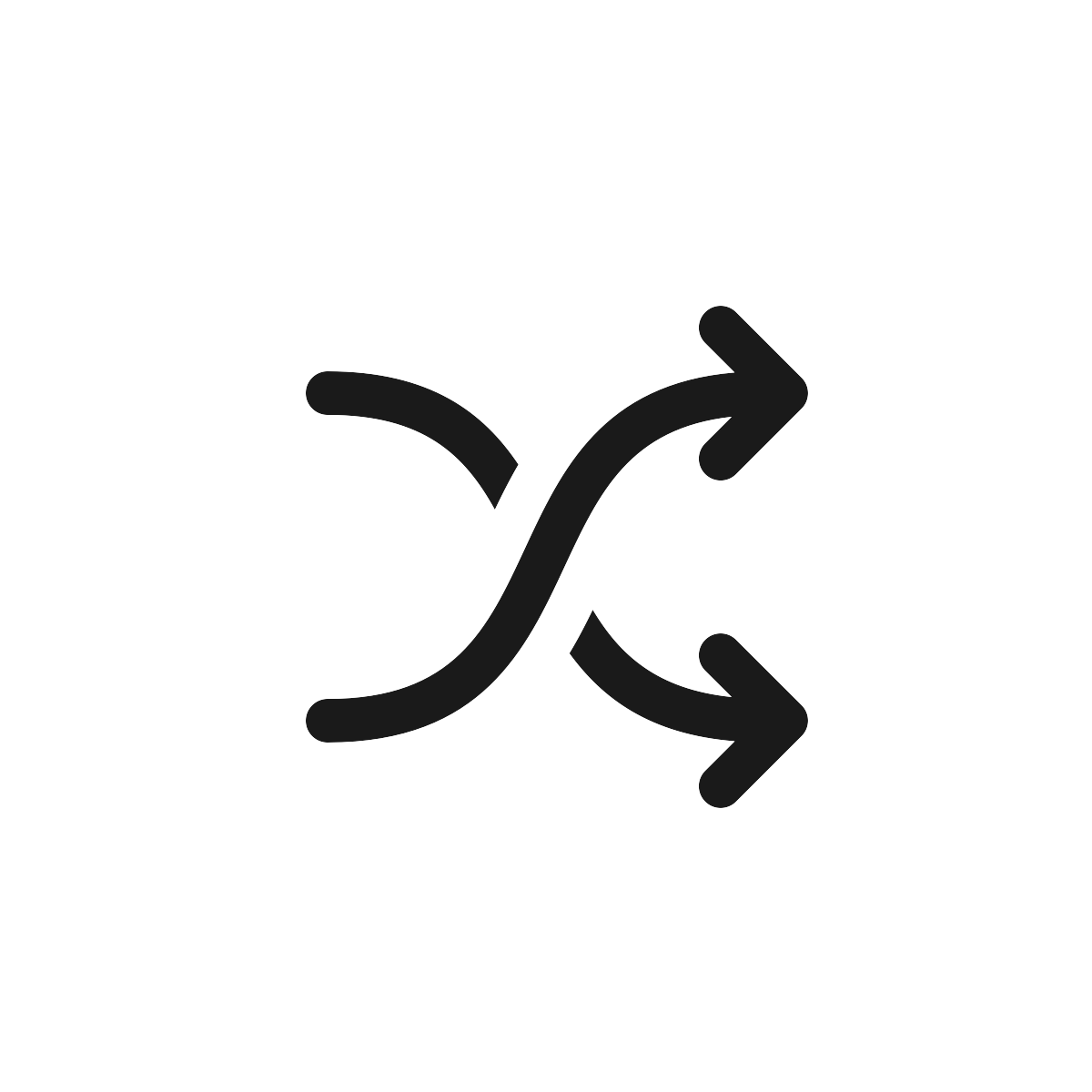 Myth vs
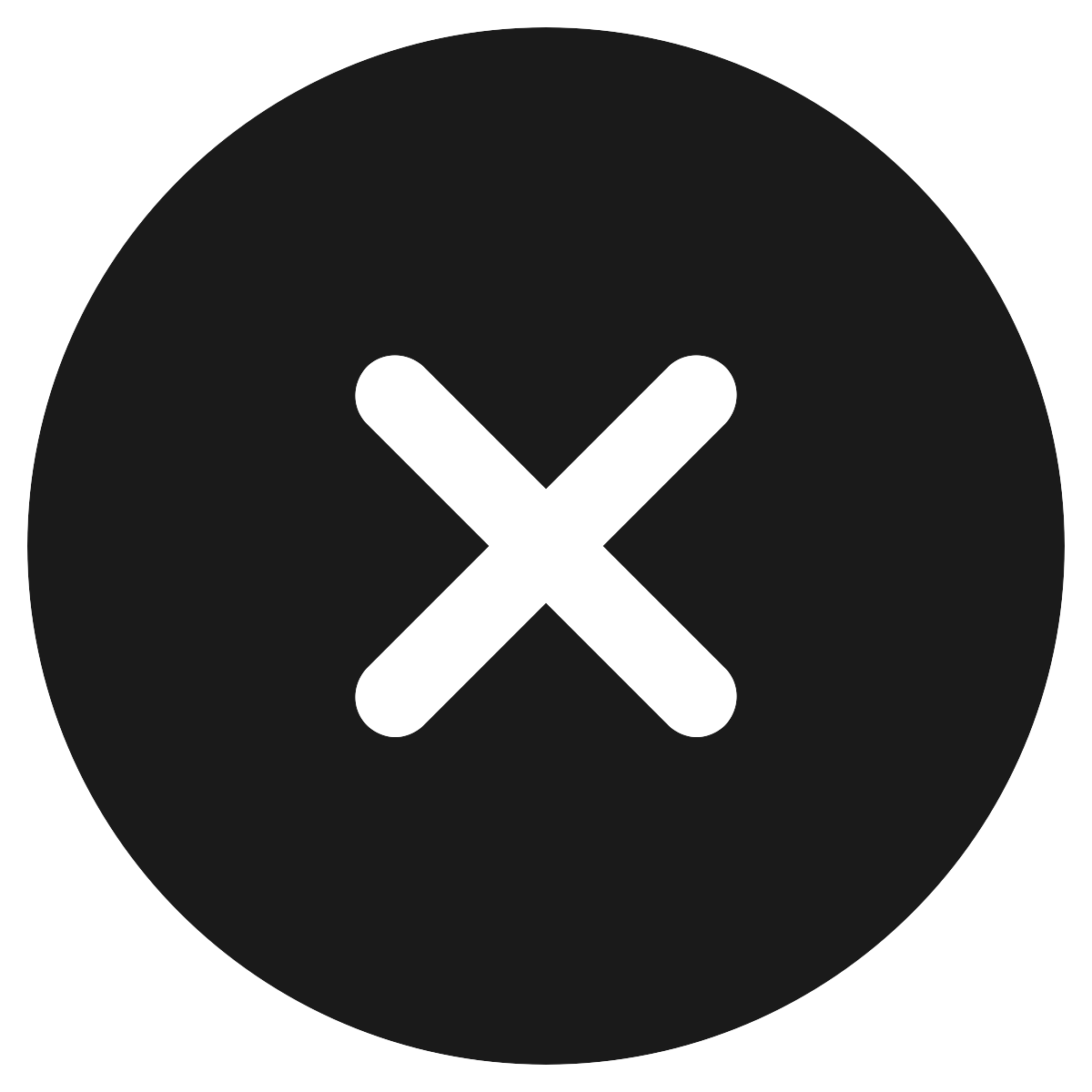 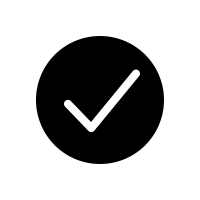 Reality
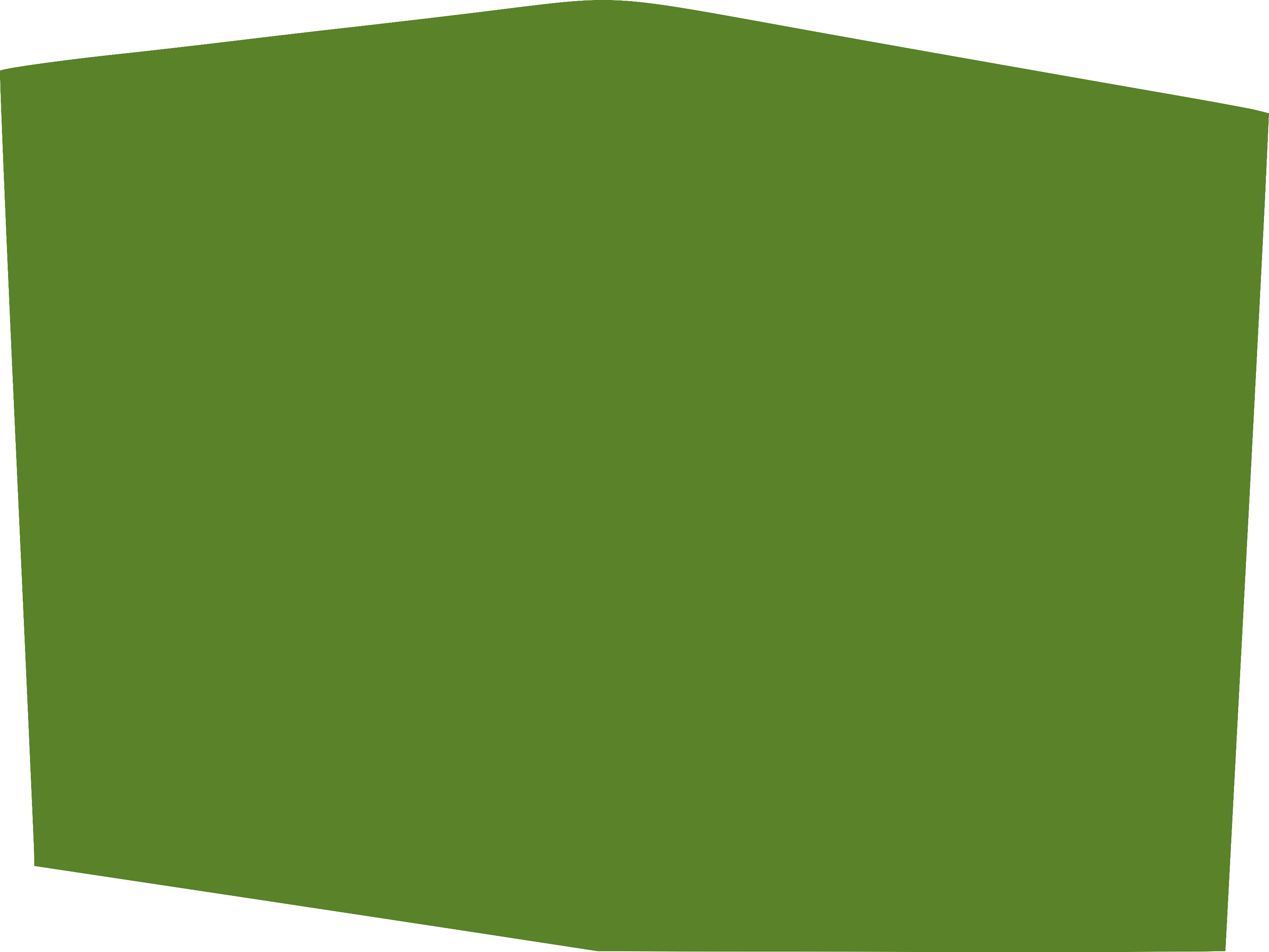 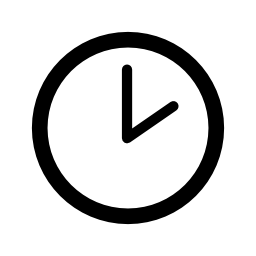 Task: Match the online myths to the offline reality.
10 minutes
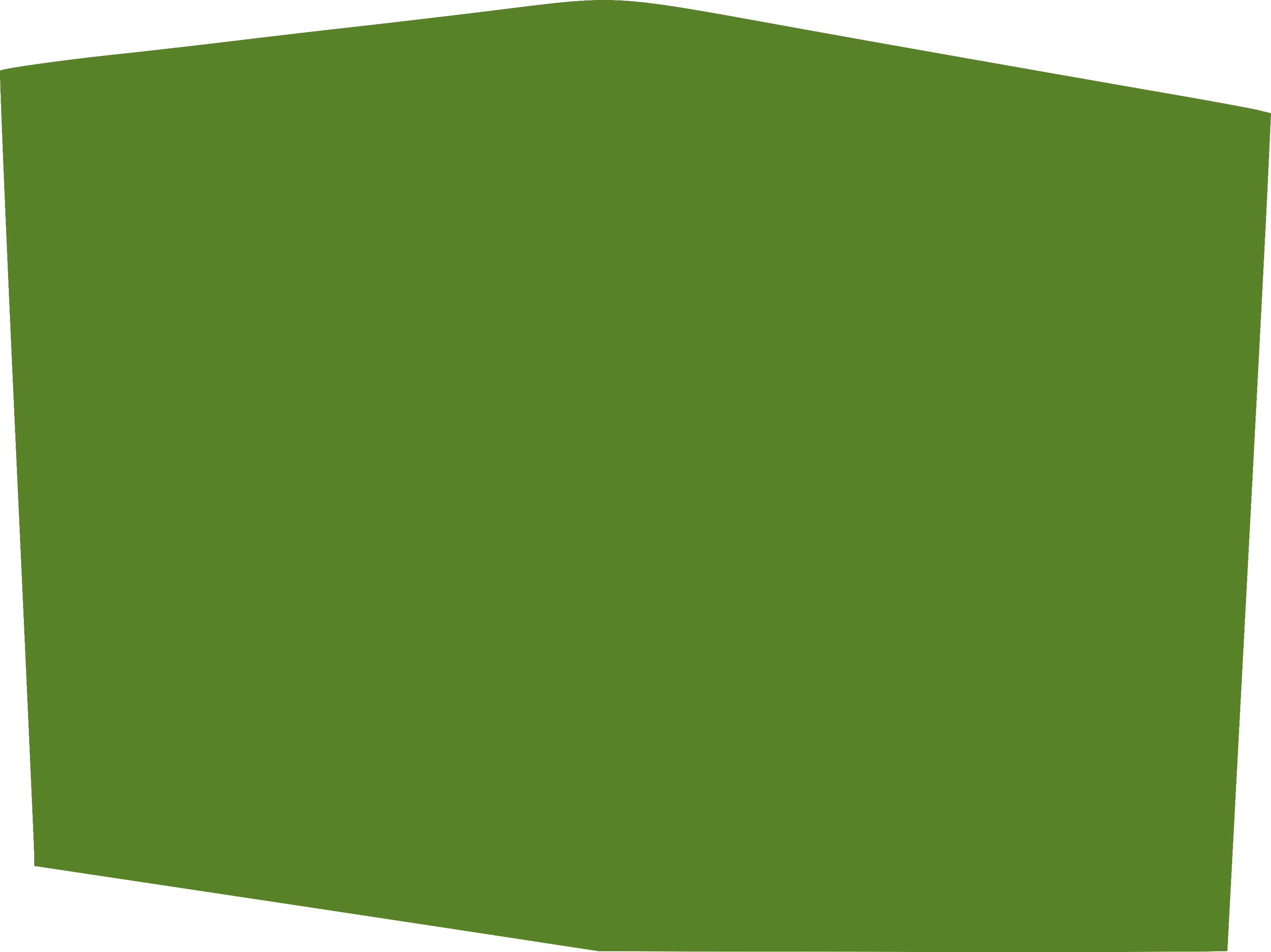 Refer to page 43 of the guidance for full details
Myth vs Reality
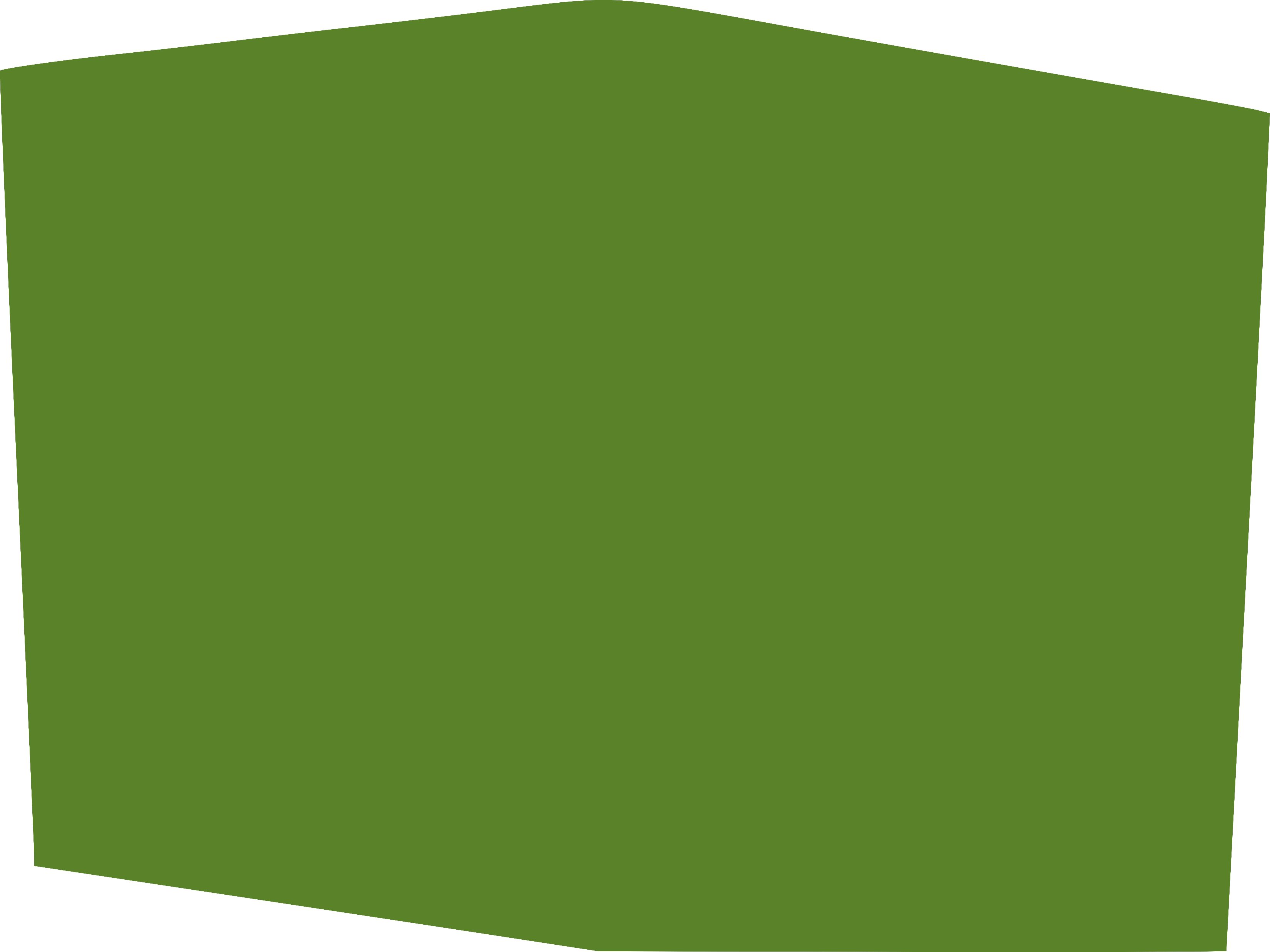 It’s a worrying sign if you see someone has read your message but hasn’t replied
When you are in a new relationship, you need to update your online status to prove it
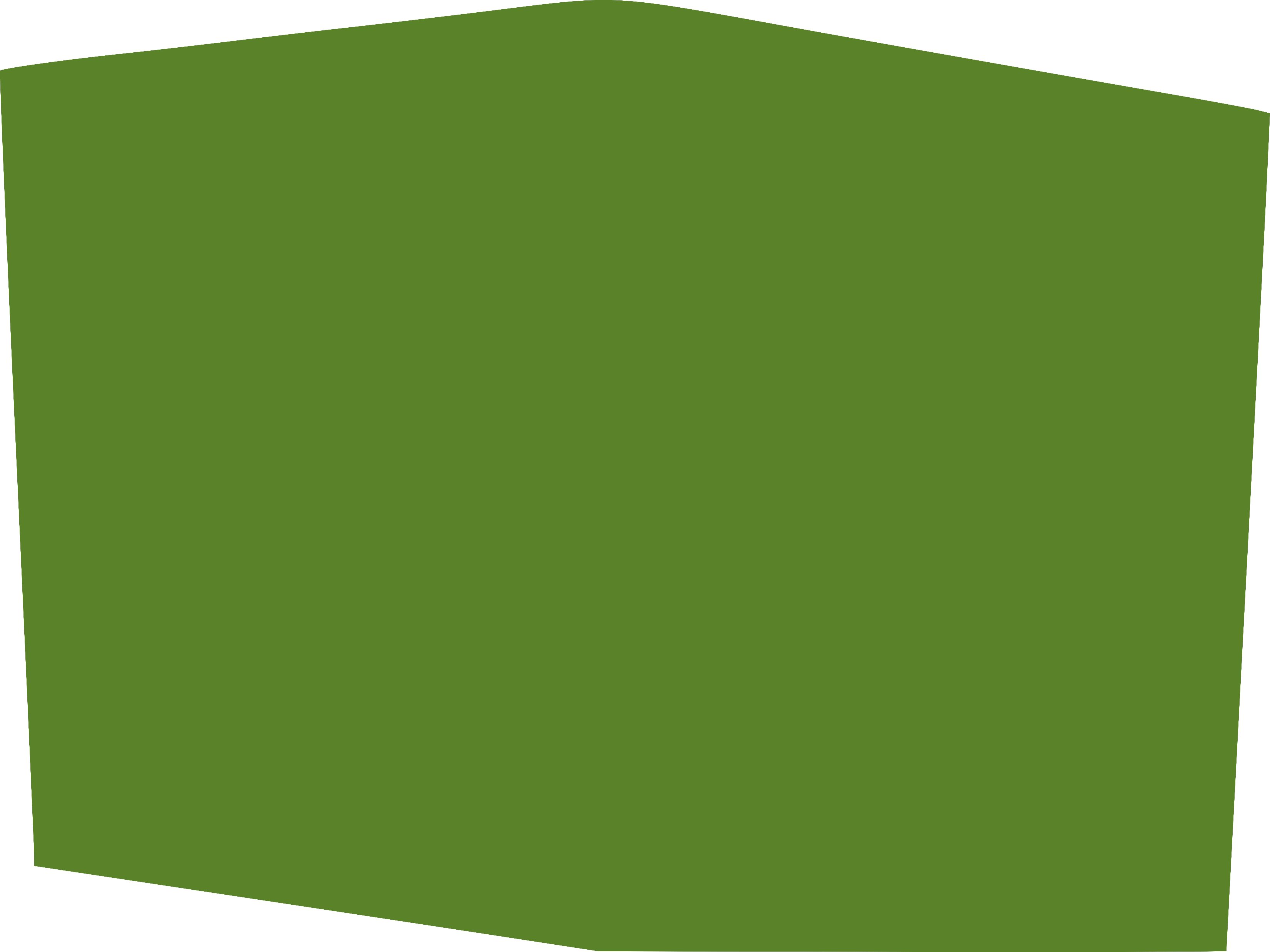 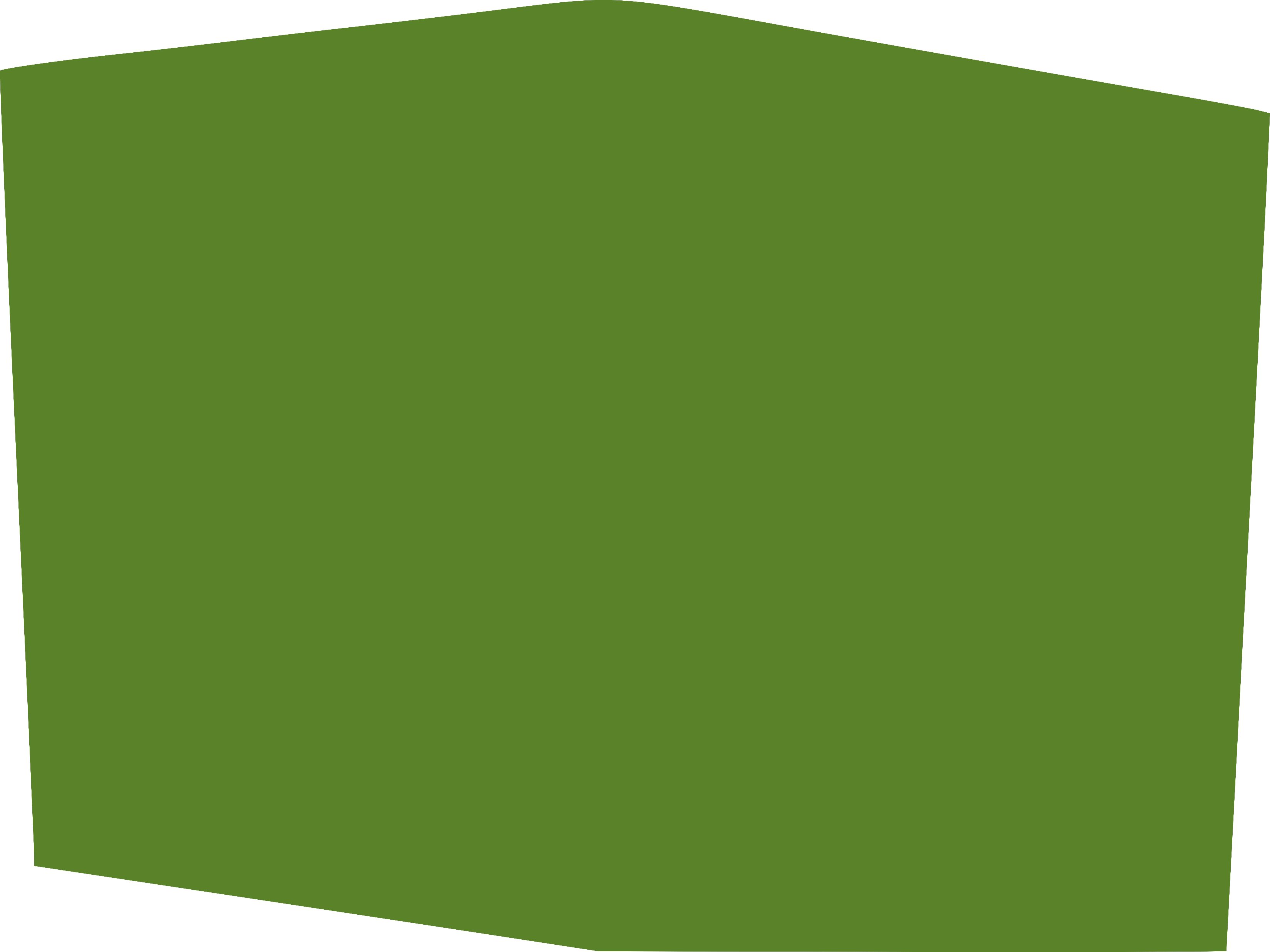 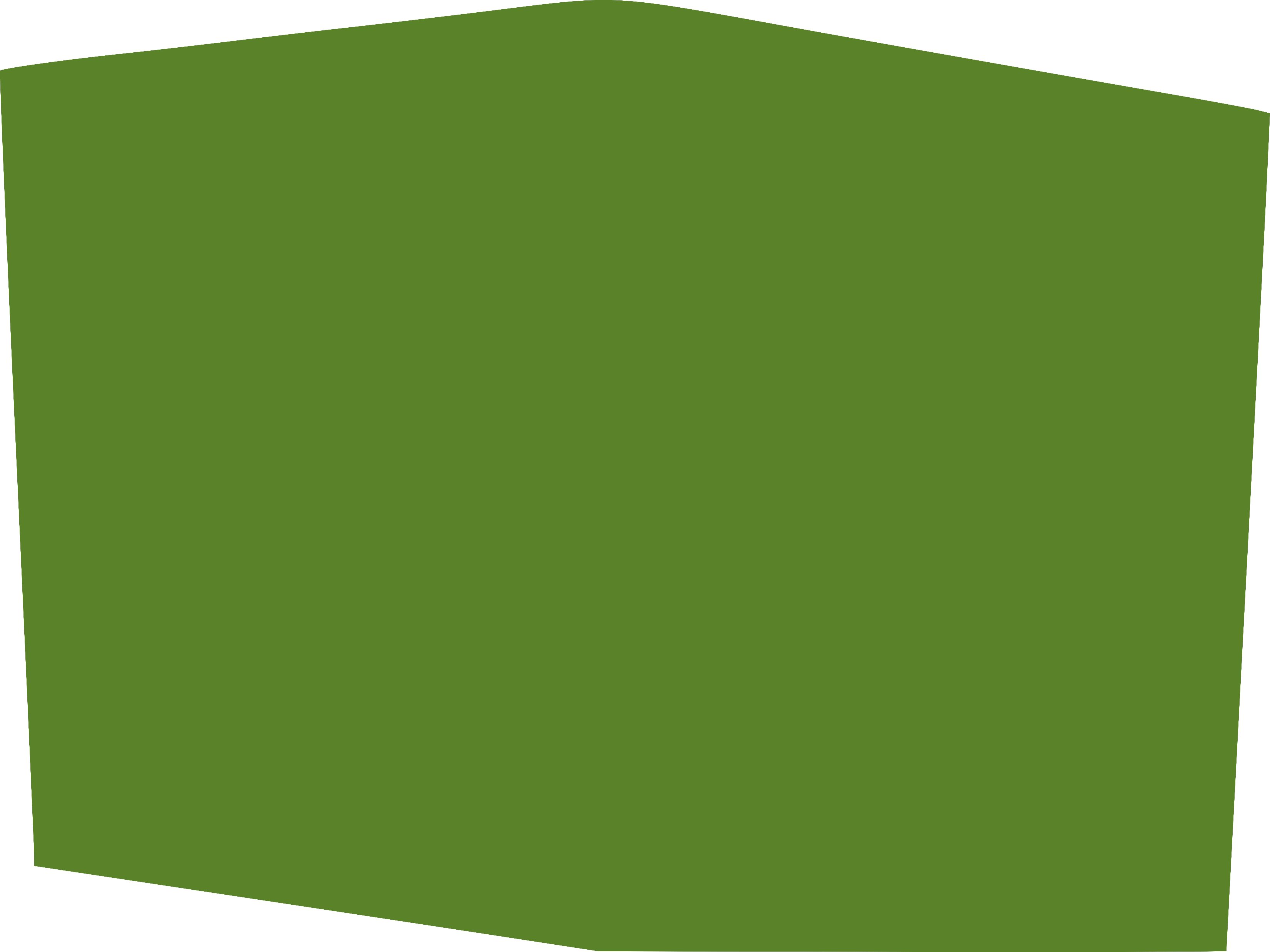 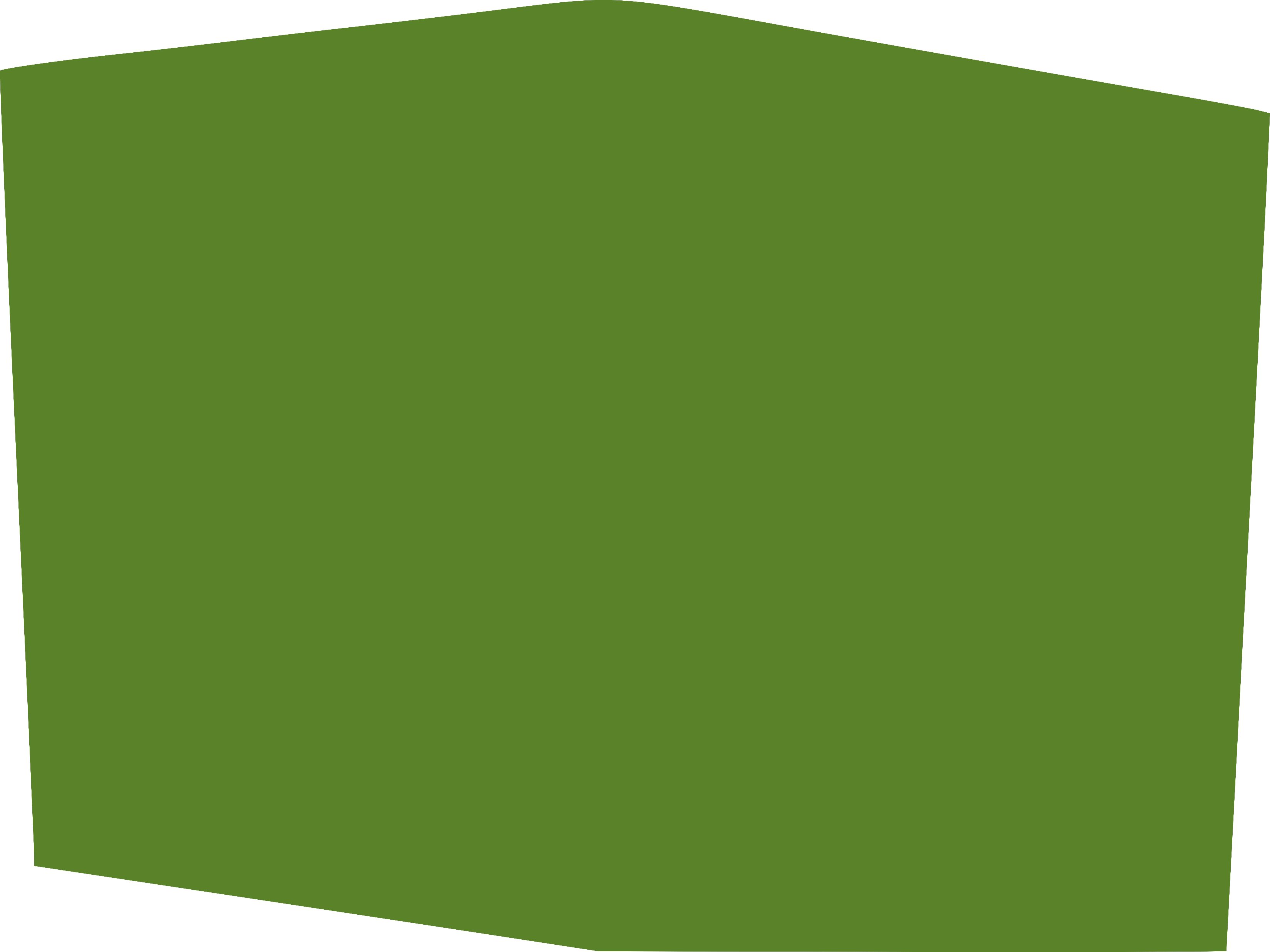 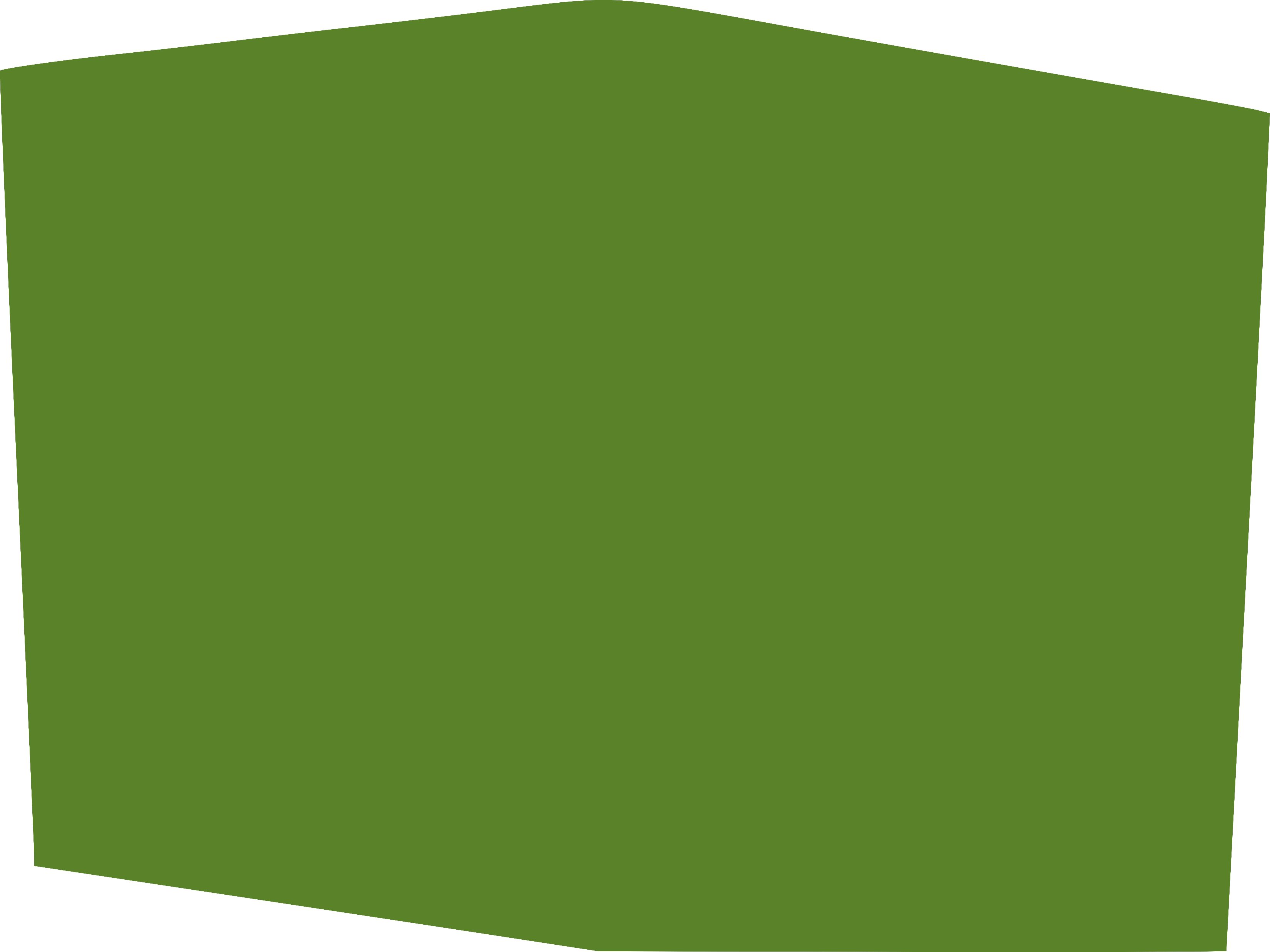 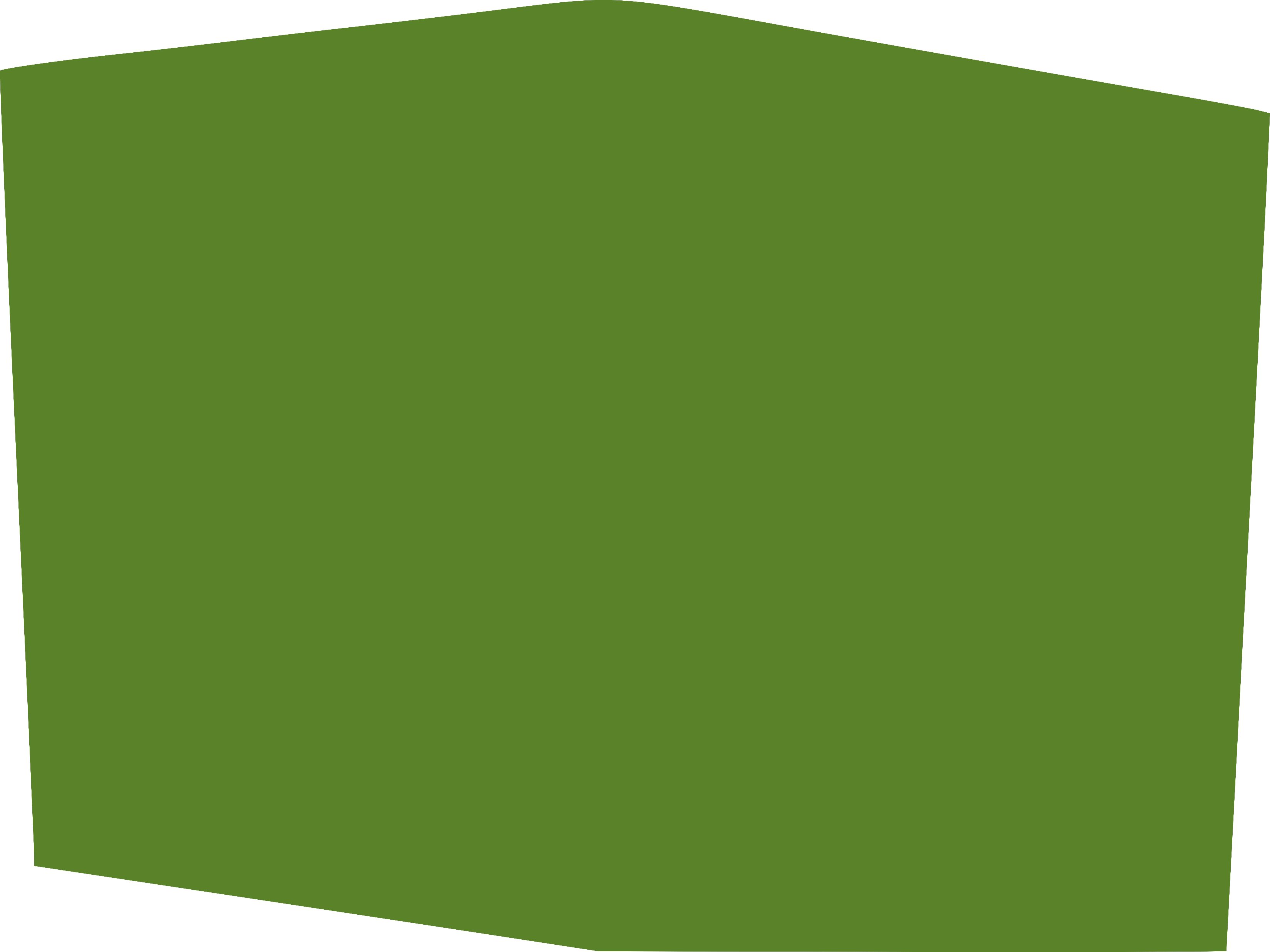 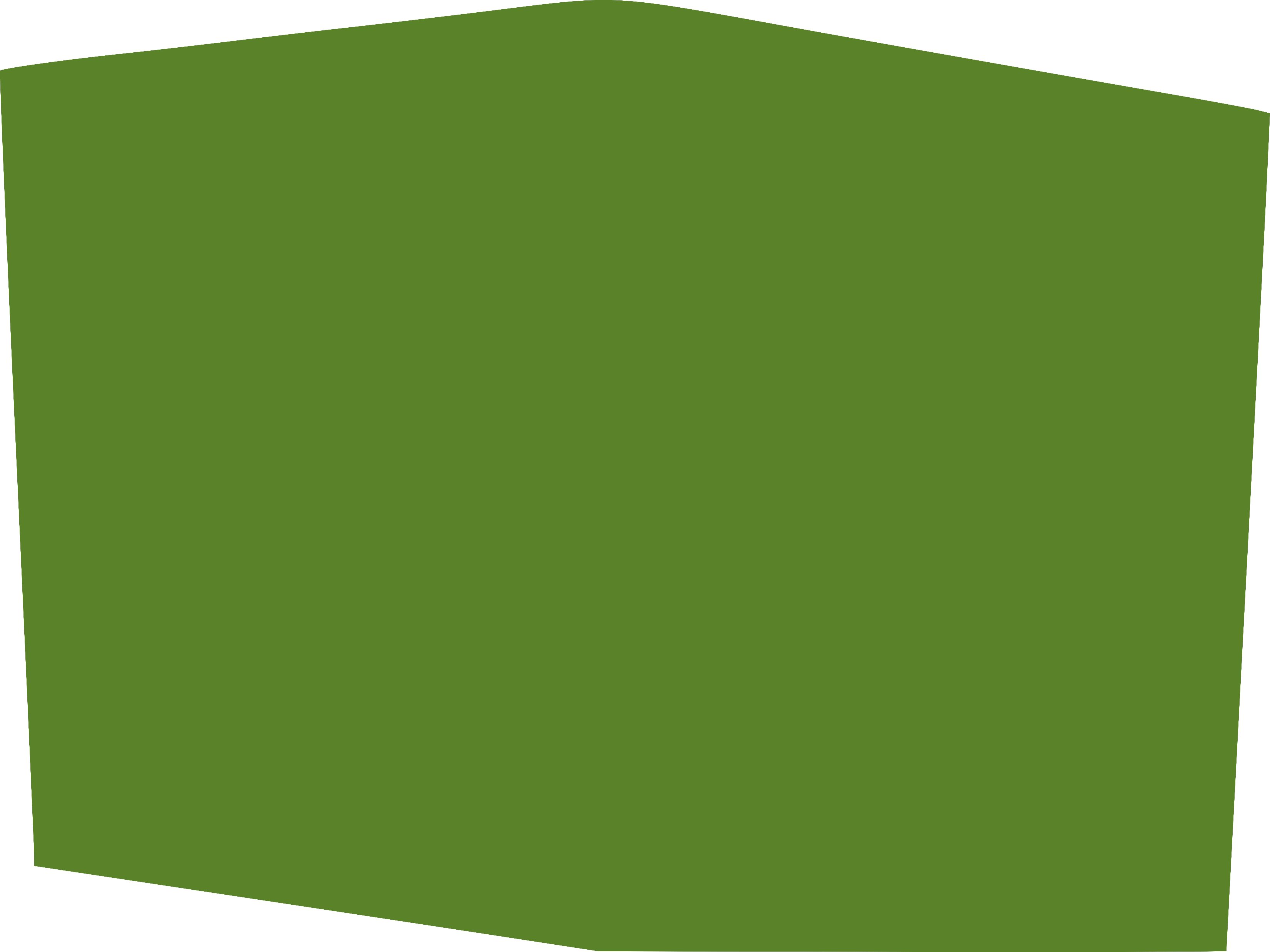 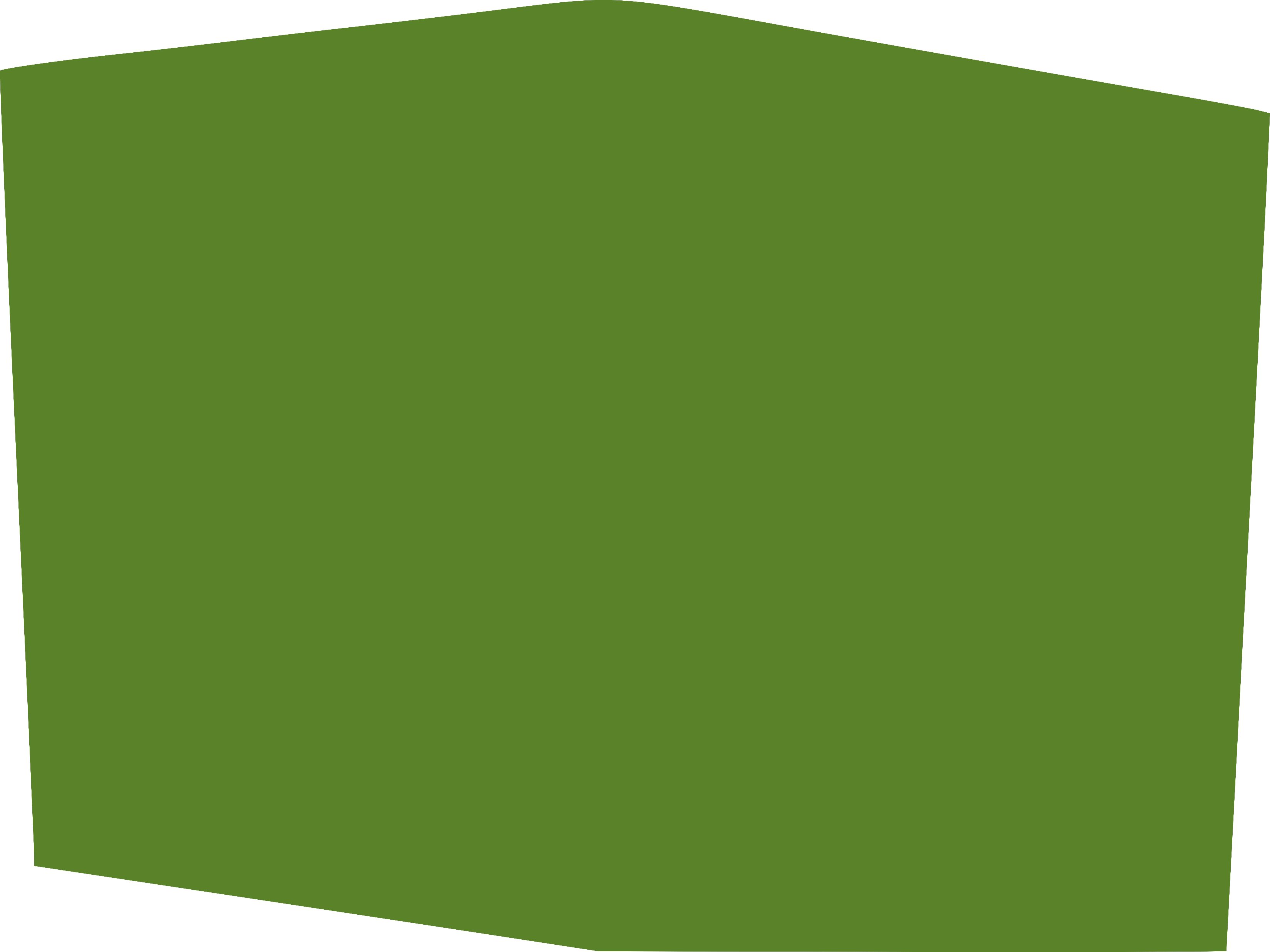 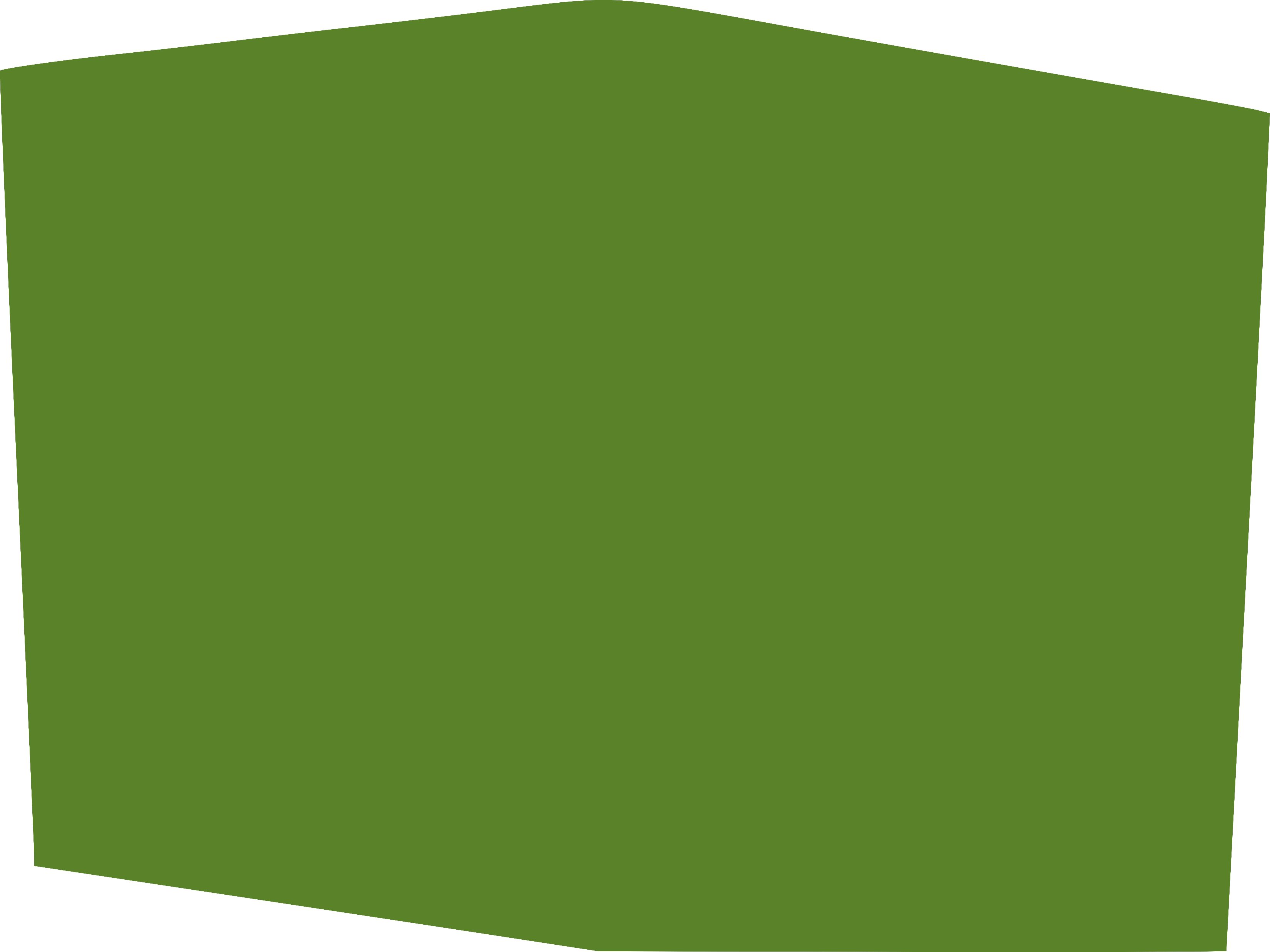 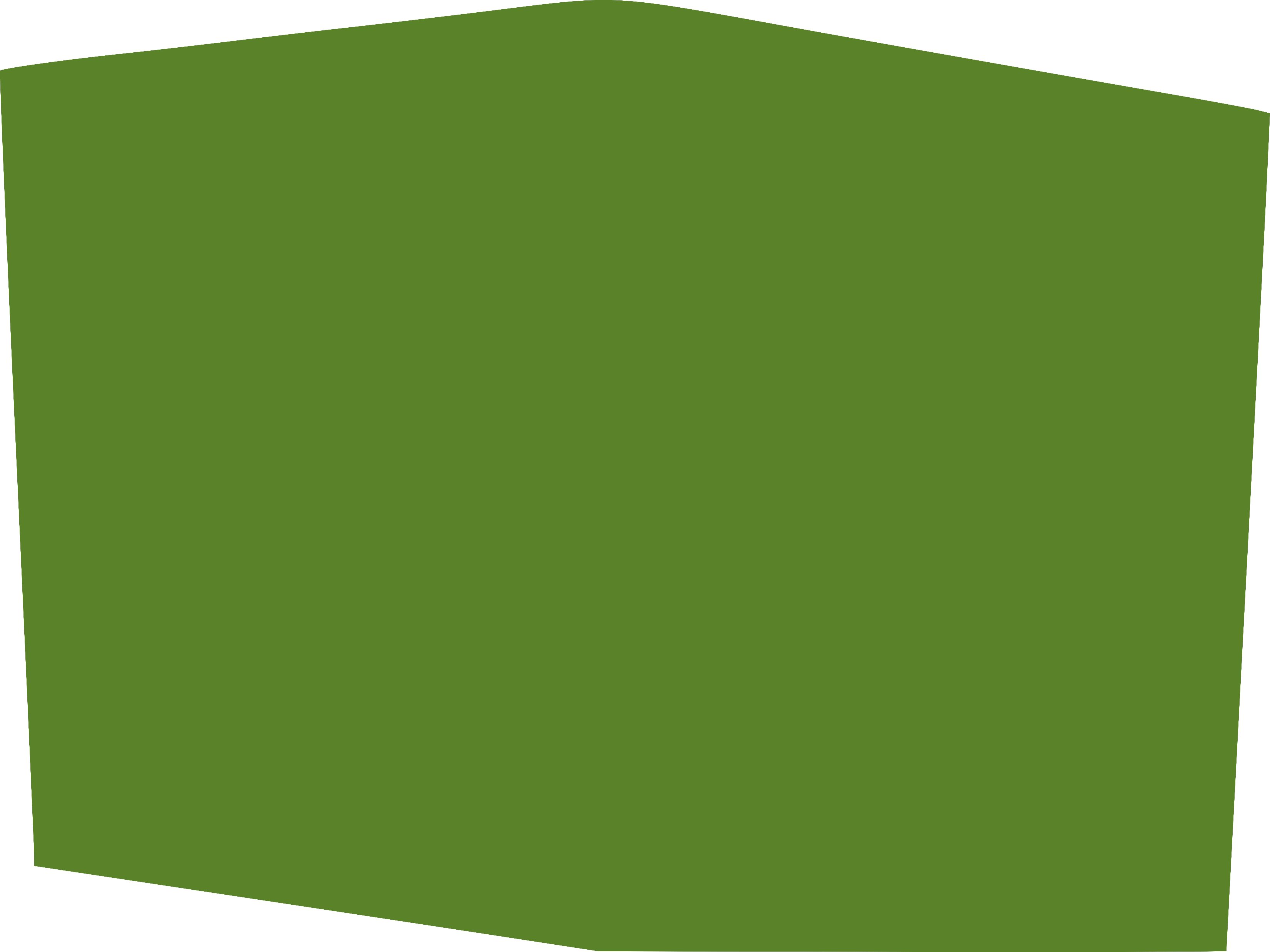 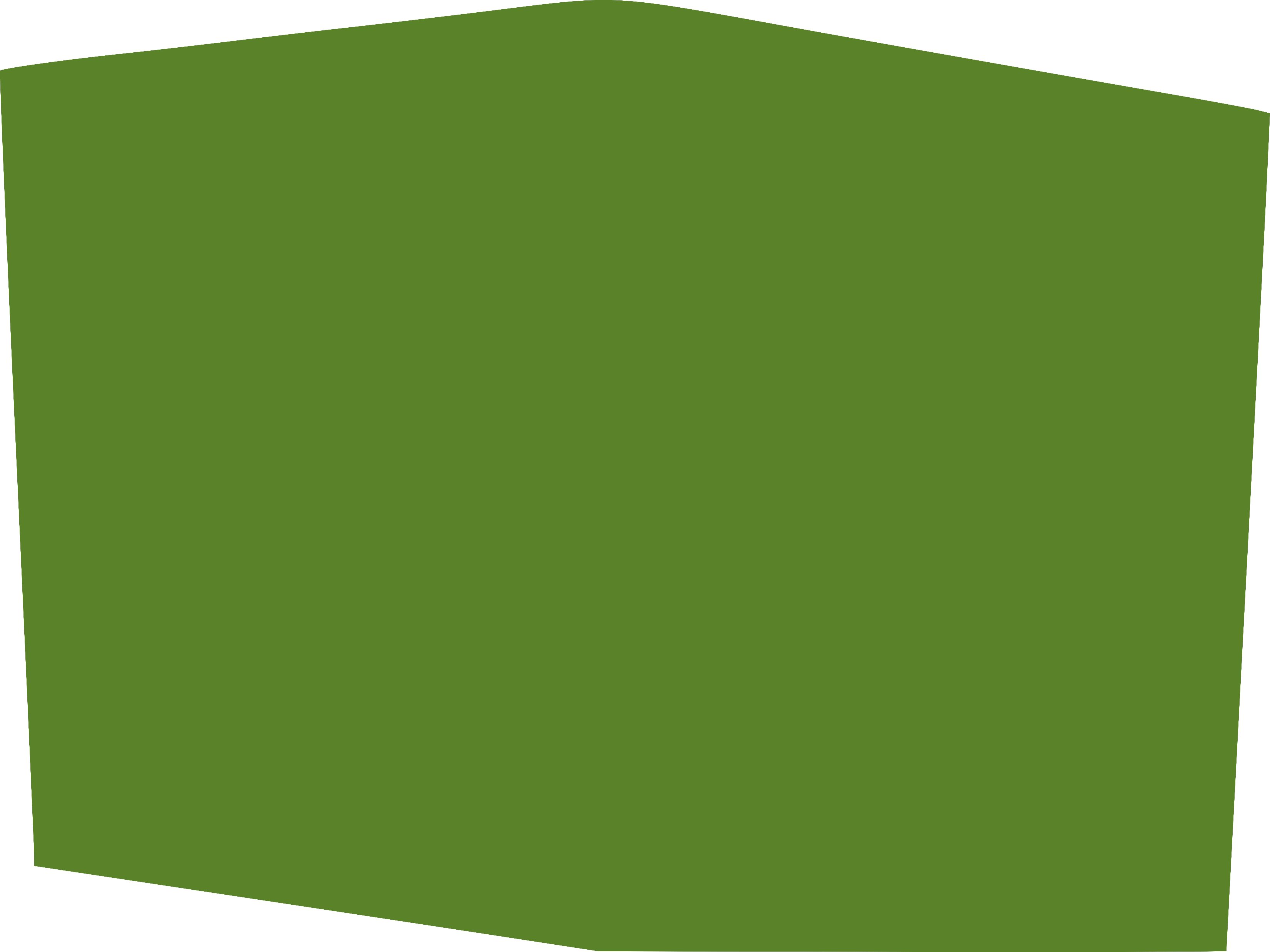 Everyone shares their passwords with their best friend/ boyfriend/ girlfriend
Posting images of your relationship online proves you are happy
The internet shows us what other people are really thinking and feeling
It’s OK to tag someone in a silly picture or meme when it is really funny
It’s rude if you don’t respond to someone’s message within 10 minutes of reading it
It’s OK to screenshot a message and share it publicly if you are good friends with someone
Followers online are really important and if you don’t have that many then you aren’t appreciated
If someone is annoyed you won’t share your password with them, you need to share it to make them happy
It’s acceptable to get angry at someone if they take a long time to reply to you
When you are in a new relationship, you need to update your online status to make your boyfriend/ girlfriend happy
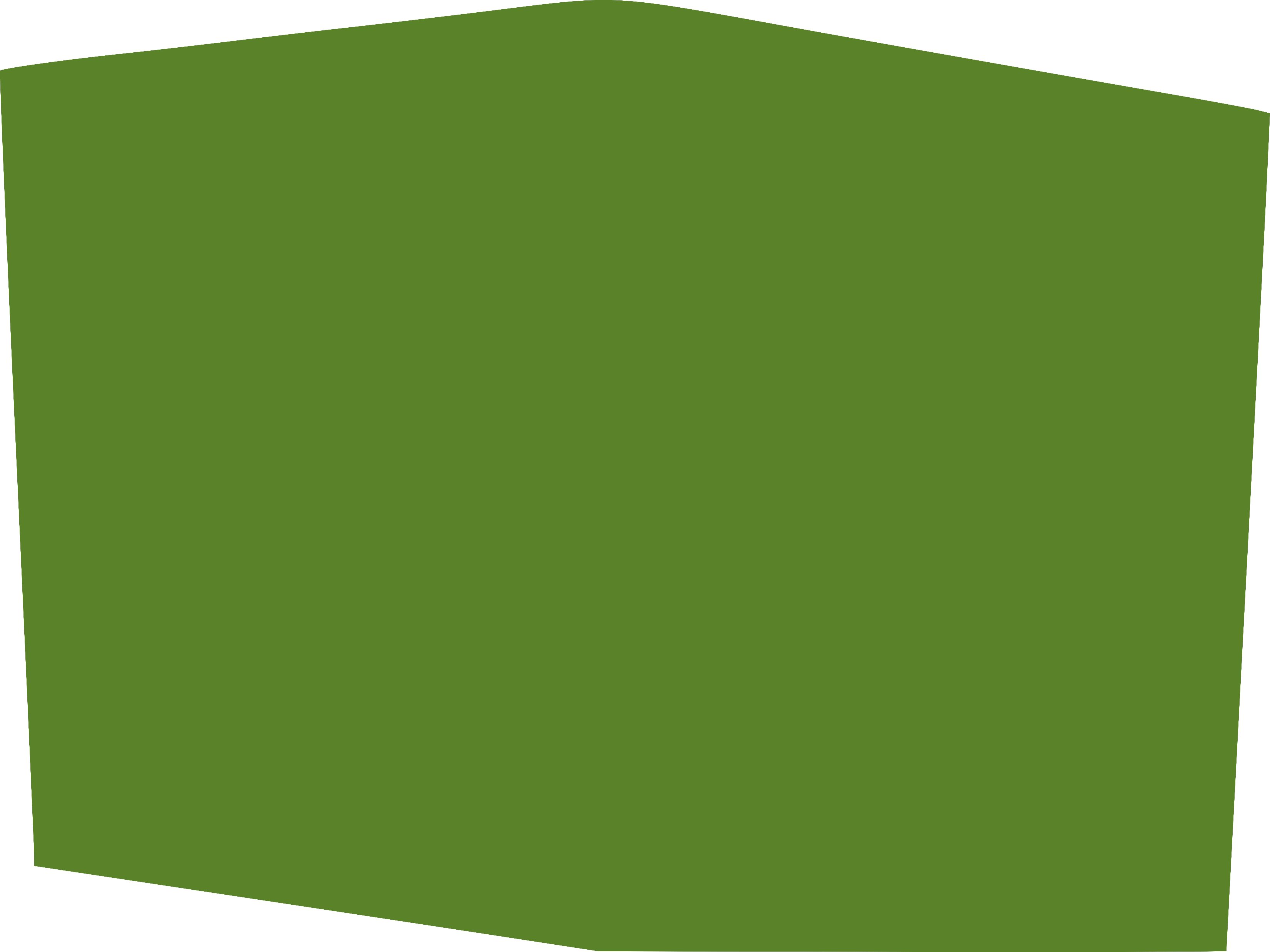 When people in relationships seem happy in the photos and comments they share, that means their relationship is healthy
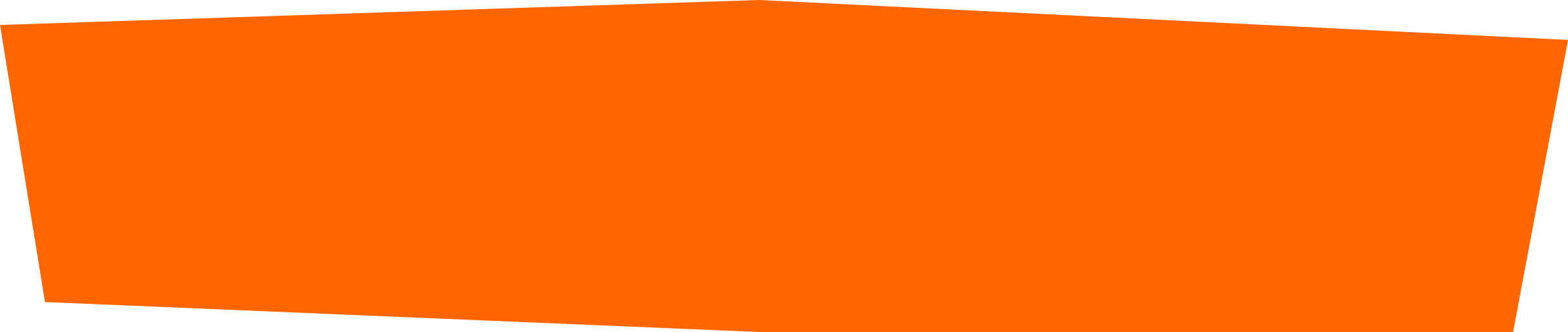 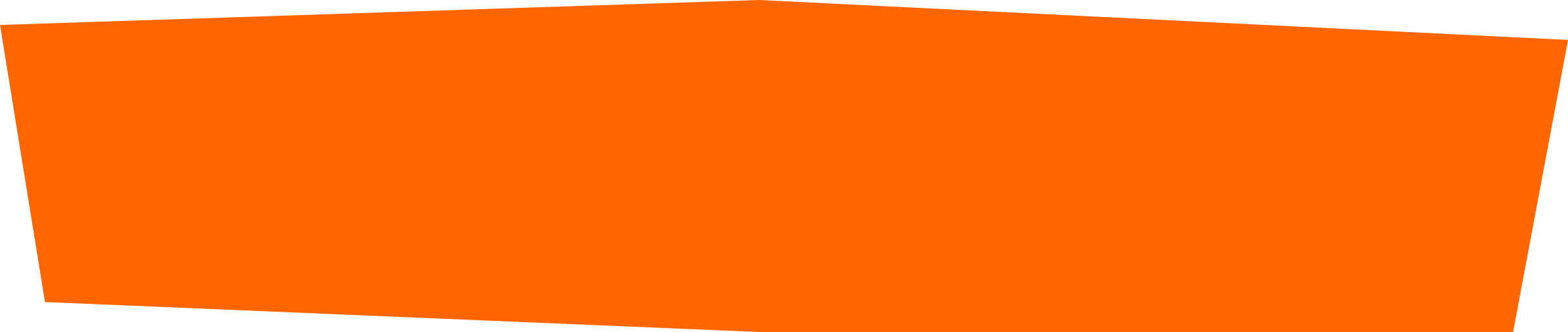 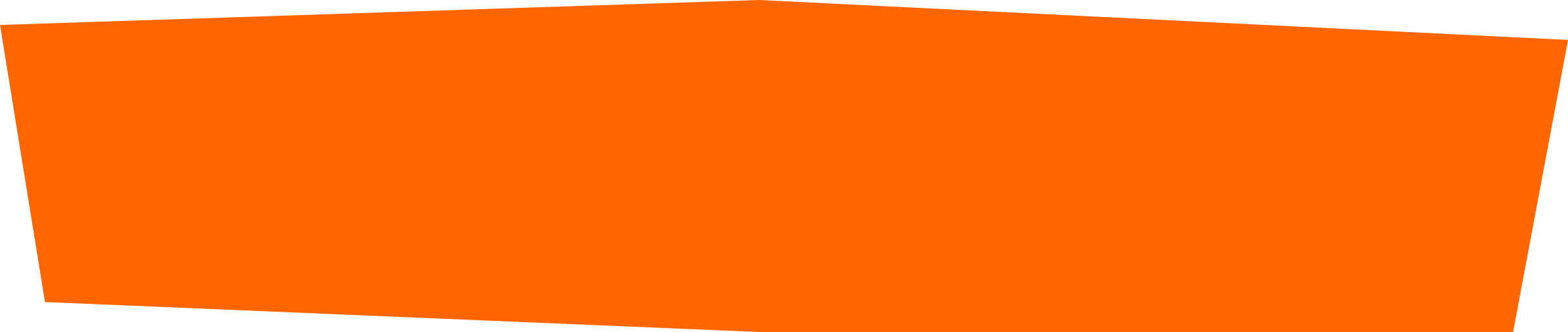 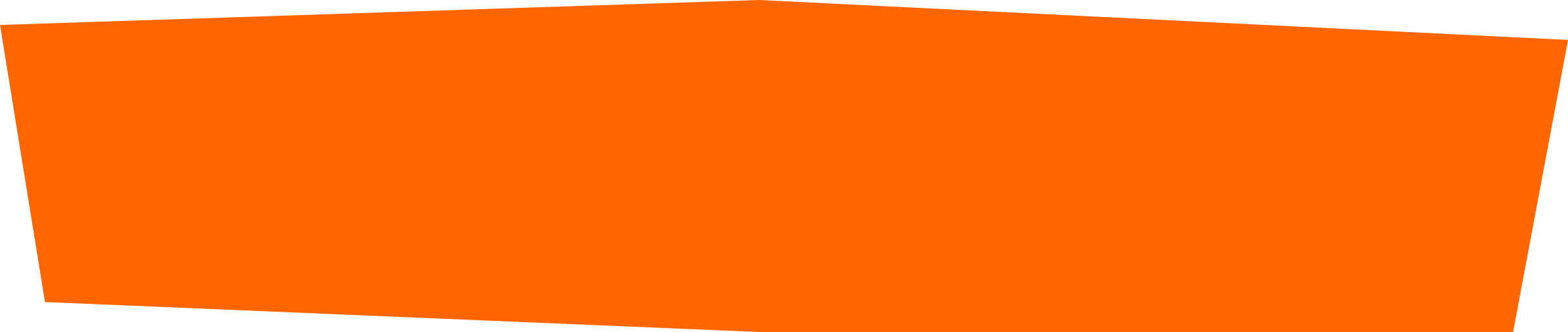 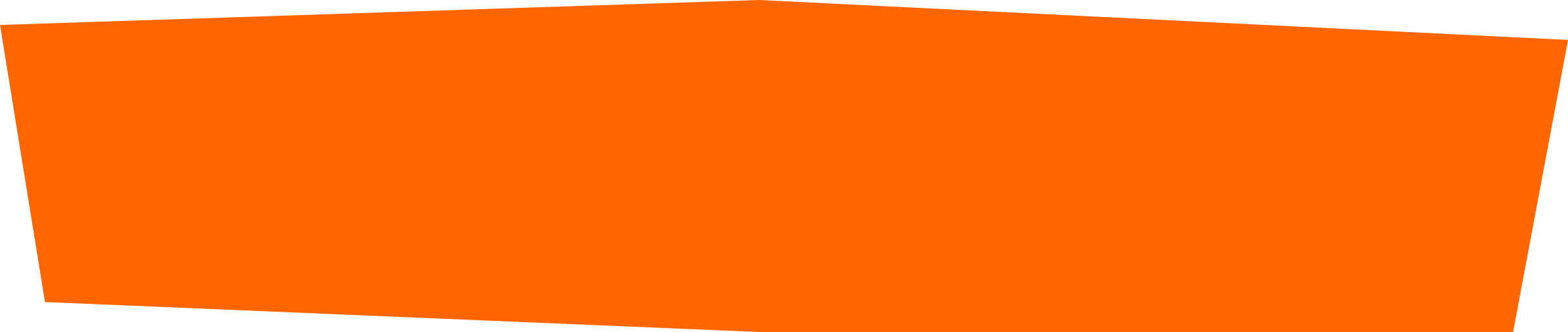 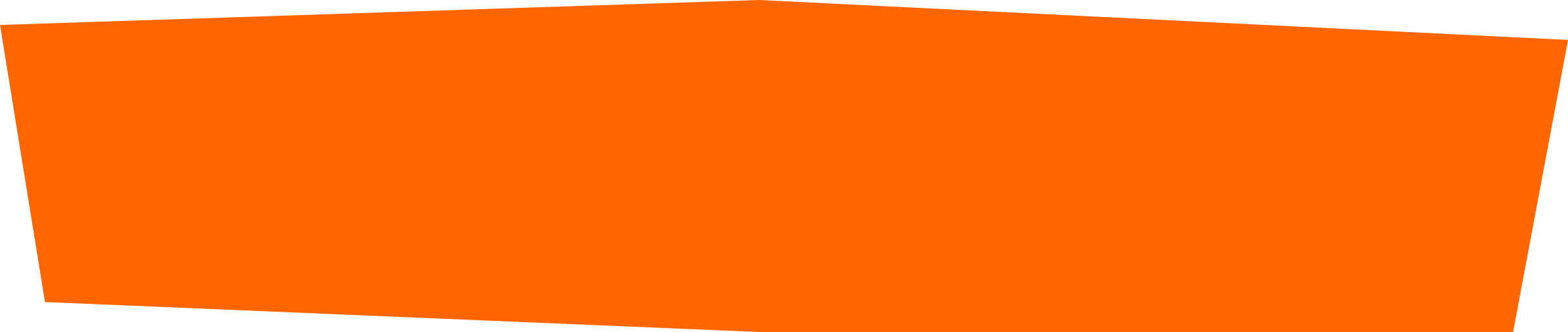 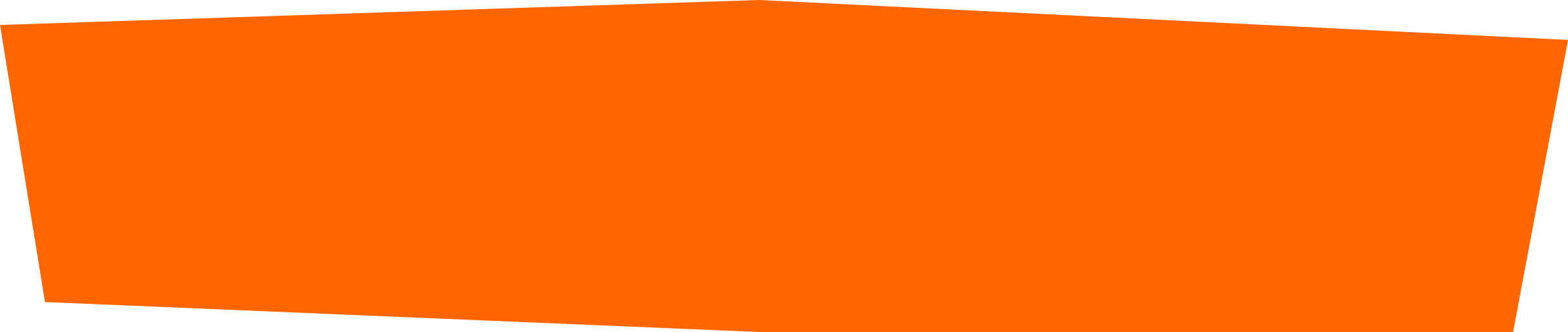 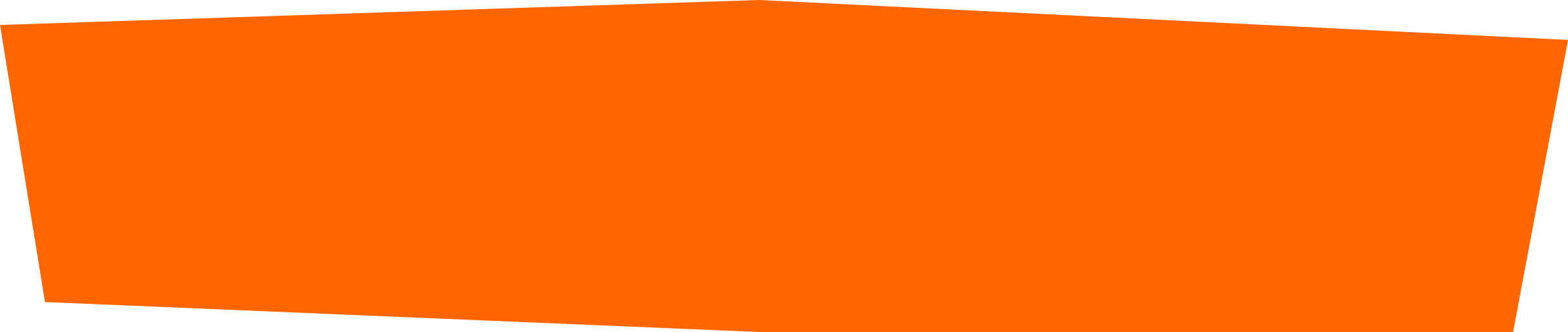 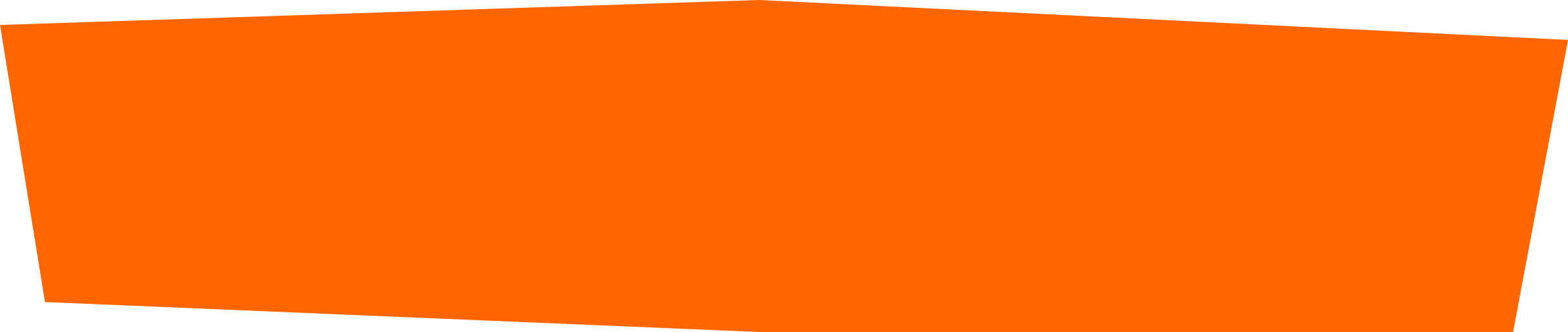 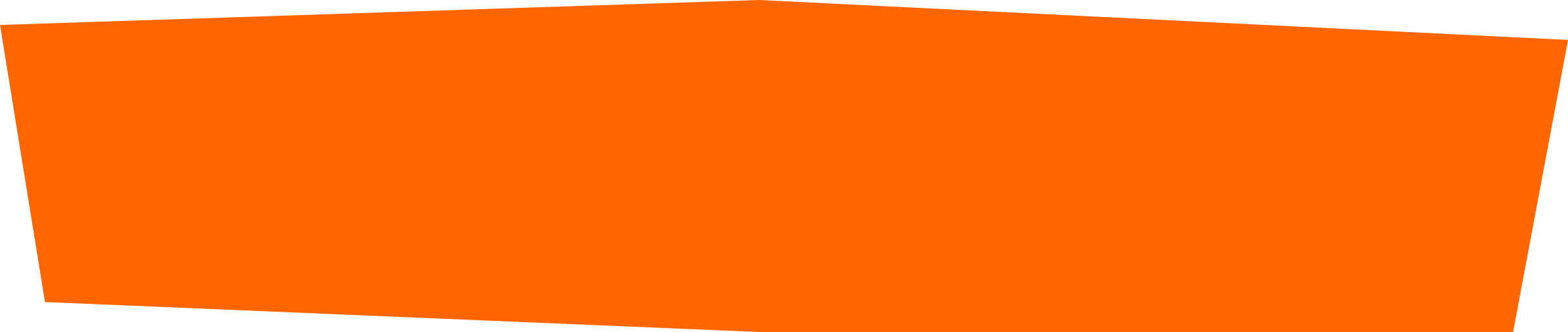 You don’t have to prove you trust your best friend / boyfriend/ girlfriend by sharing your passwords
You don’t have to reply immediately to messages, there are lots of reasons why people don’t/ can’t reply straight away
Getting angry at someone for taking a long time to reply is not helpful. Everyone is allowed space, they will reply when they are ready
People sometimes only share what they want people to see and not what is actually going on…
You don’t have to post images of your relationship online to prove you are happy
It’s easy to pretend about how you are feeling and what you are thinking when online
When you are in a new relationship, you shouldn’t have to update your status to prove it if you don’t want to
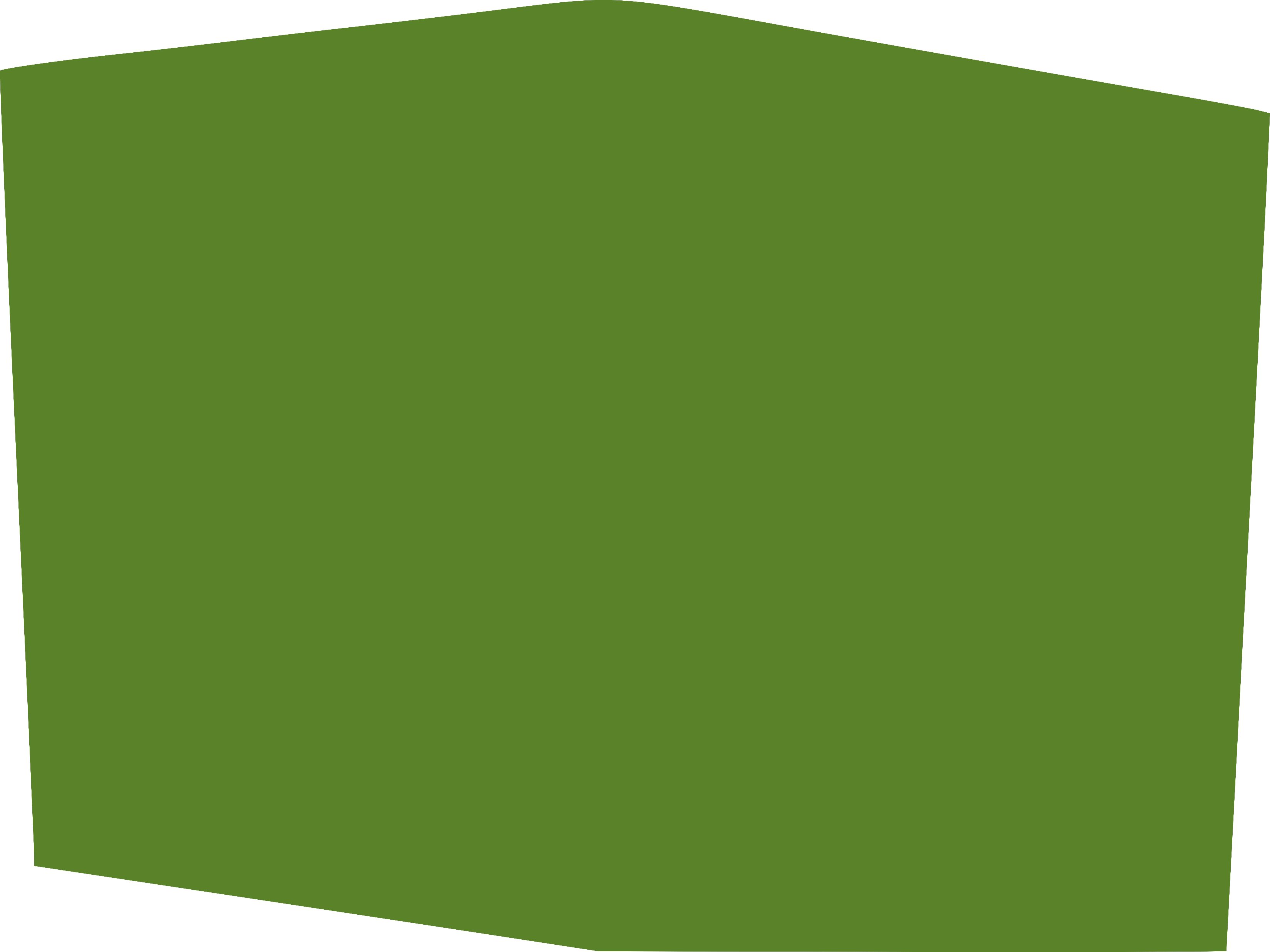 Other people have better friendships than you if they are always liking and commenting on each other’s posts
You need to ask before you share a private conversation with other people…
You don’t have to feel worried if someone reads your message straight away, they might be busy, or waiting for a time to give your message more attention
Although not advisable, if you do decide to share your password, it should be because you want to, not because you feel pressure to
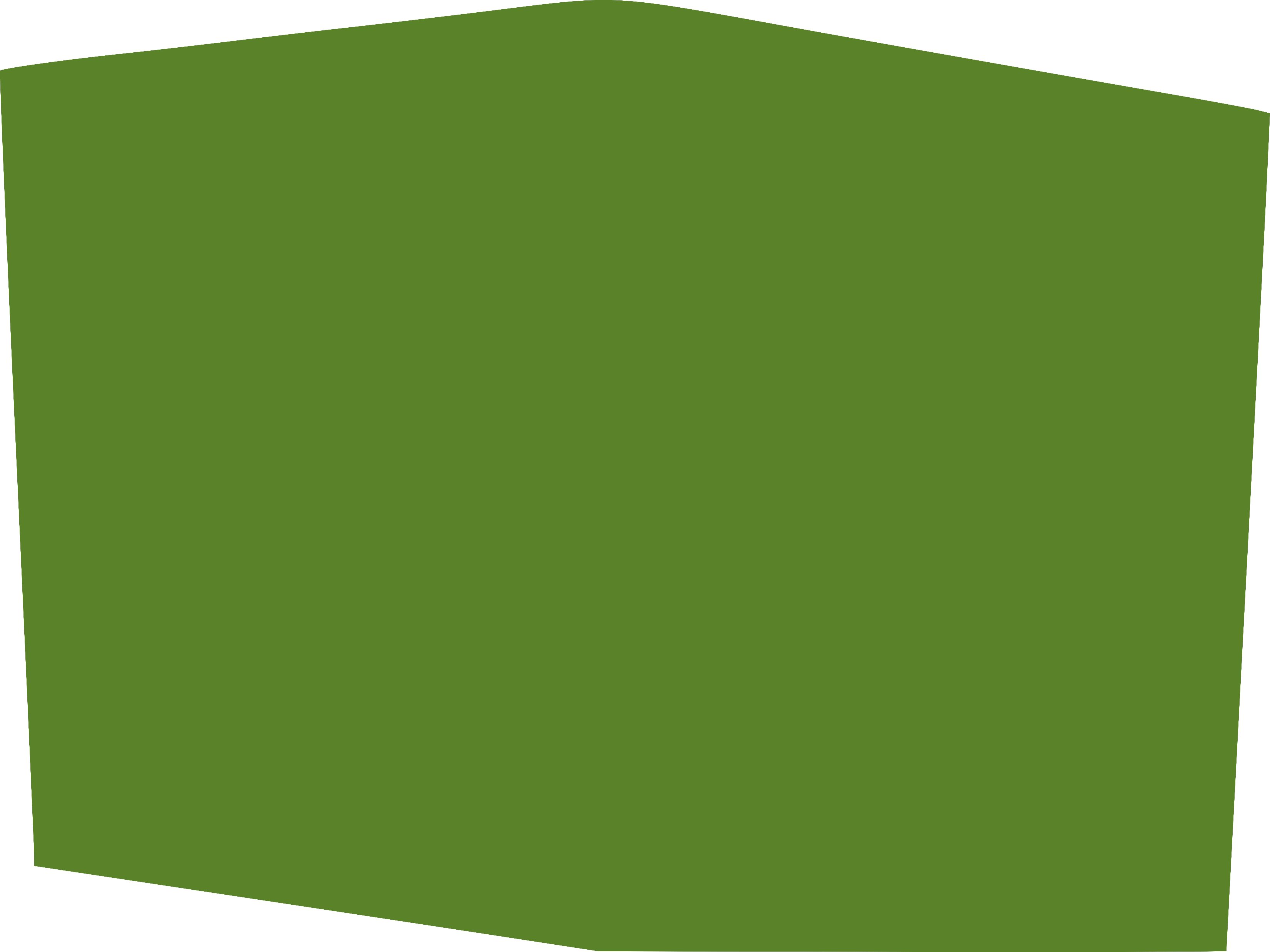 If you break up with someone, you can say whatever you want about them online
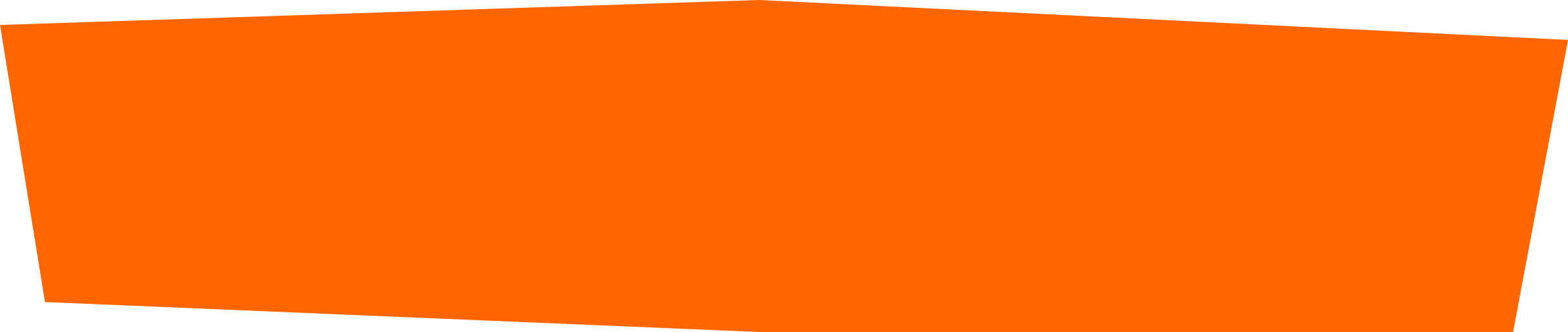 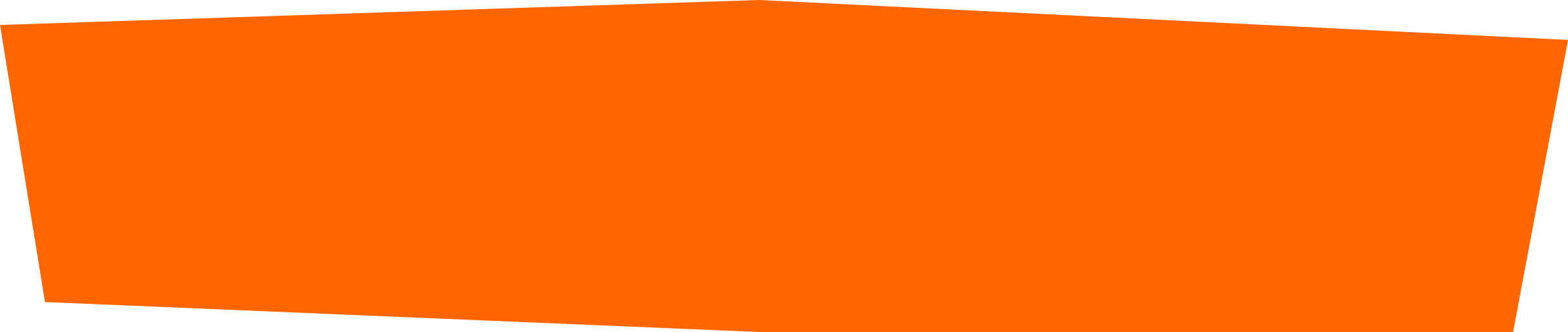 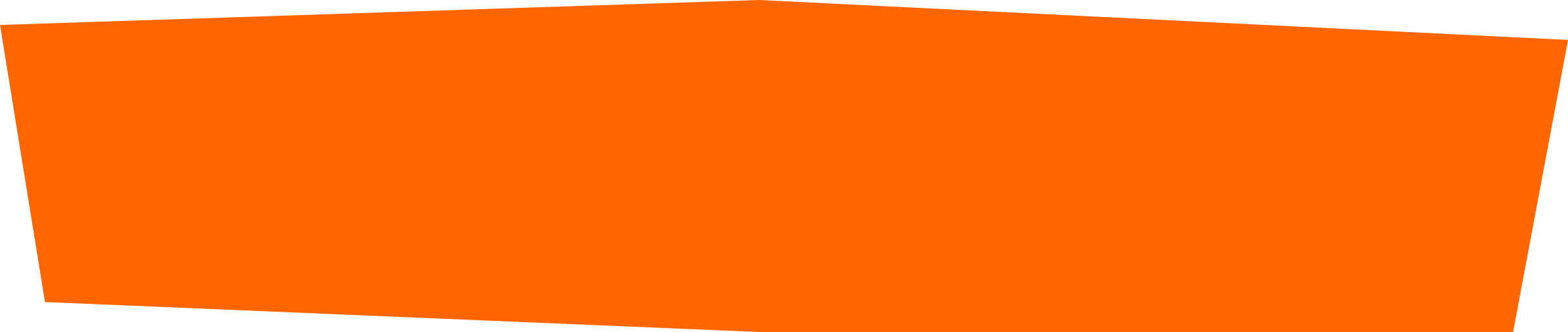 Even if people online like and comment on each other’s posts, it doesn’t mean they have better friendships than you do
If you break up with someone, you still need to be respectful if you talk to them, or about them online
When you are in a new relationship, you shouldn’t have to update your online status to make a boyfriend/ girlfriend happy
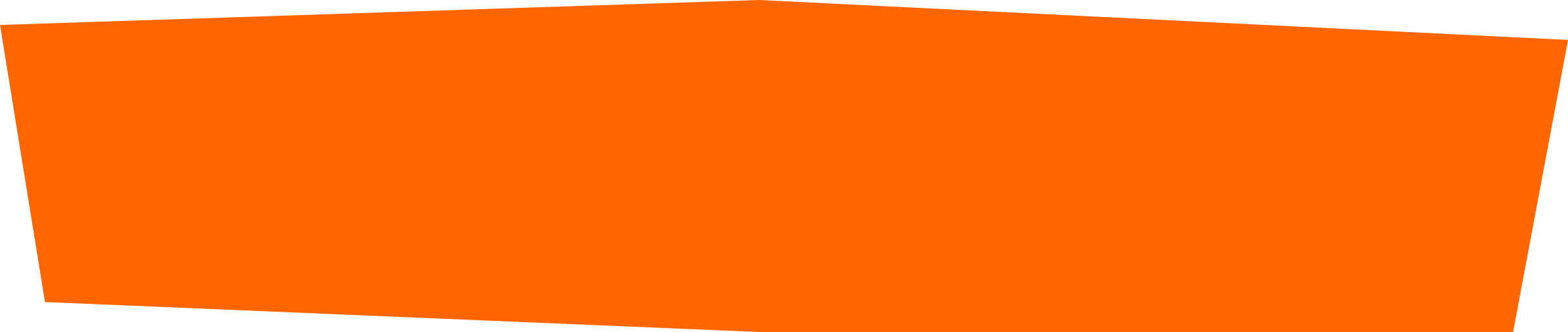 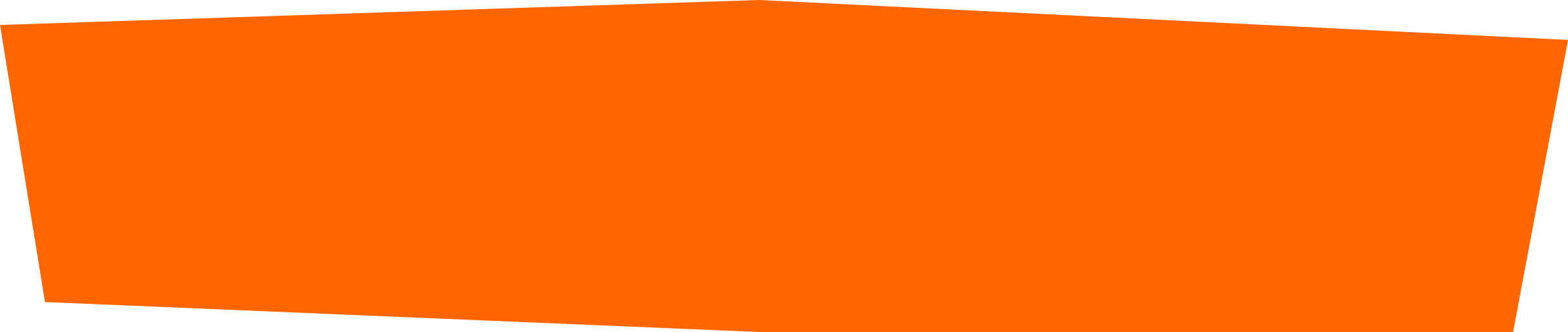 If you don’t have many likes or followers it doesn’t mean you are not appreciated…
Think carefully before you tag someone in a silly picture or meme…
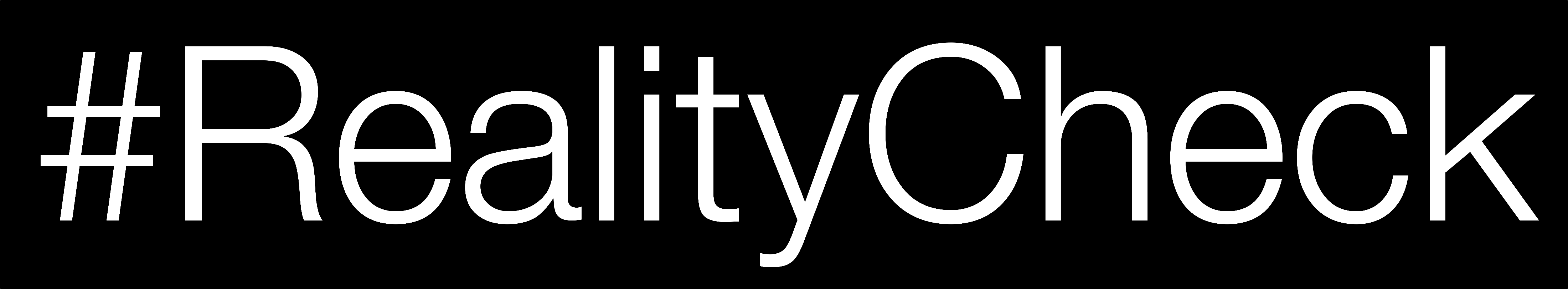 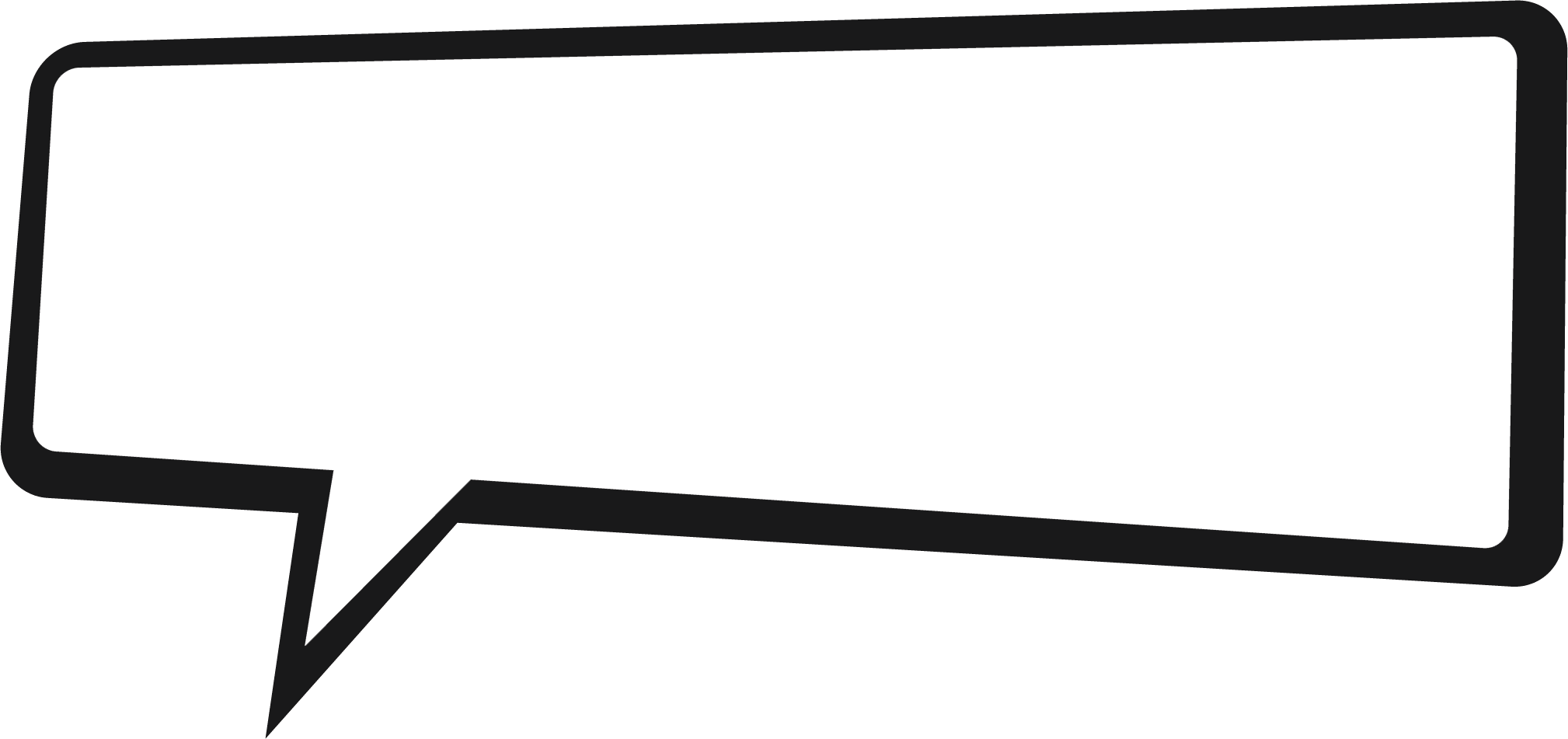 How do you maintain positive relationships online?
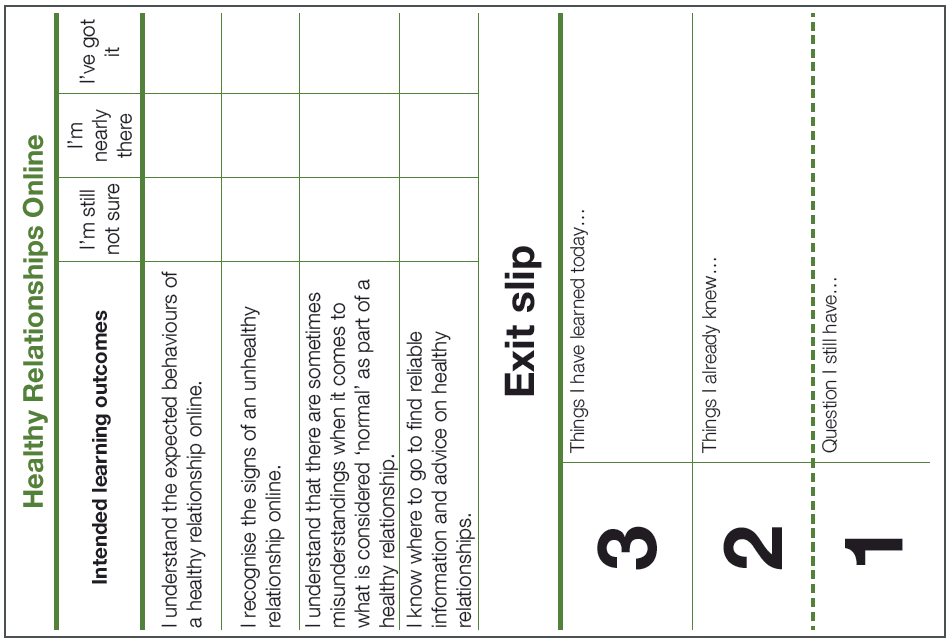 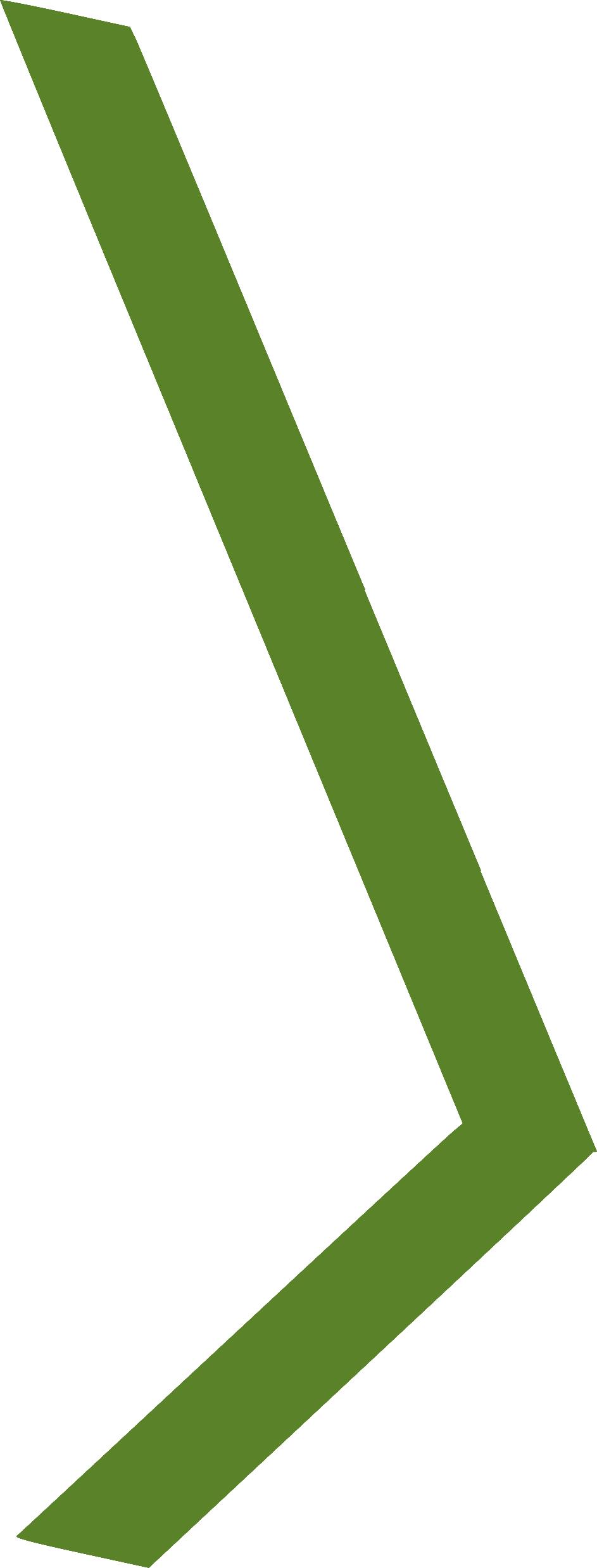 Write 3 ways you could keep or make relationships healthy online
Helplines for young people
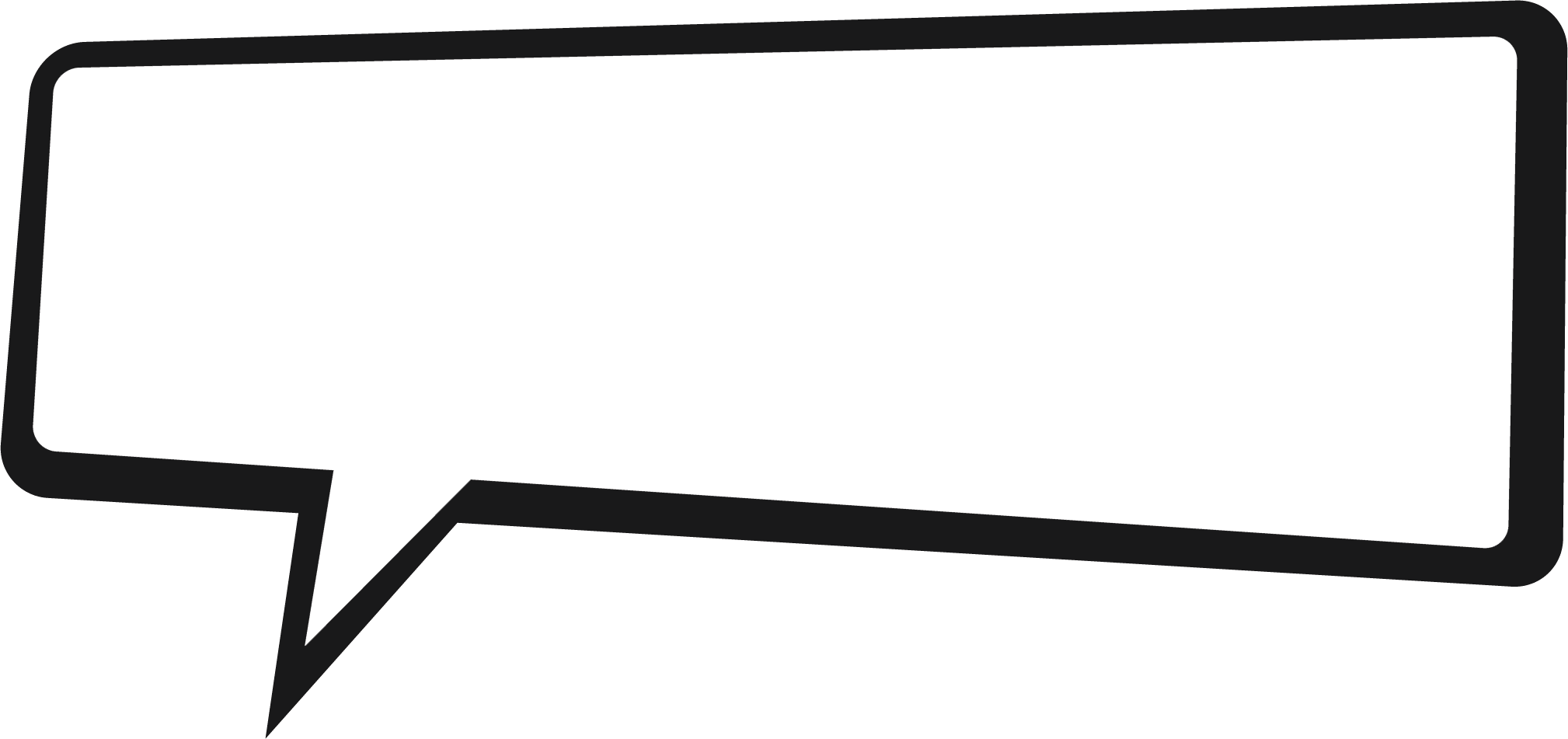 Where can I go for advice, help and support?
Services for young people to talk to someone 
anonymously without judgement via chat, or via 
phone, on whatever issue they would like. 

                   0800 11 11 - A service for under 18s

                   0808 808 4994 – A service for 13-25s 

                   0808 802 4040 – A confidential service for              		     anyone concerned about violence or abuse in a 		     relationship
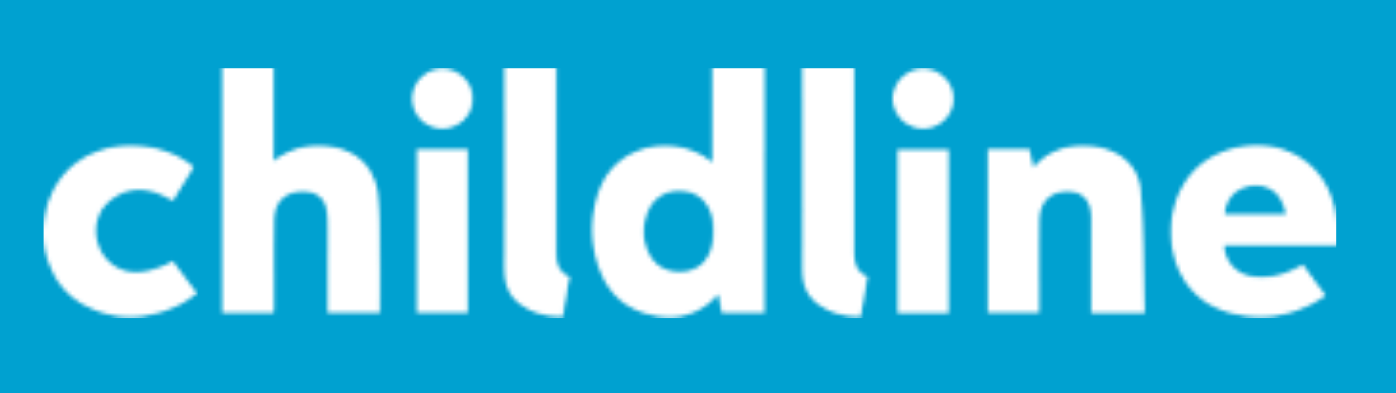 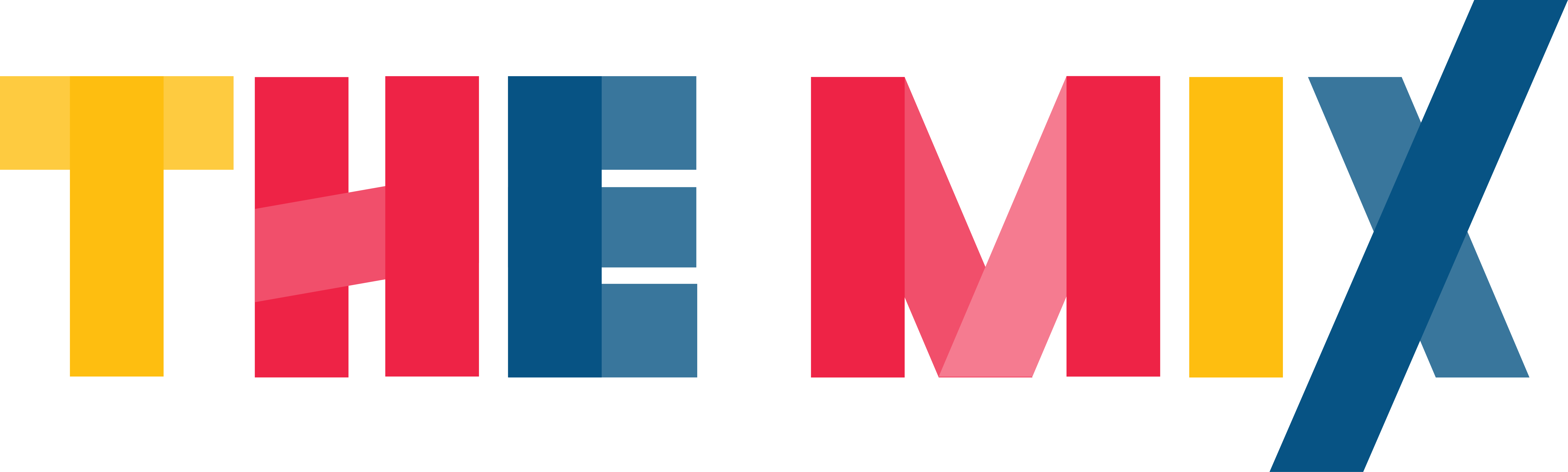 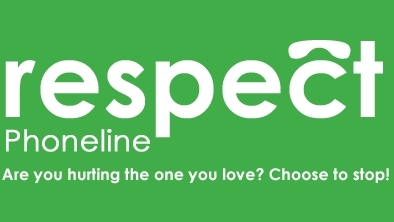 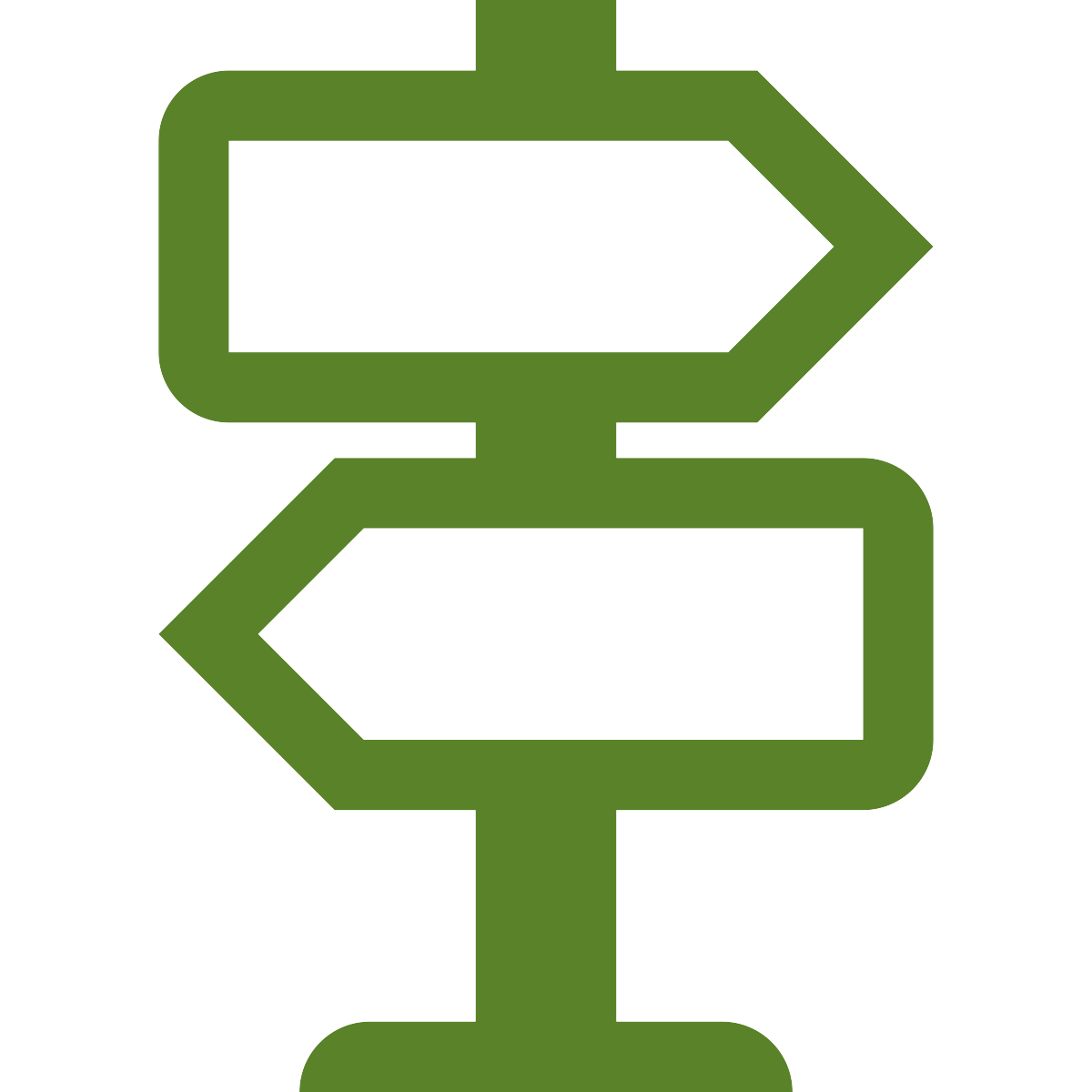 Advice
Website for advice and reporting
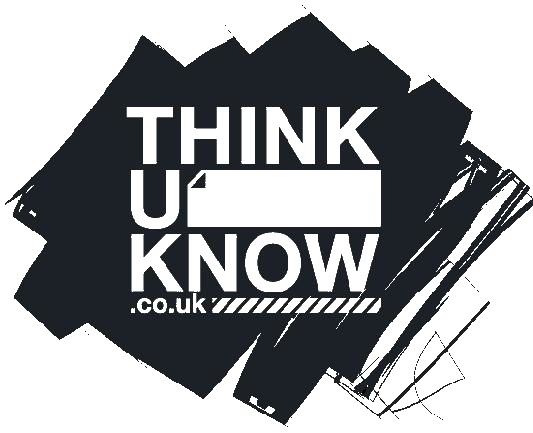 If someone has asked you to do things online that you don’t feel comfortable with or to meet up offline, Thinkuknow offers a reporting tool and advice about staying safe online www.thinkuknow.co.uk.
Support
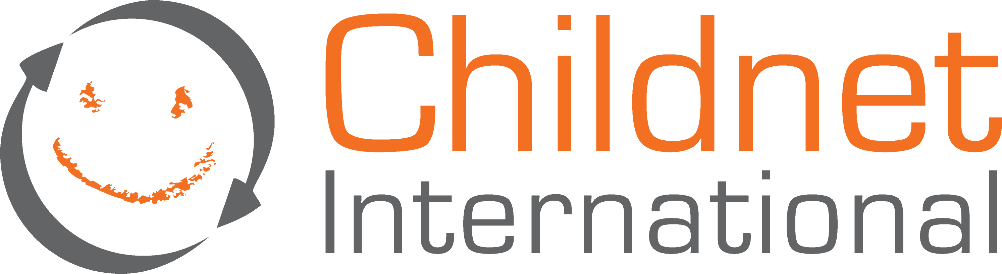 Available to download at:
www.childnet.com/pshetoolkits
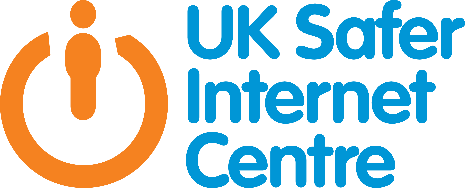 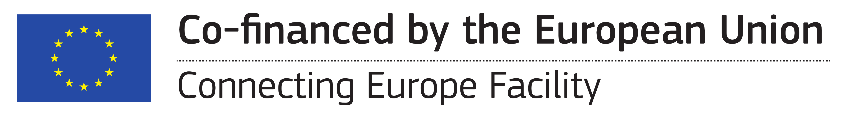 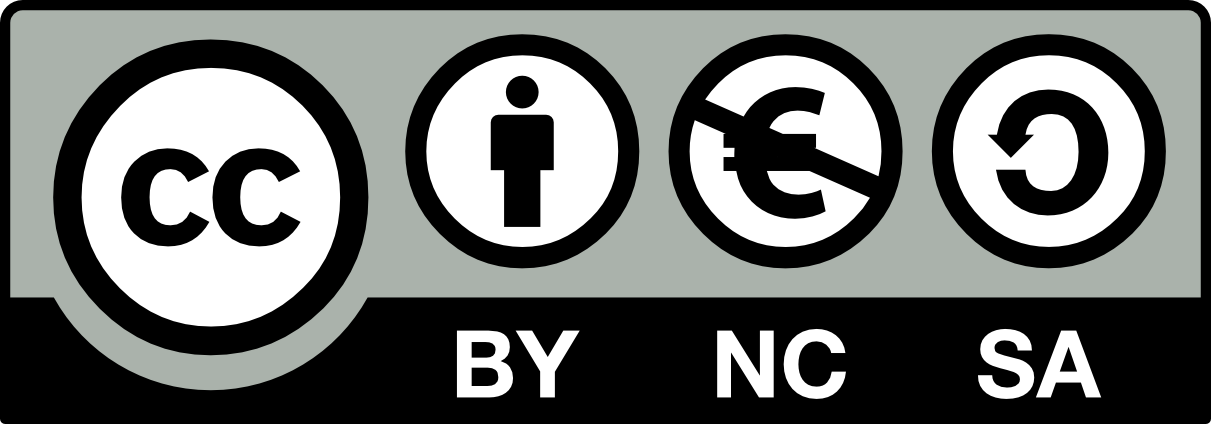 Myth vs Reality PSHE toolkit 2019 by Childnet International is licensed under a Creative Commons Attribution-NonCommercial-ShareAlike 4.0 International License.